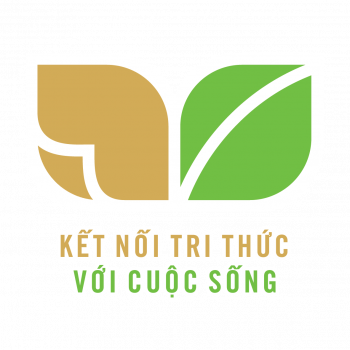 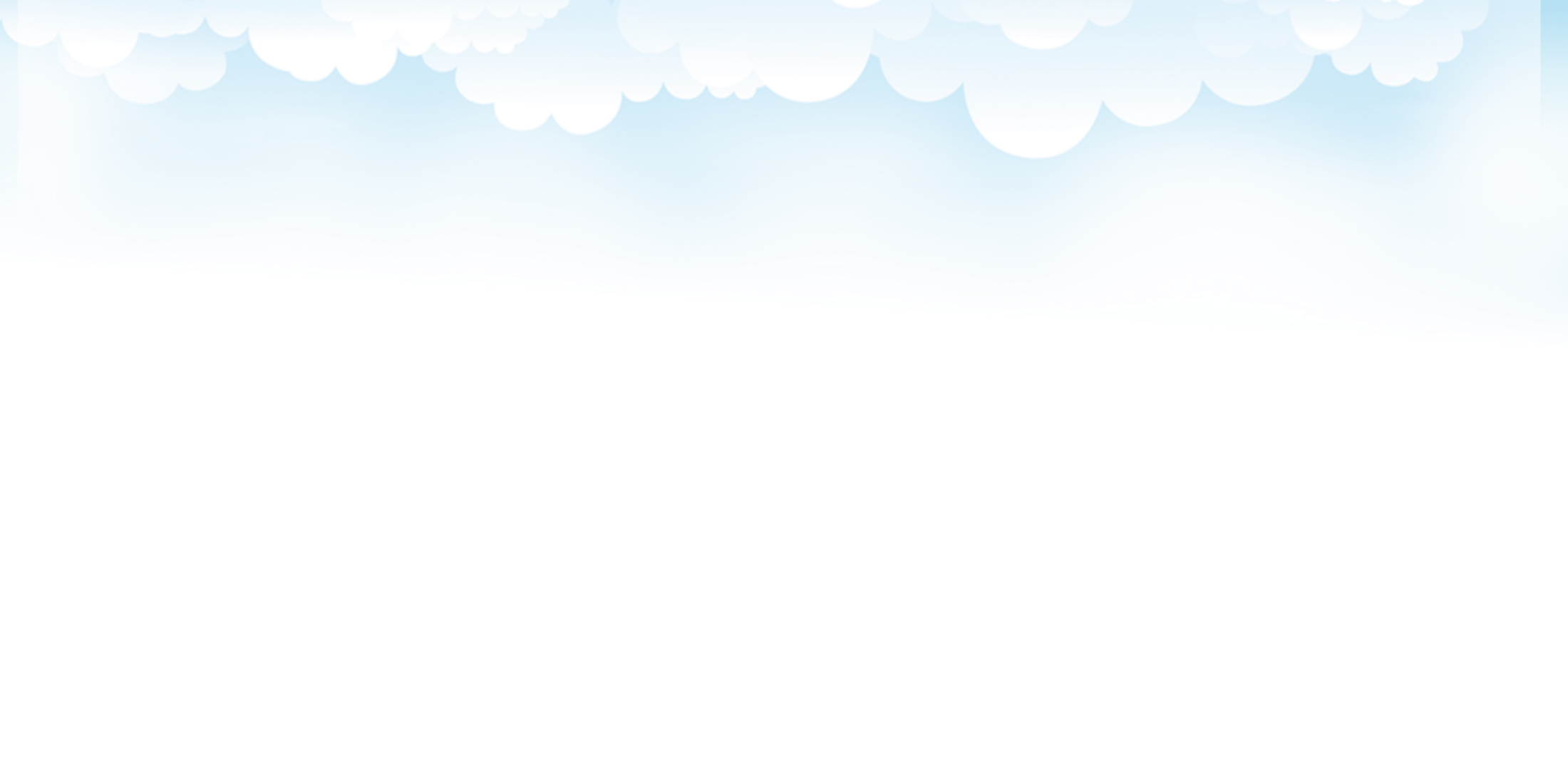 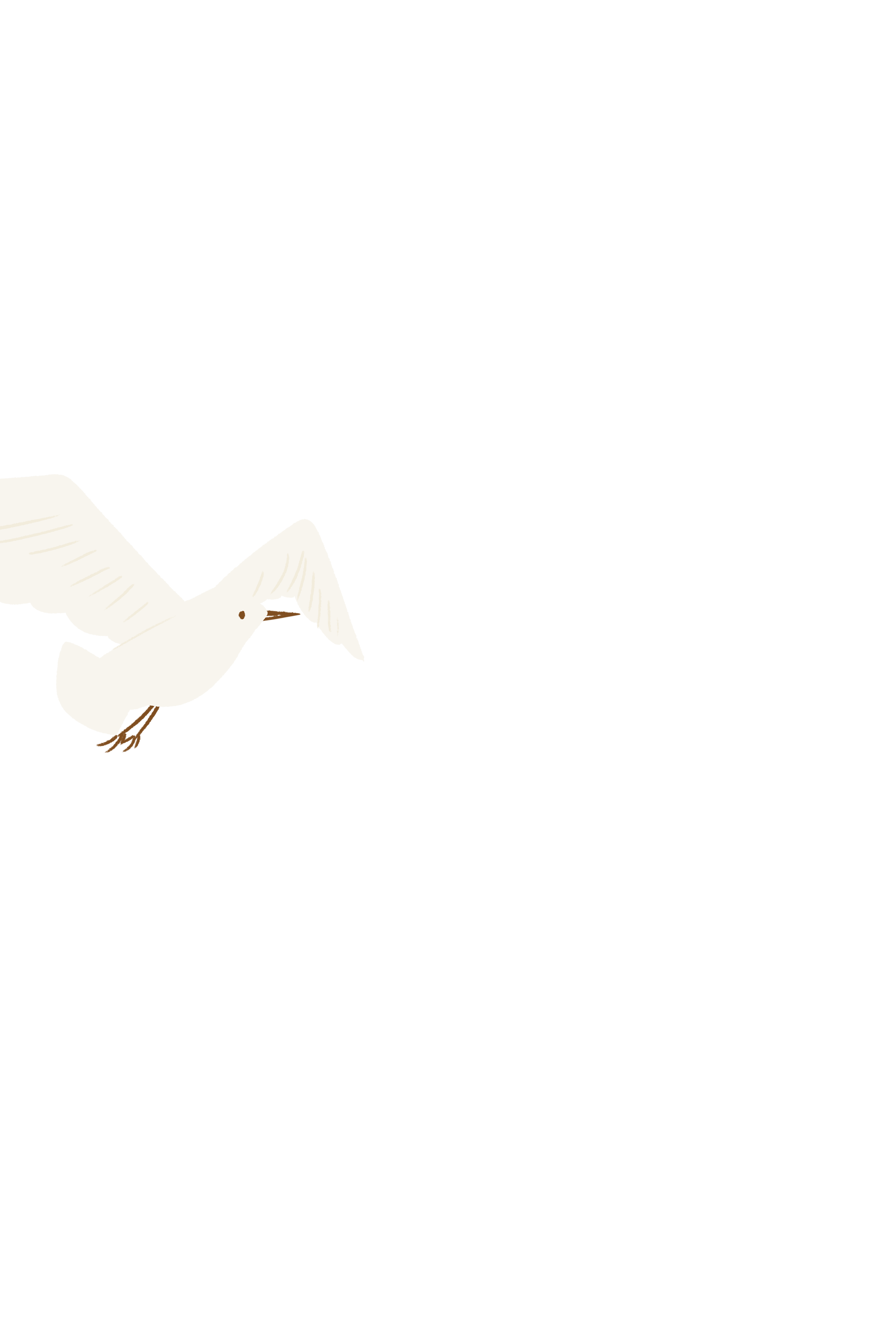 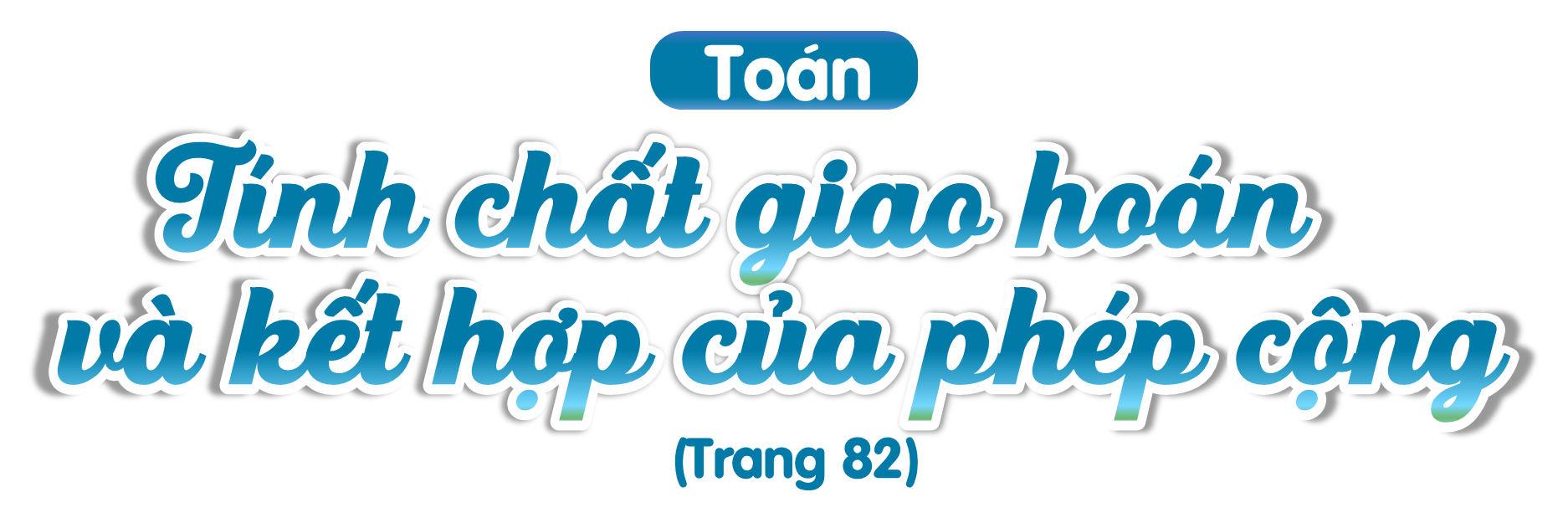 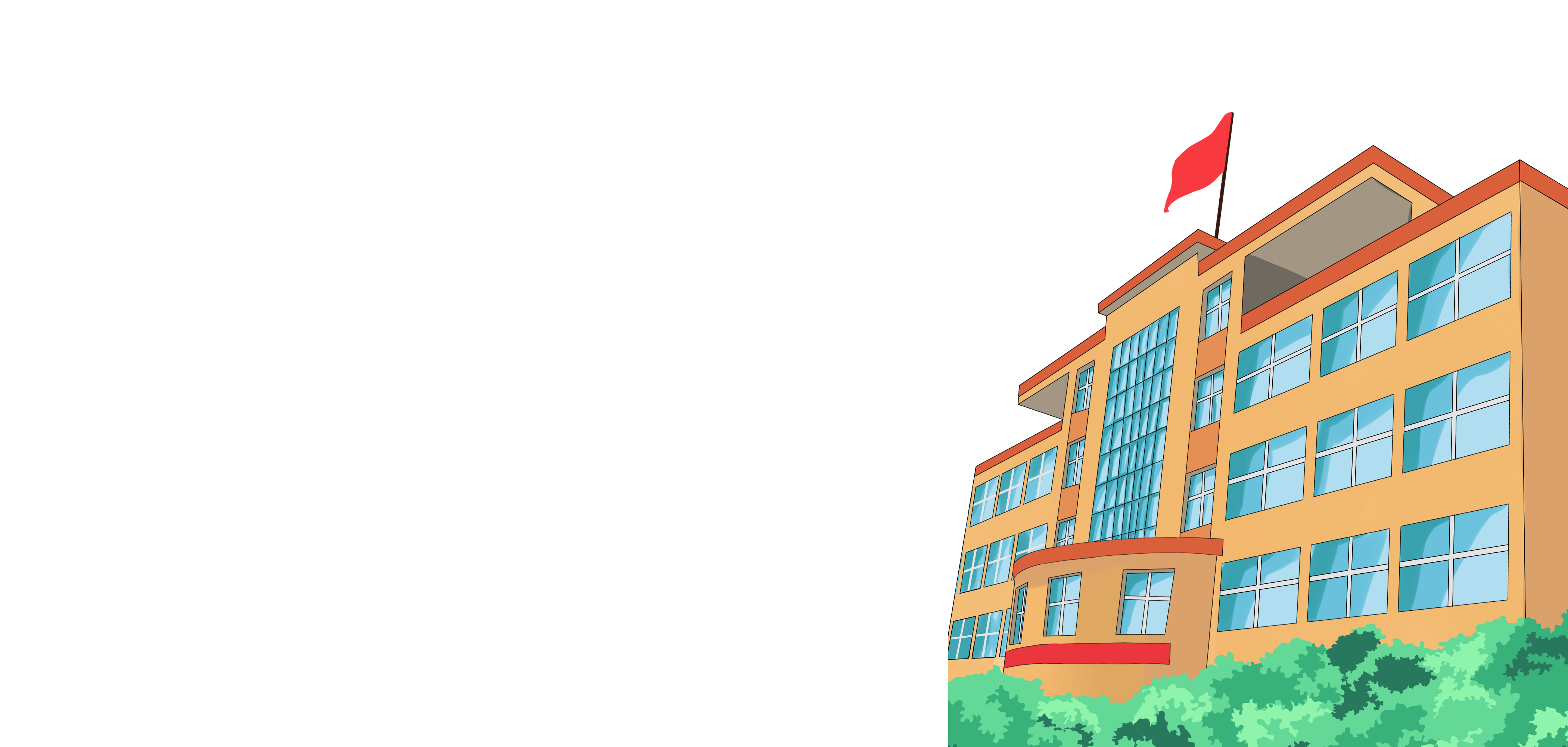 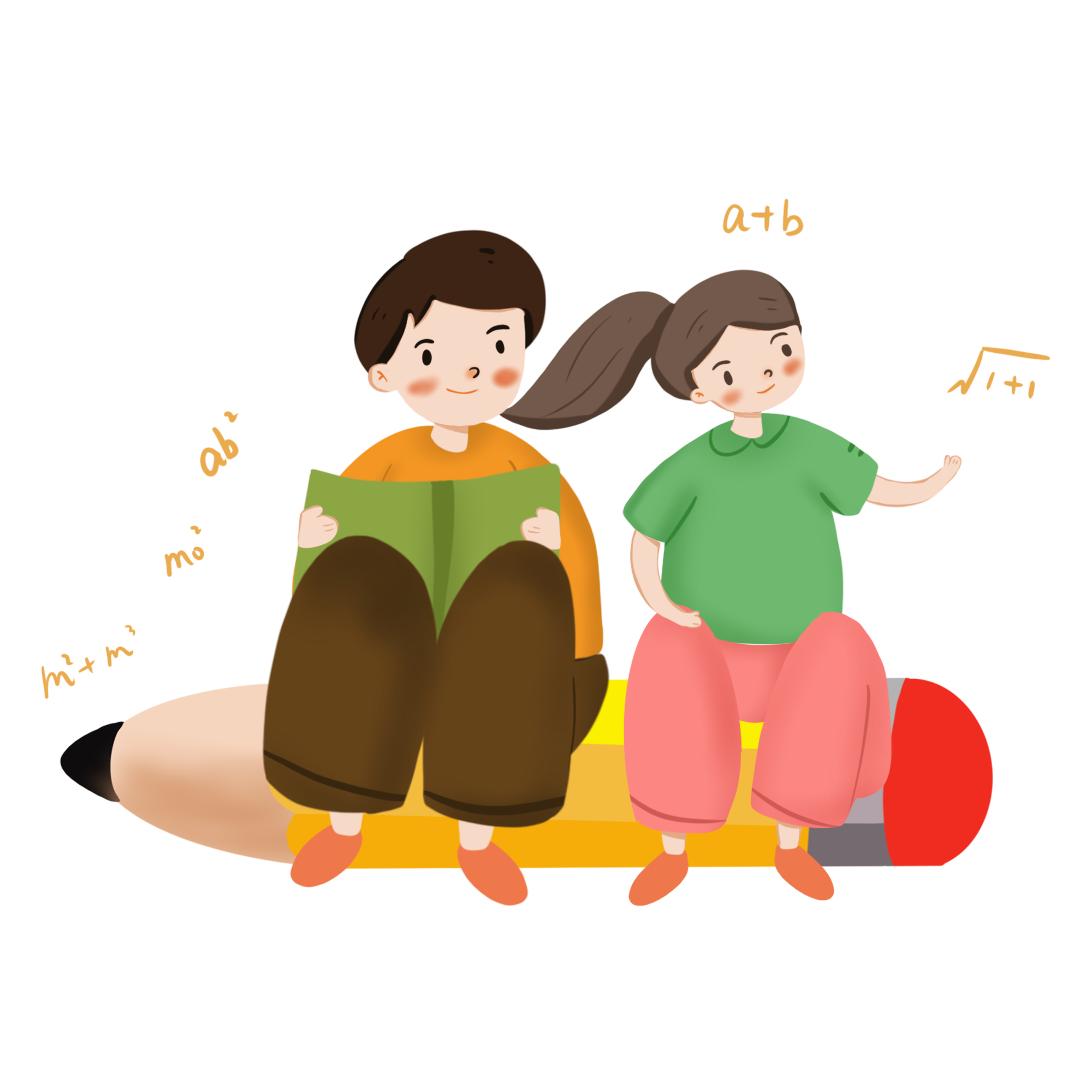 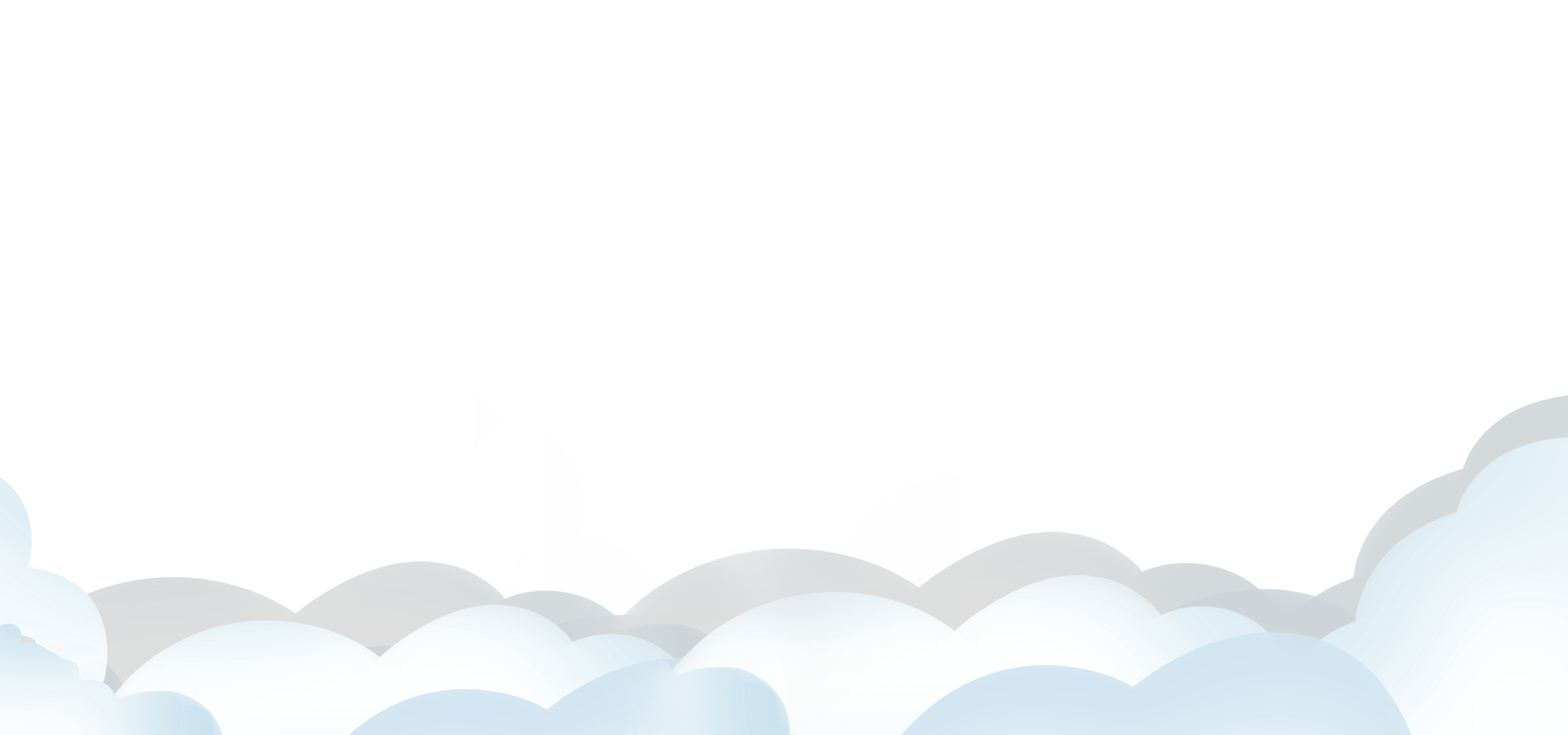 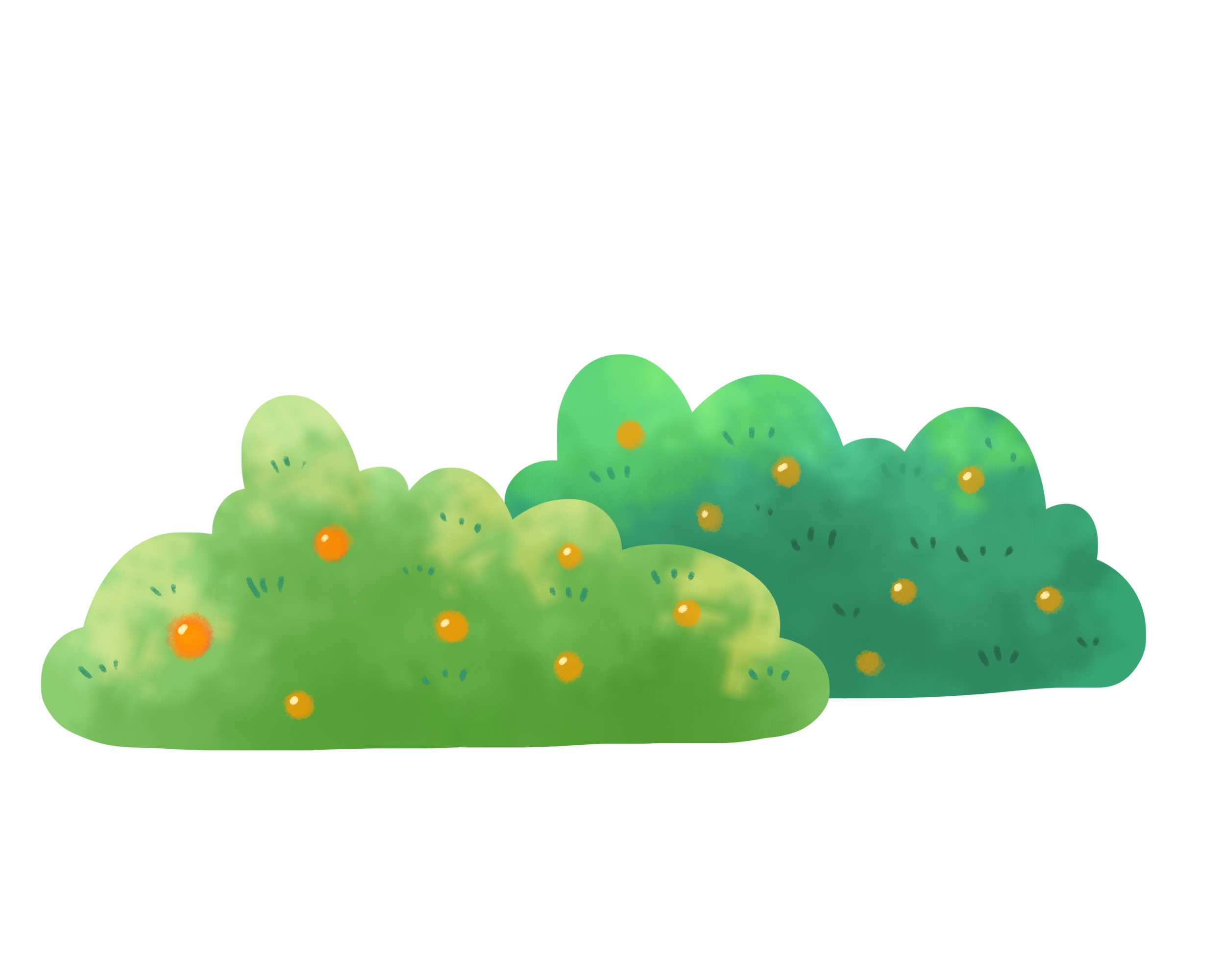 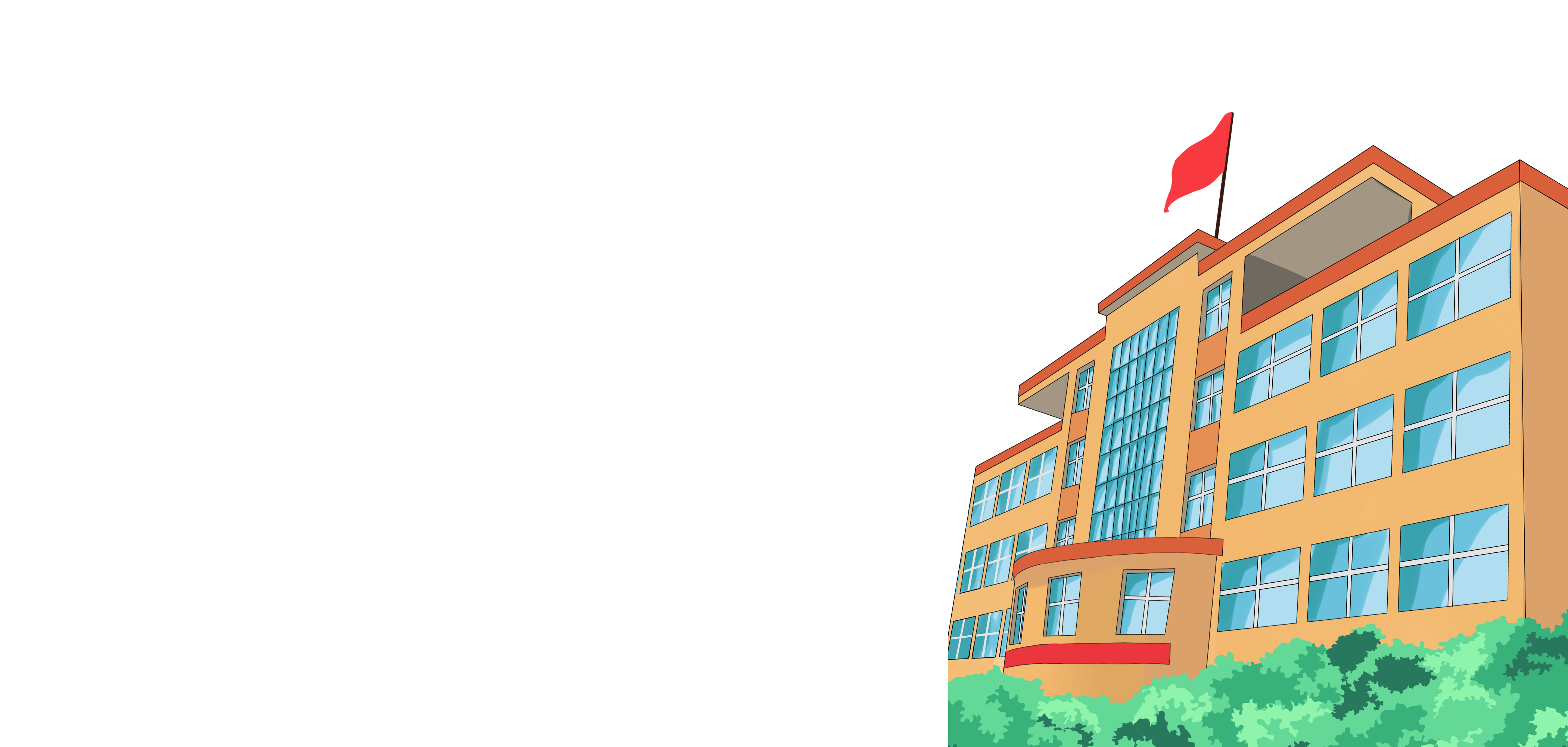 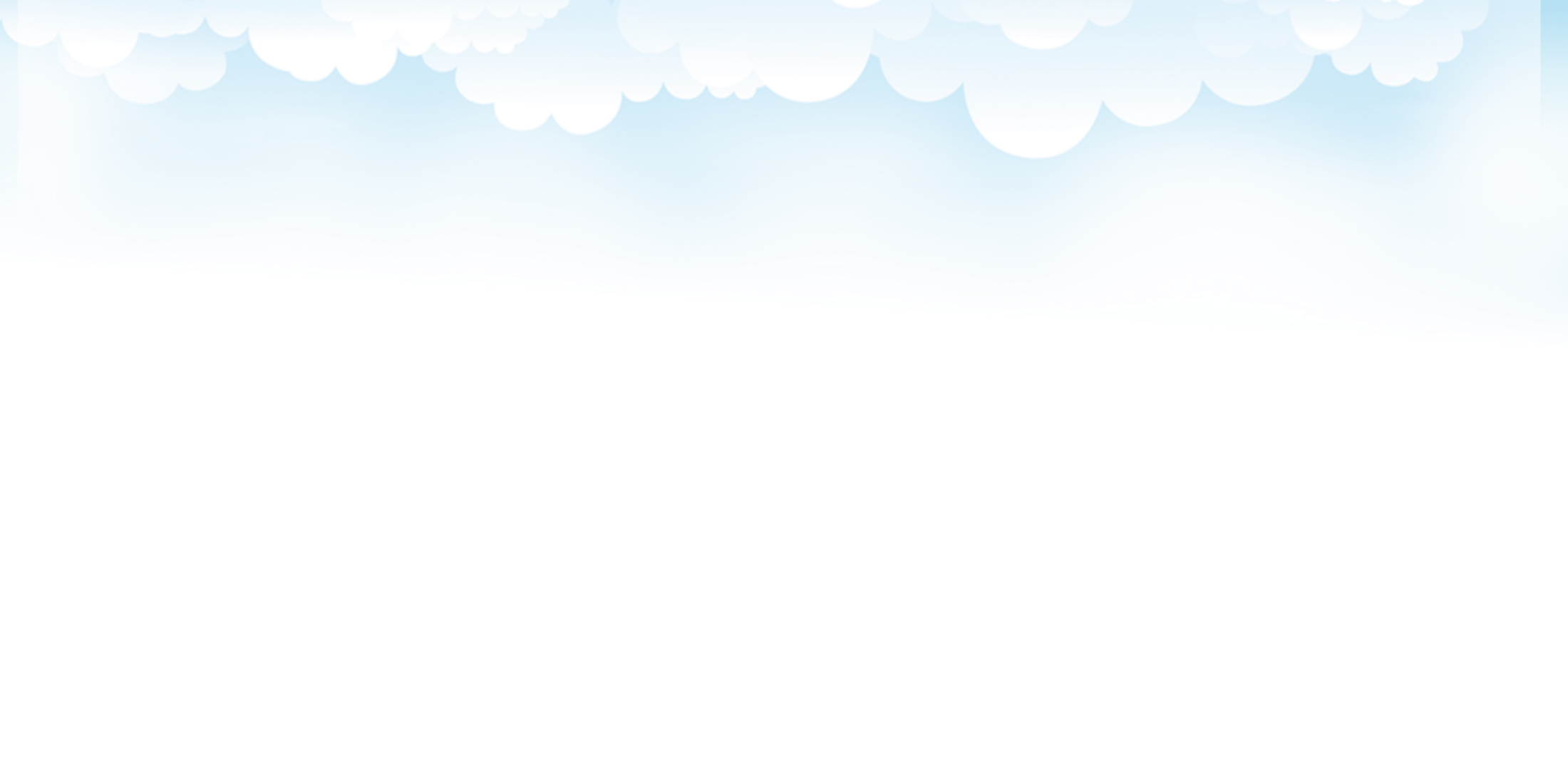 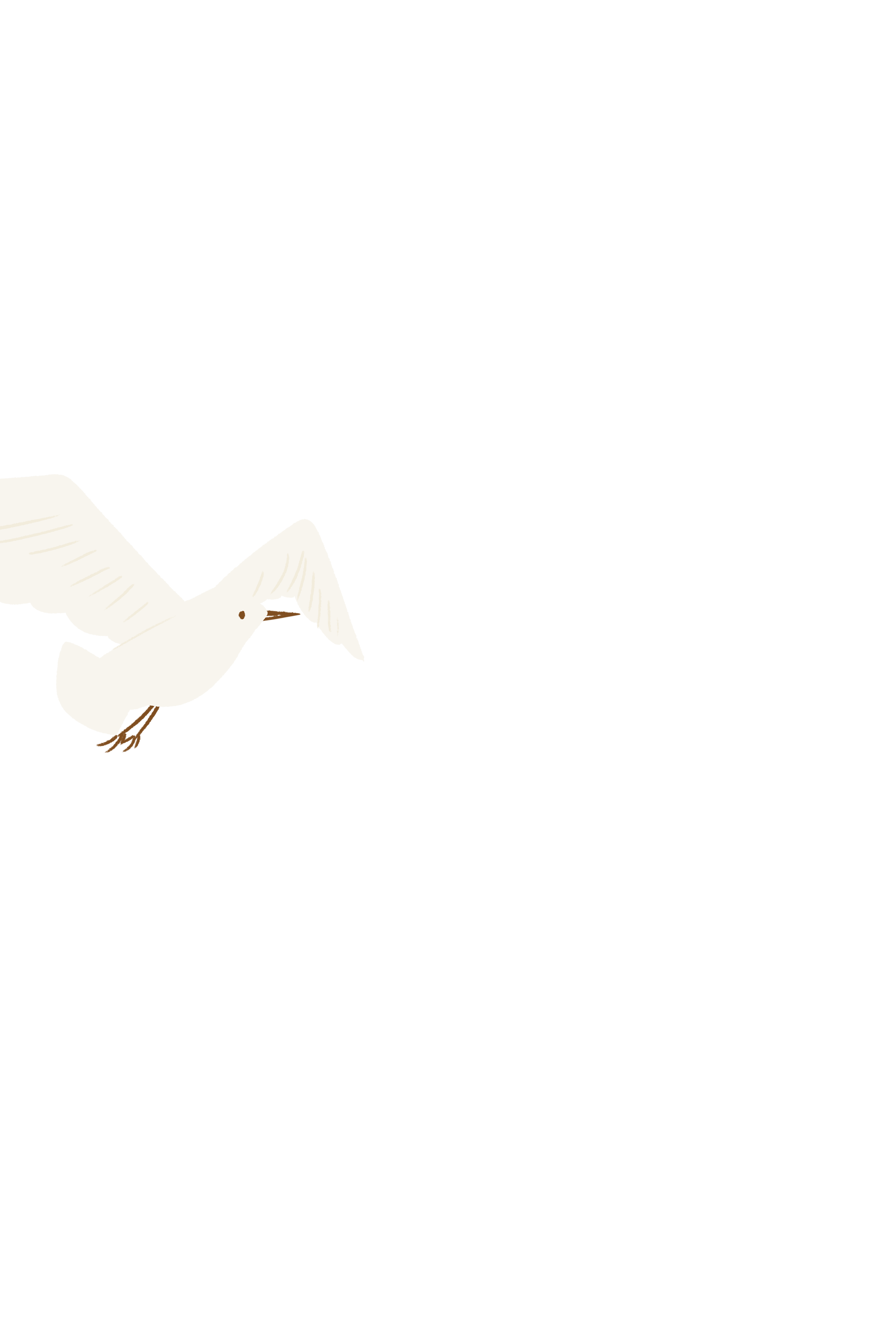 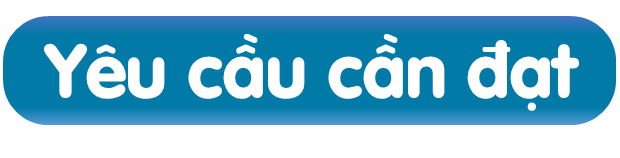 1. Năng lực đặc thù
- Nhận biết tính chất giao hoán của phép cộng, hiểu được rằng khi đổi chỗ các số hạng trong một tổng thì tổng không thay đổi.
- Áp dụng được tính chất giao hoán để thực hiện phép tính một cách thuận tiện.
2. Năng lực chung
- Phát triển năng lực giải quyết vấn đề, năng lực giao tiếp toán học thông qua làm các bài tập.
- Phát triển kĩ năng hợp tác và giao tiếp, rèn tính cẩn thận.
3. Phẩm chất: chăm chỉ, trách nhiệm.
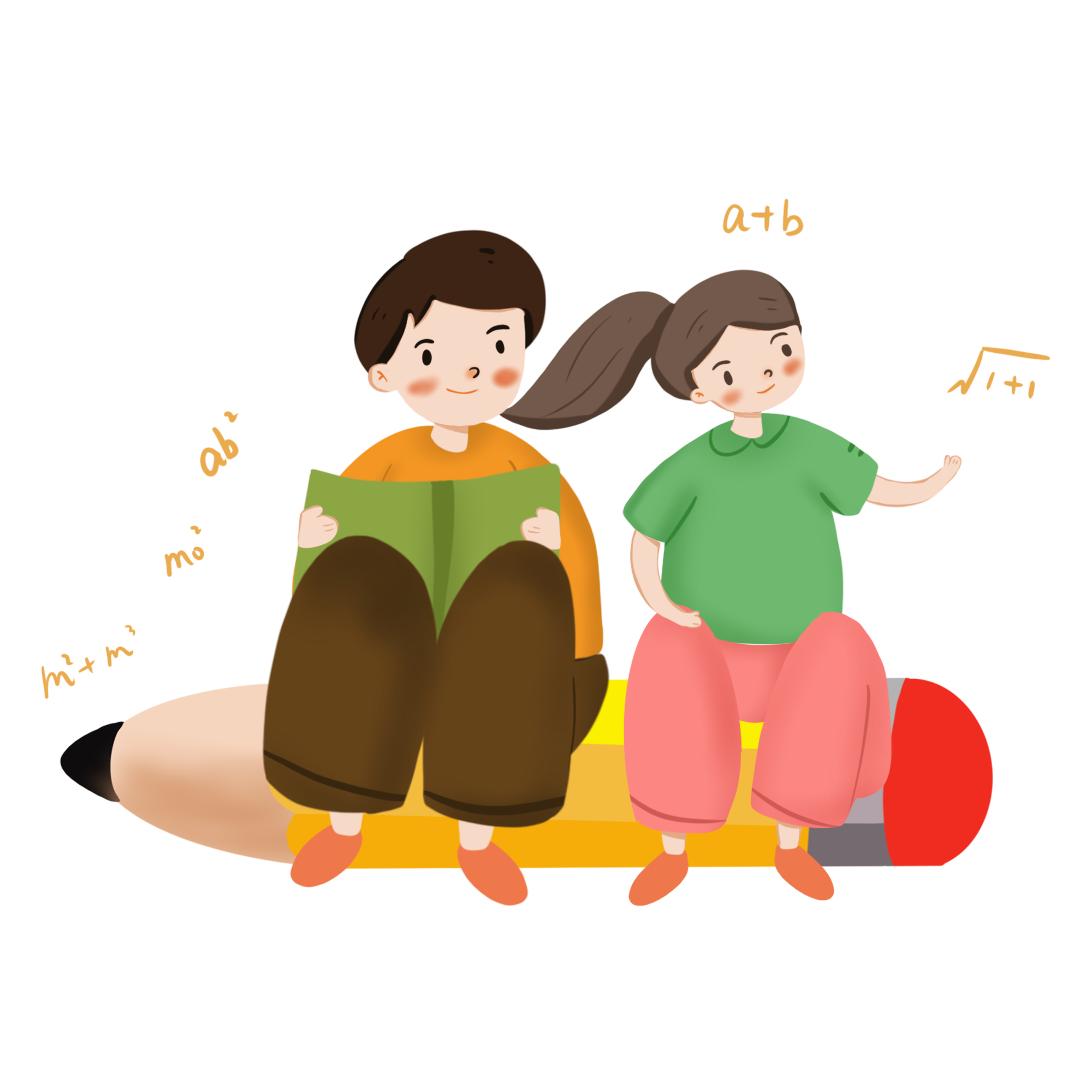 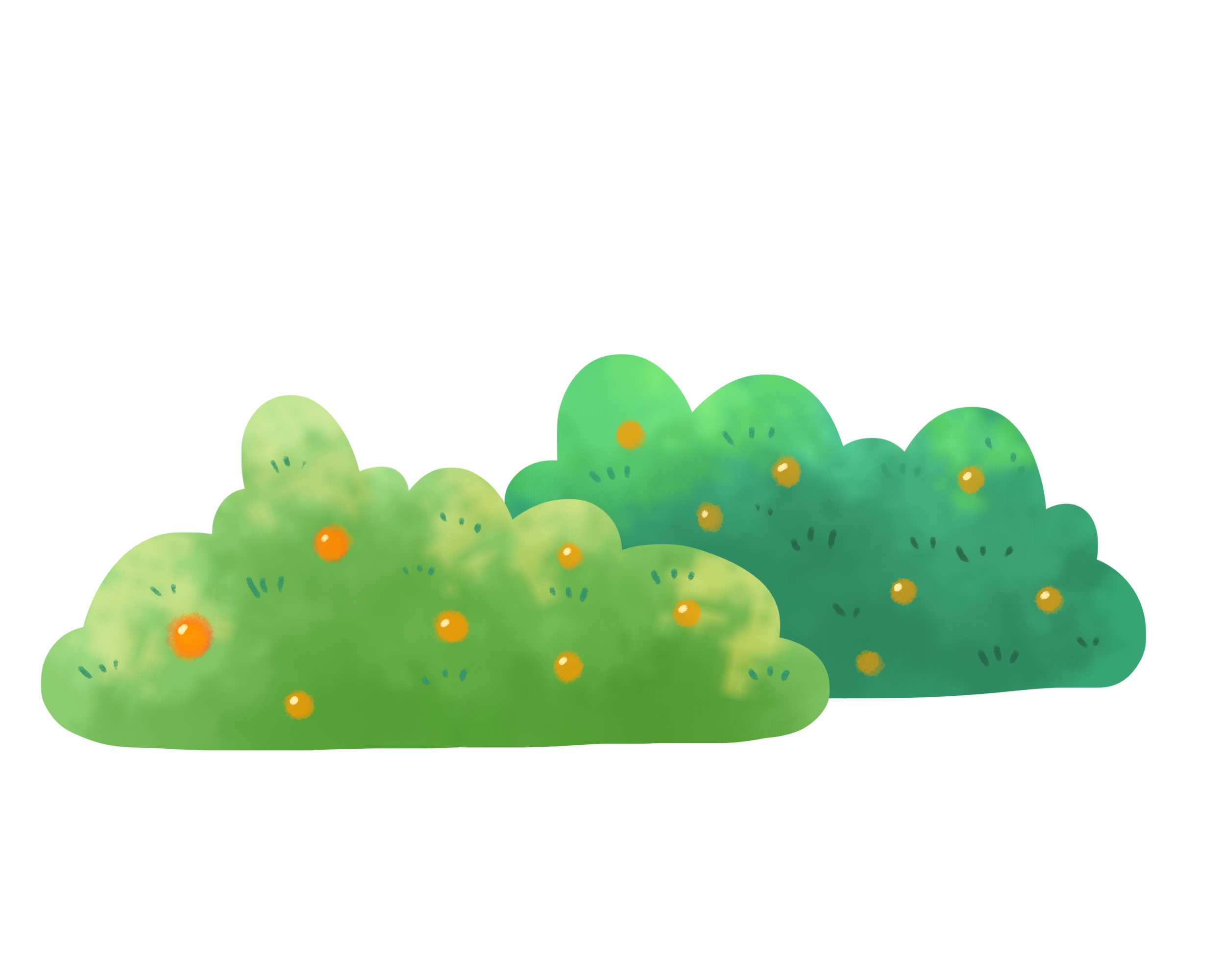 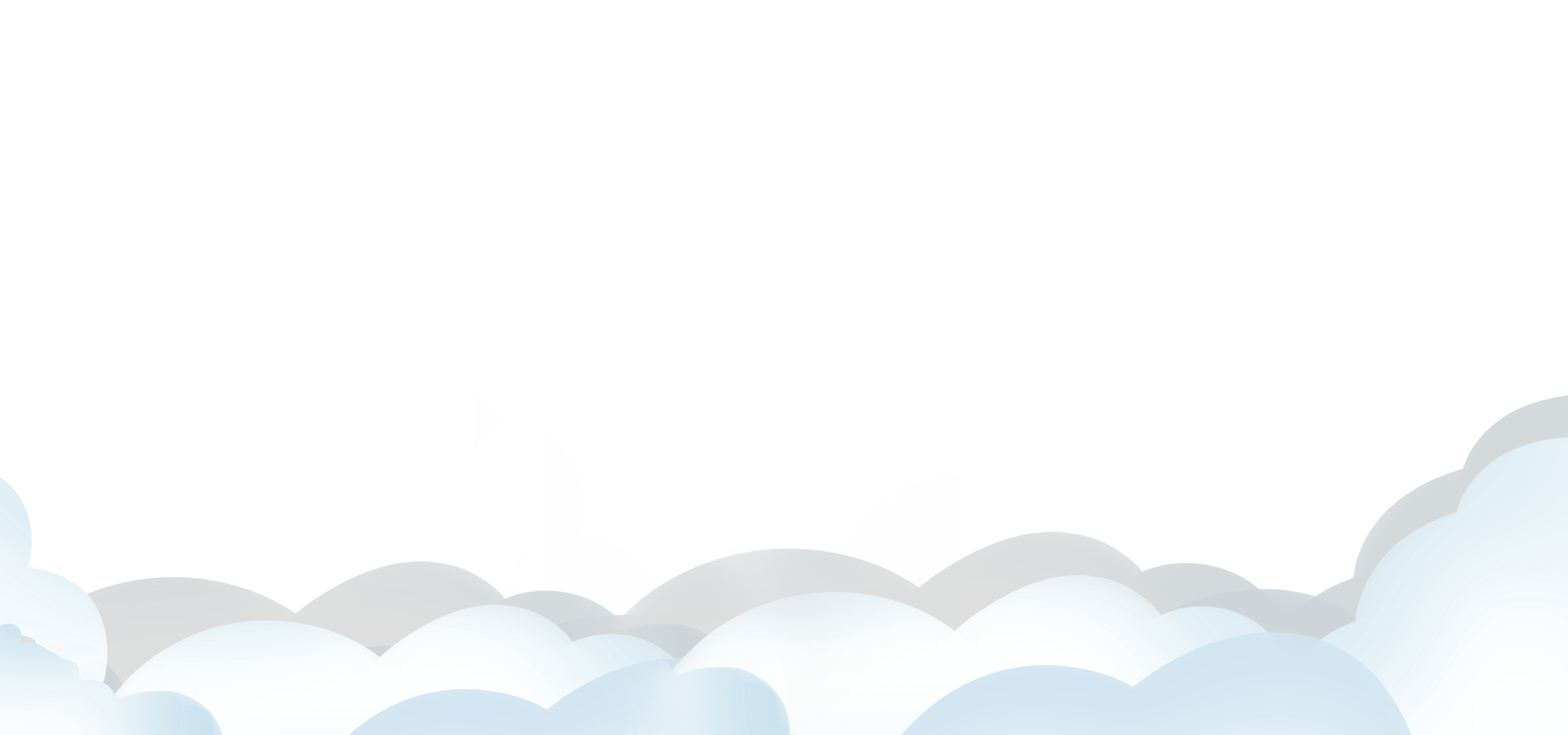 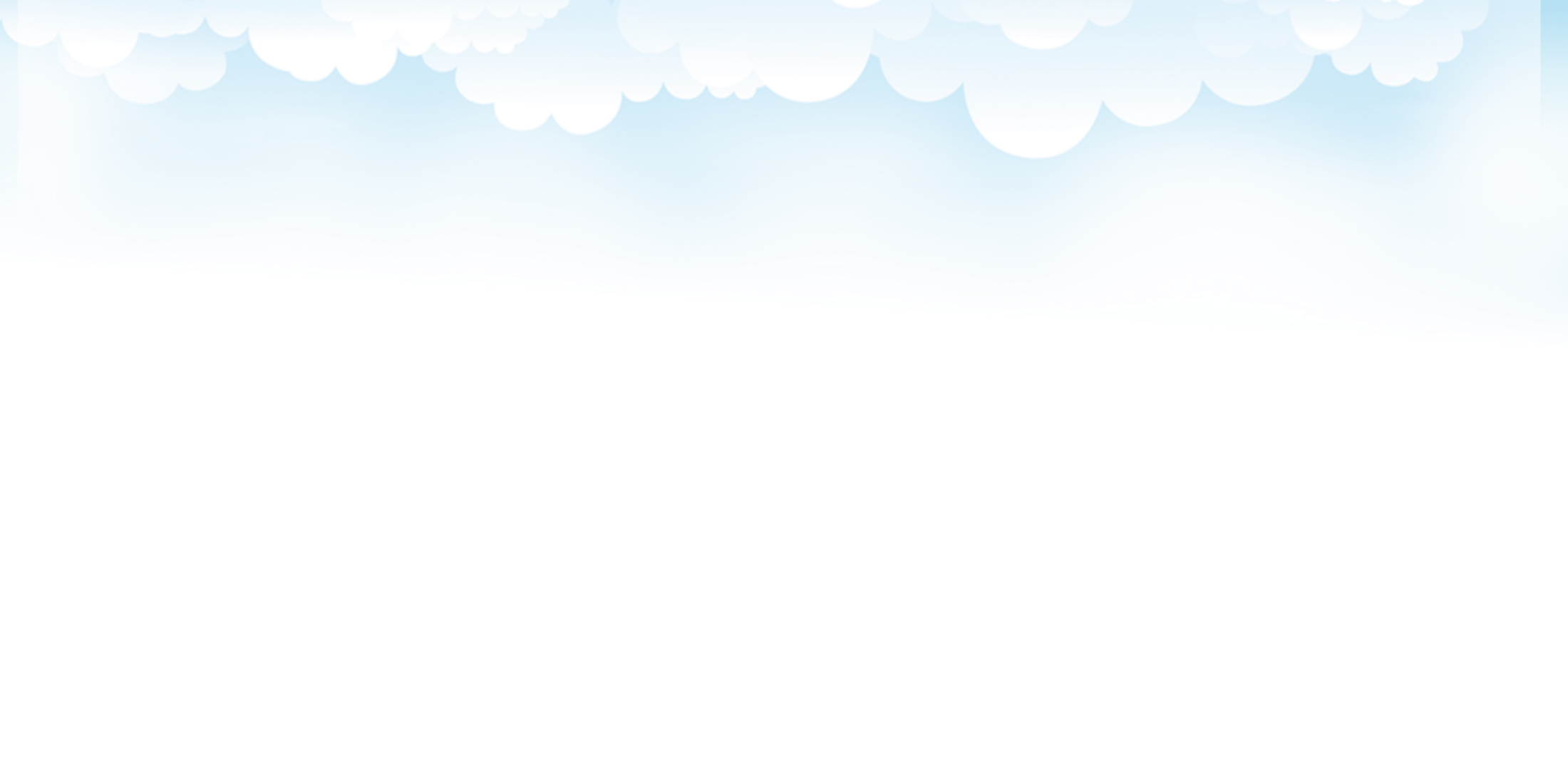 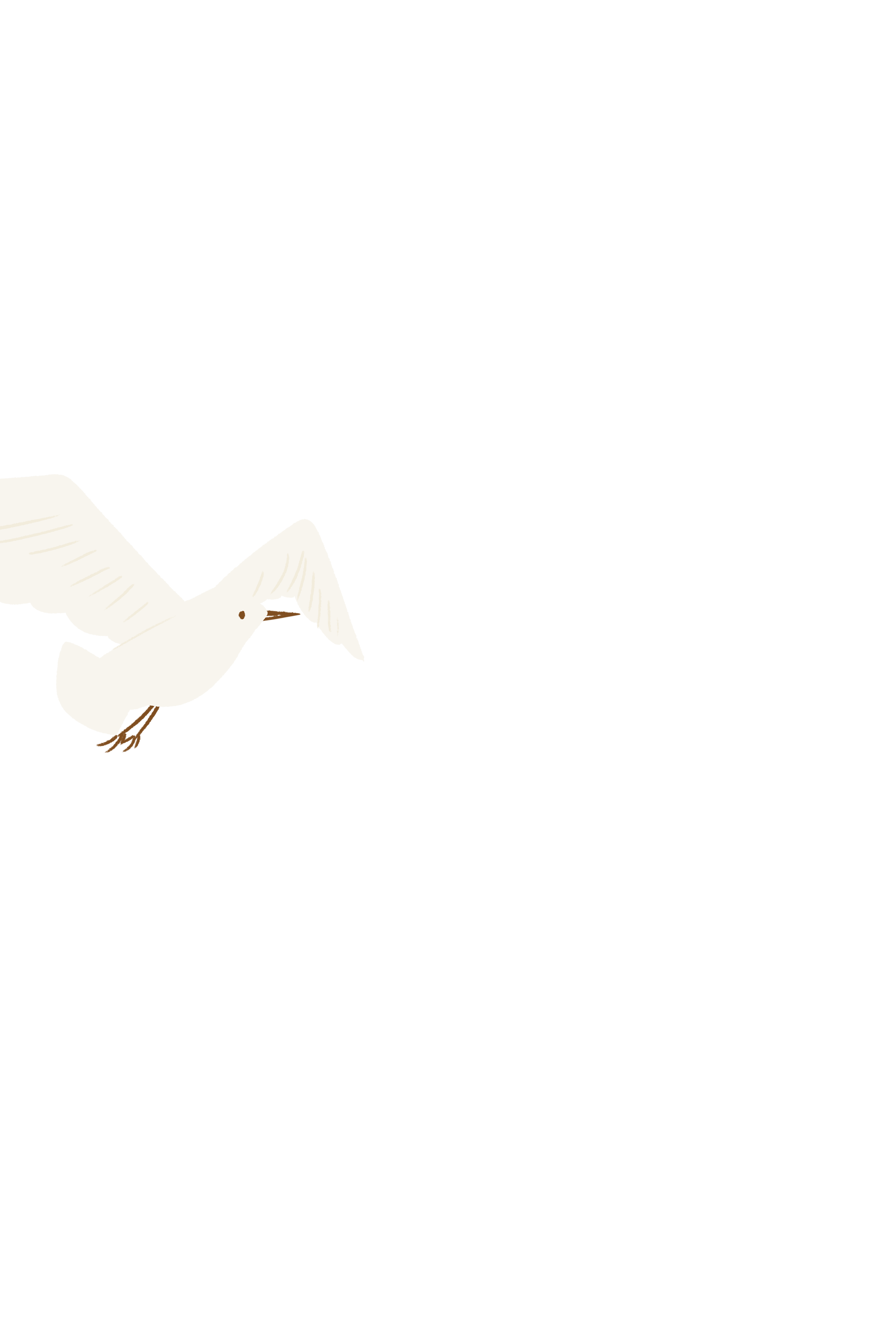 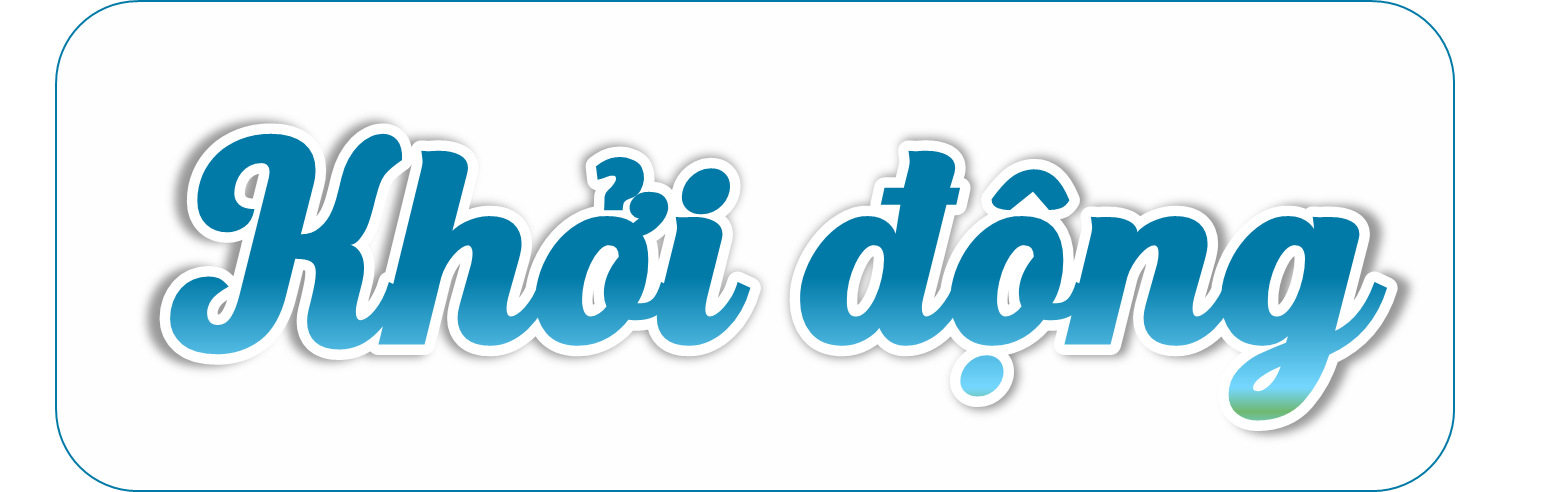 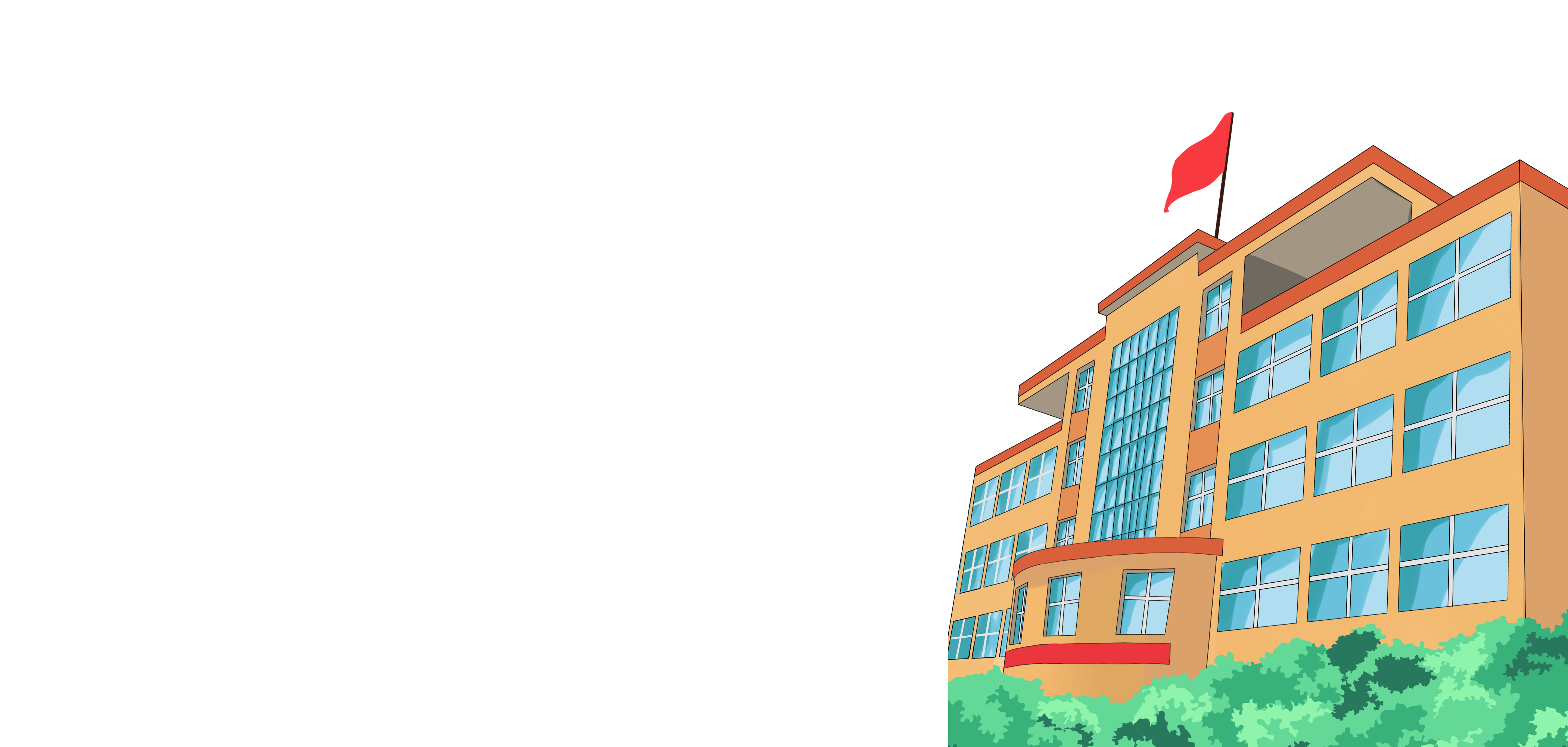 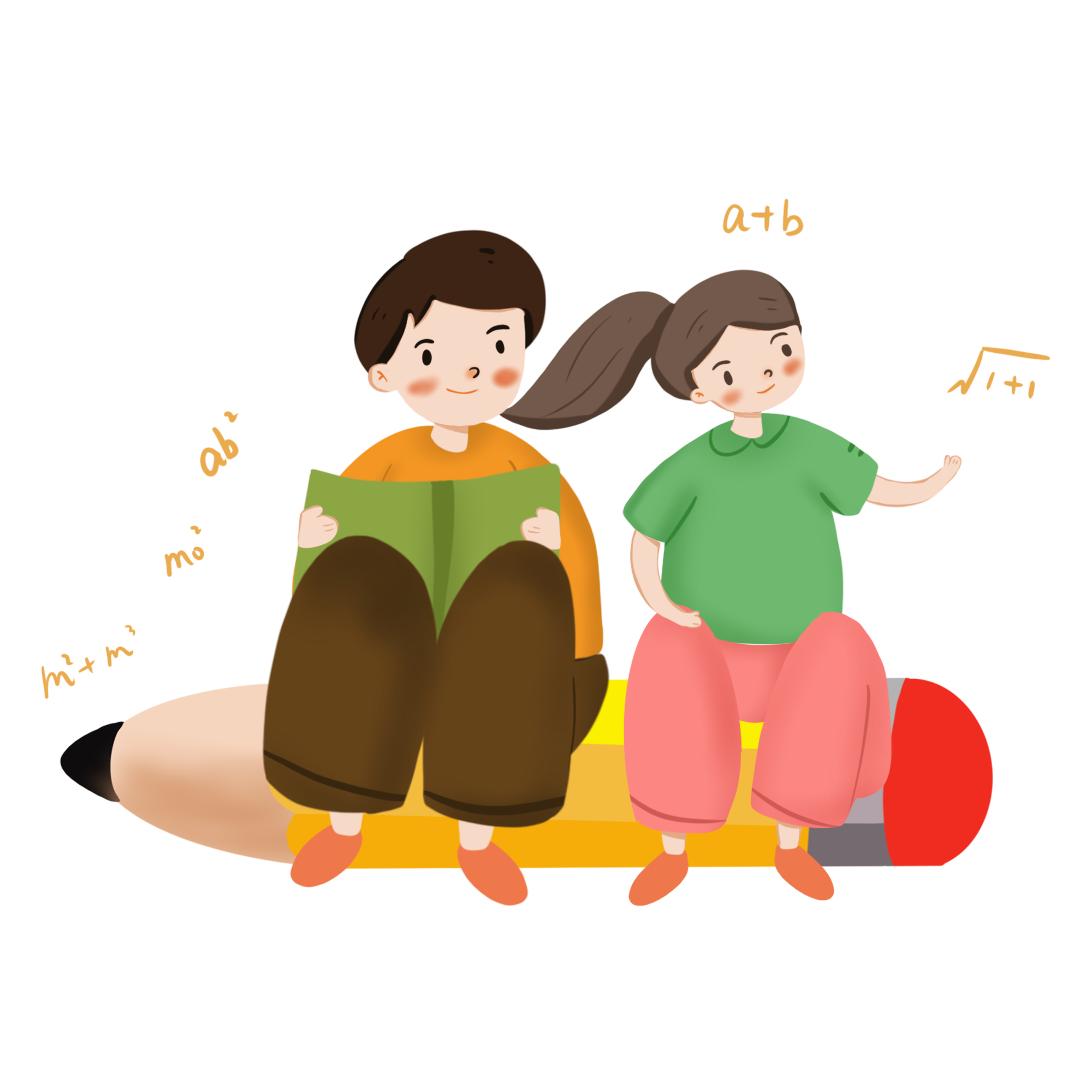 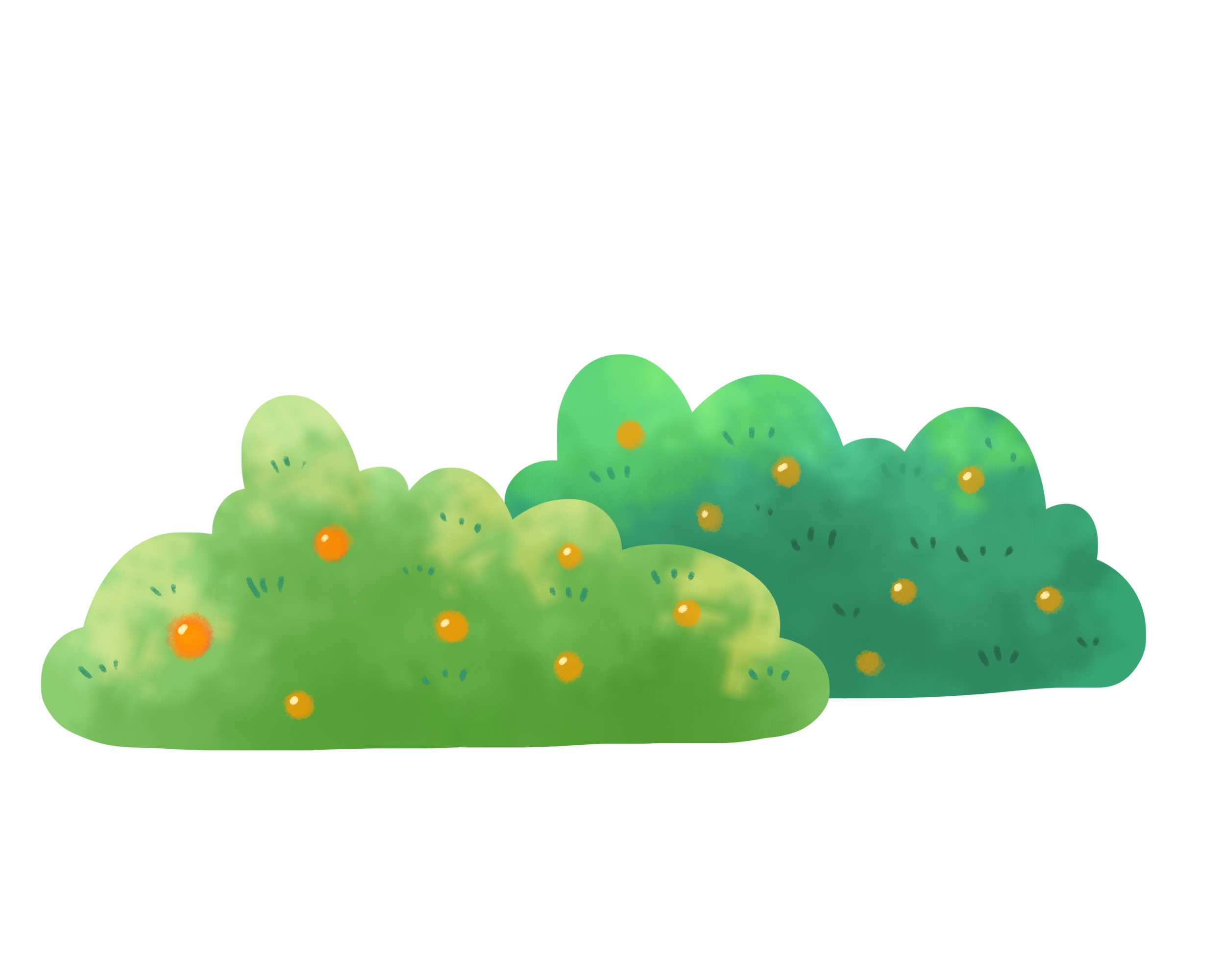 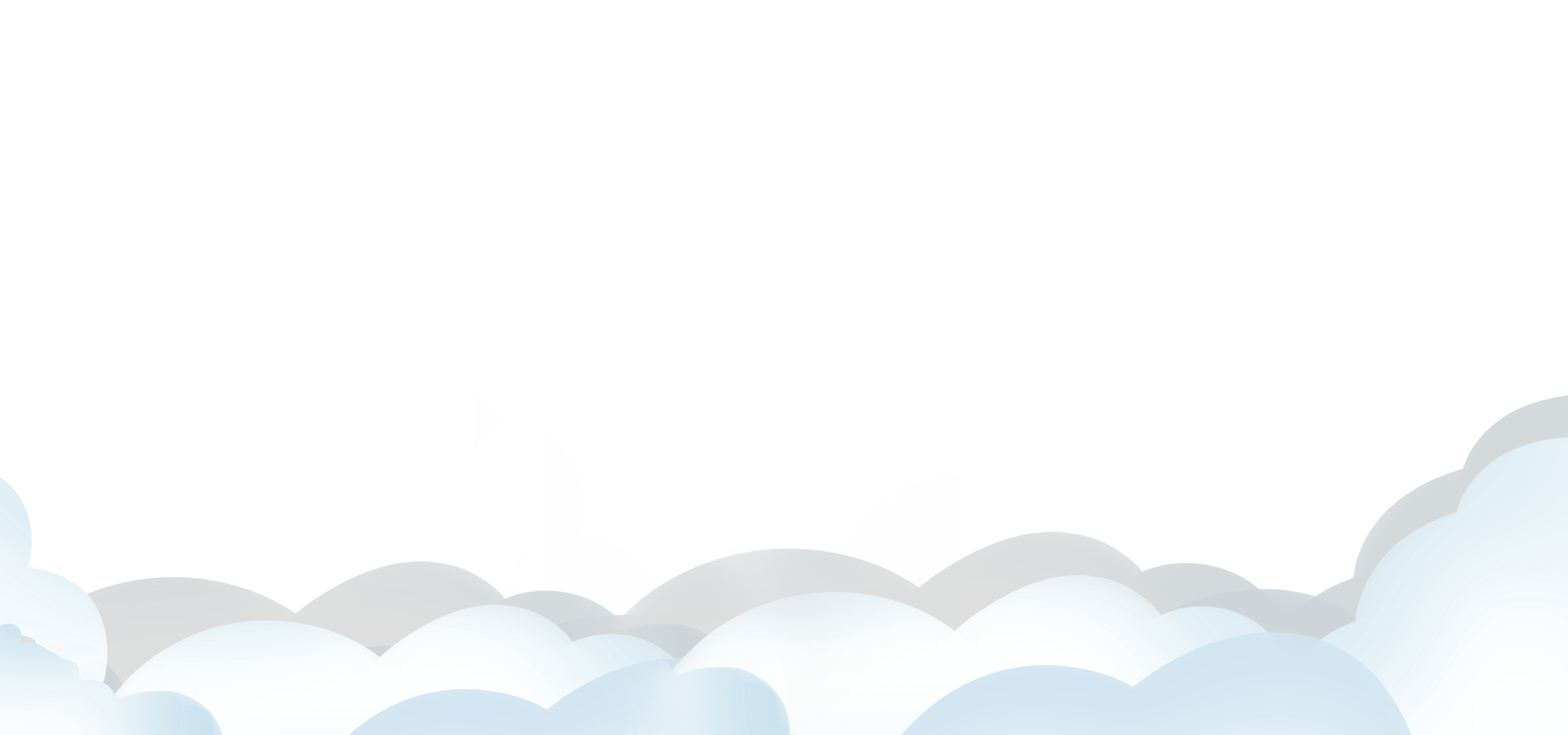 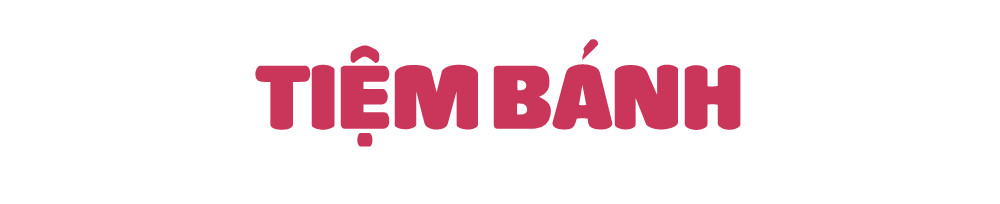 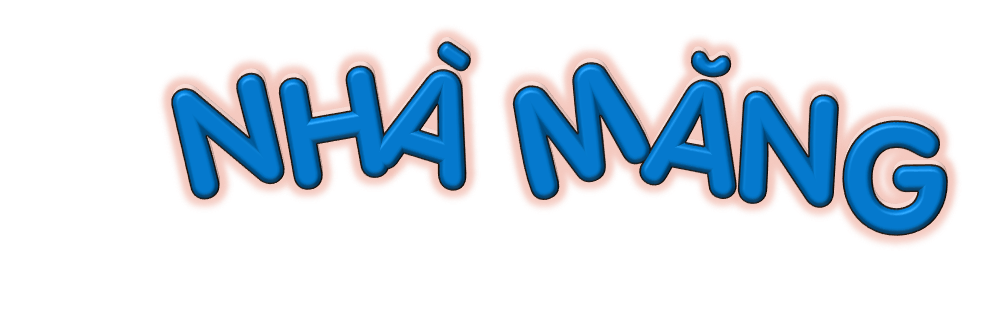 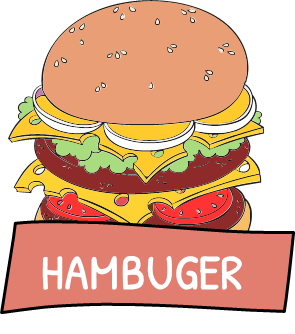 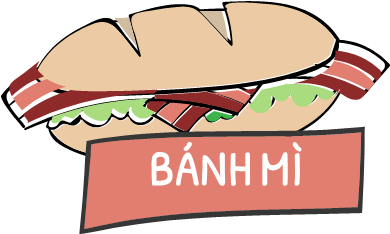 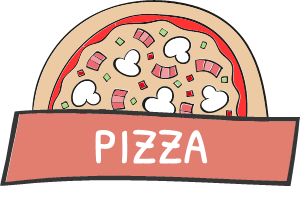 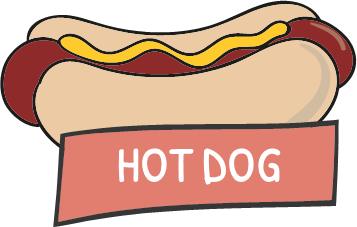 [Speaker Notes: Nhấn vào các món ăn để đến câu hỏi, nhấn vào mũi tên đến bài mới]
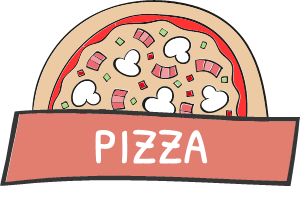 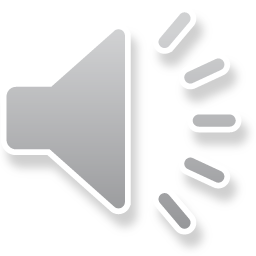 240 350 – 28 763 = ?
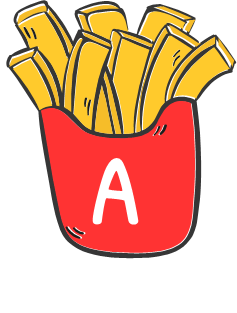 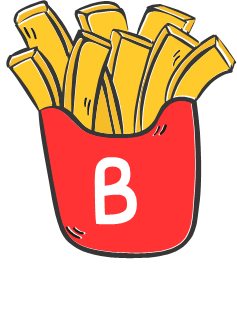 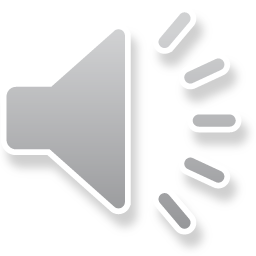 221 587
211 785
211 875
211 587
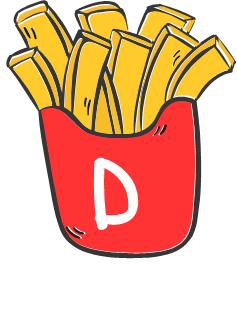 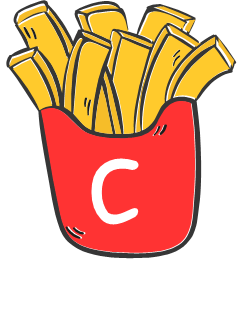 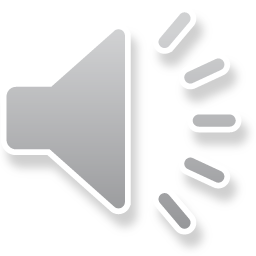 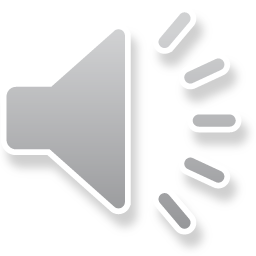 [Speaker Notes: Nhấn vào món ăn để quay lại hoặc mũi tên quay lại.]
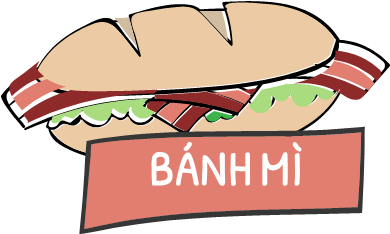 Nhà cô Nga có 215 623 tạ thóc, nhà cô Minh ít hơn 17 854 tạ thóc. Hỏi nhà cô Minh có bao nhiêu tạ thóc
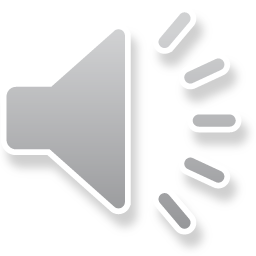 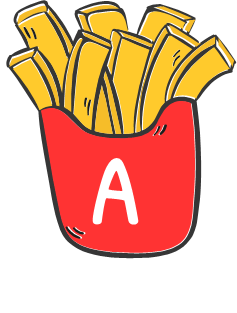 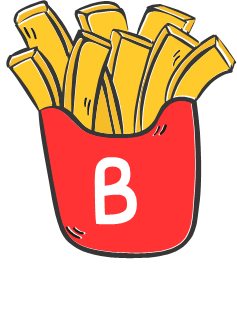 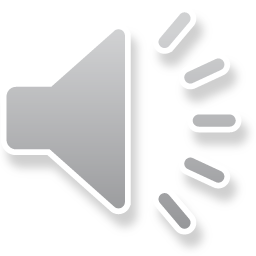 197 769
187 689
178 769
197 697
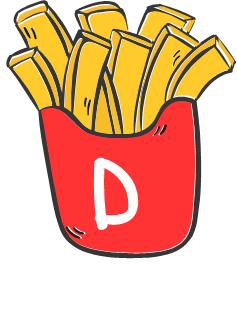 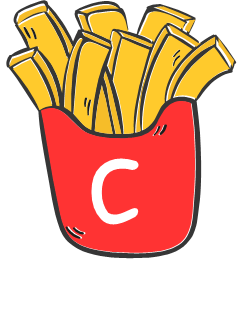 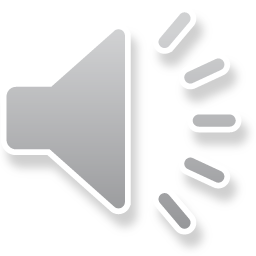 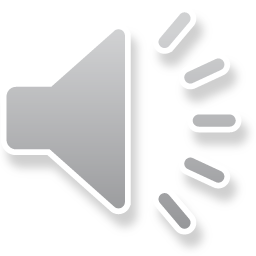 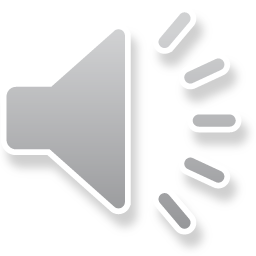 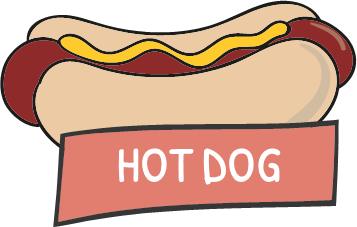 83 379 – 52 441 = ?
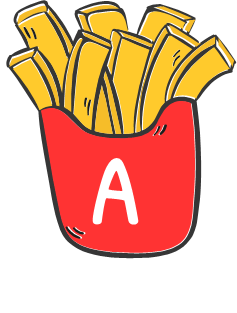 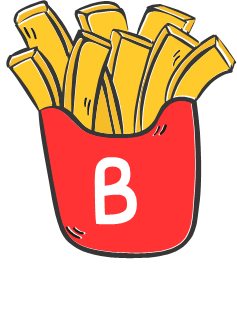 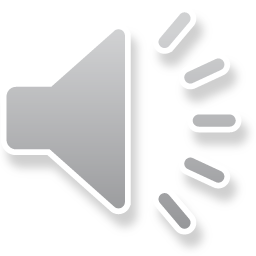 23 897
30 938
39 076
32 938
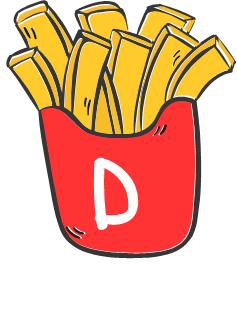 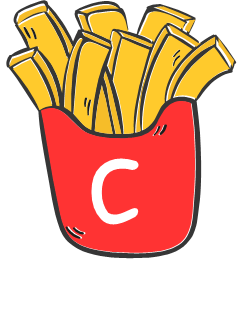 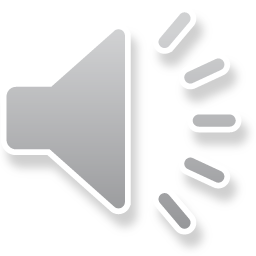 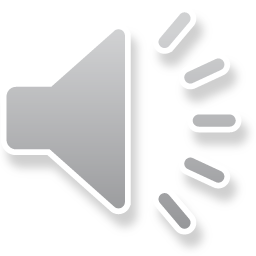 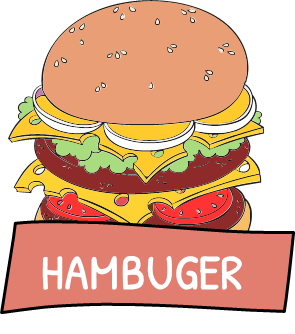 Mai nghĩ 1 số có 3 chữ số mà tổng của các chữ số của nó bằng 19. Nếu trừ số đó đi 52, rồi lại trừ tiếp cho 48 thì được một số có 2 chữ số. Tìm số Mai đã nghĩ.
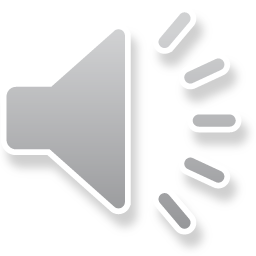 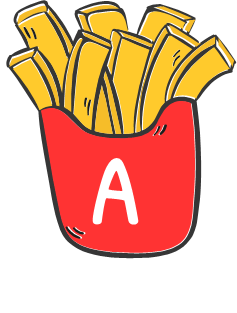 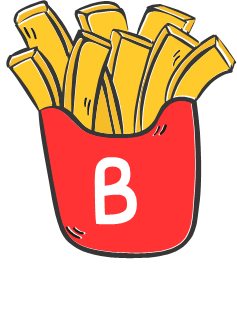 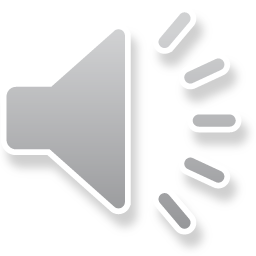 200
299
99
199
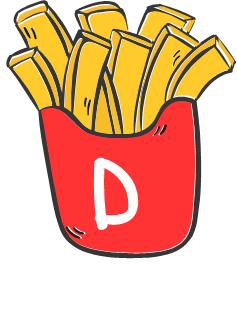 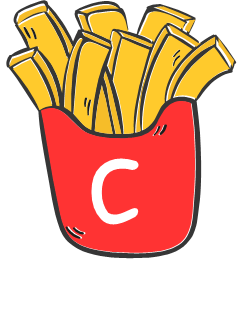 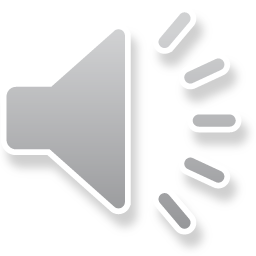 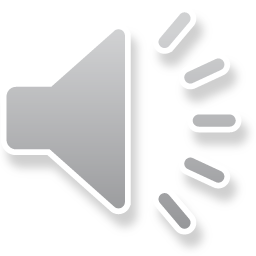 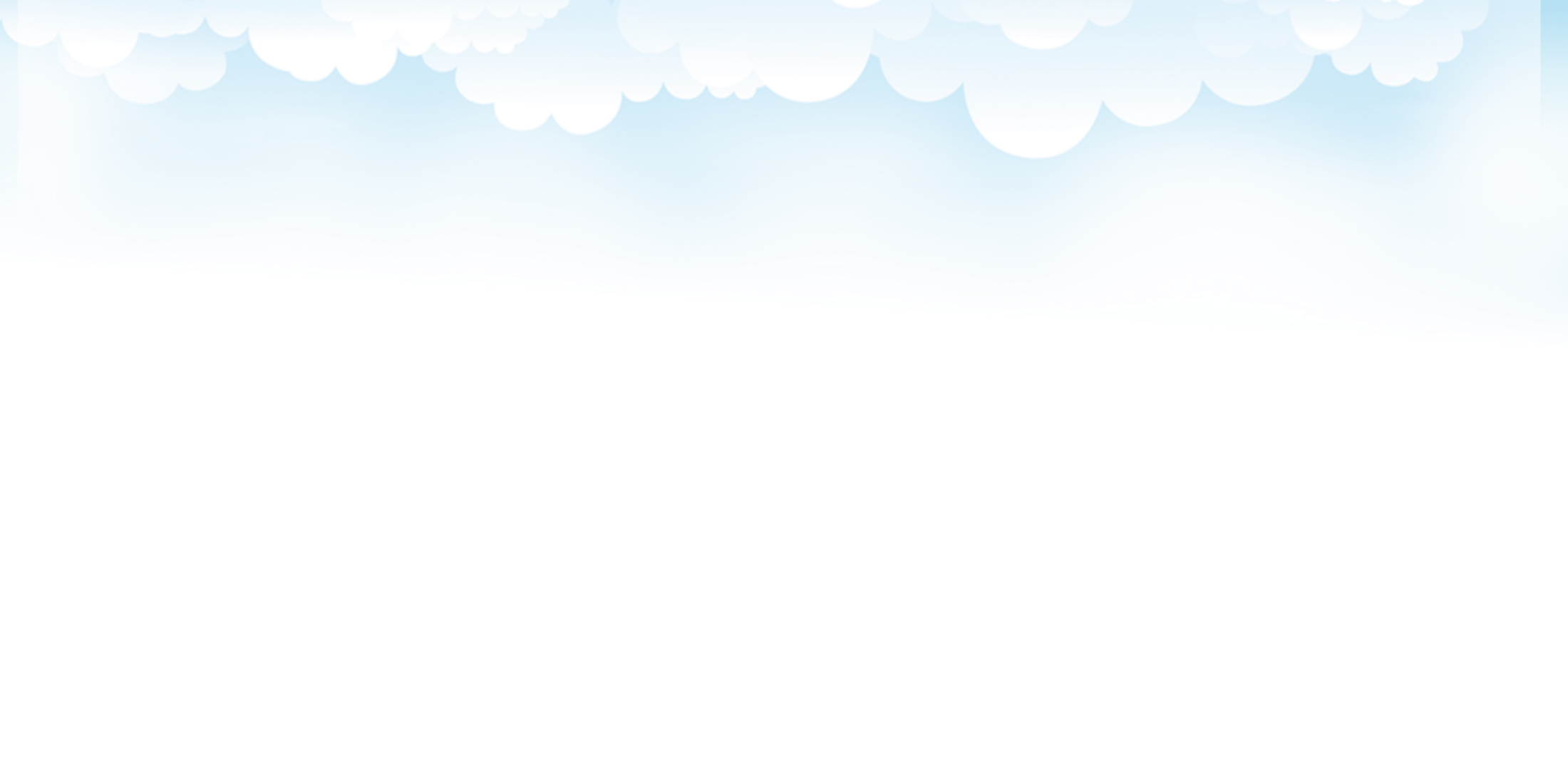 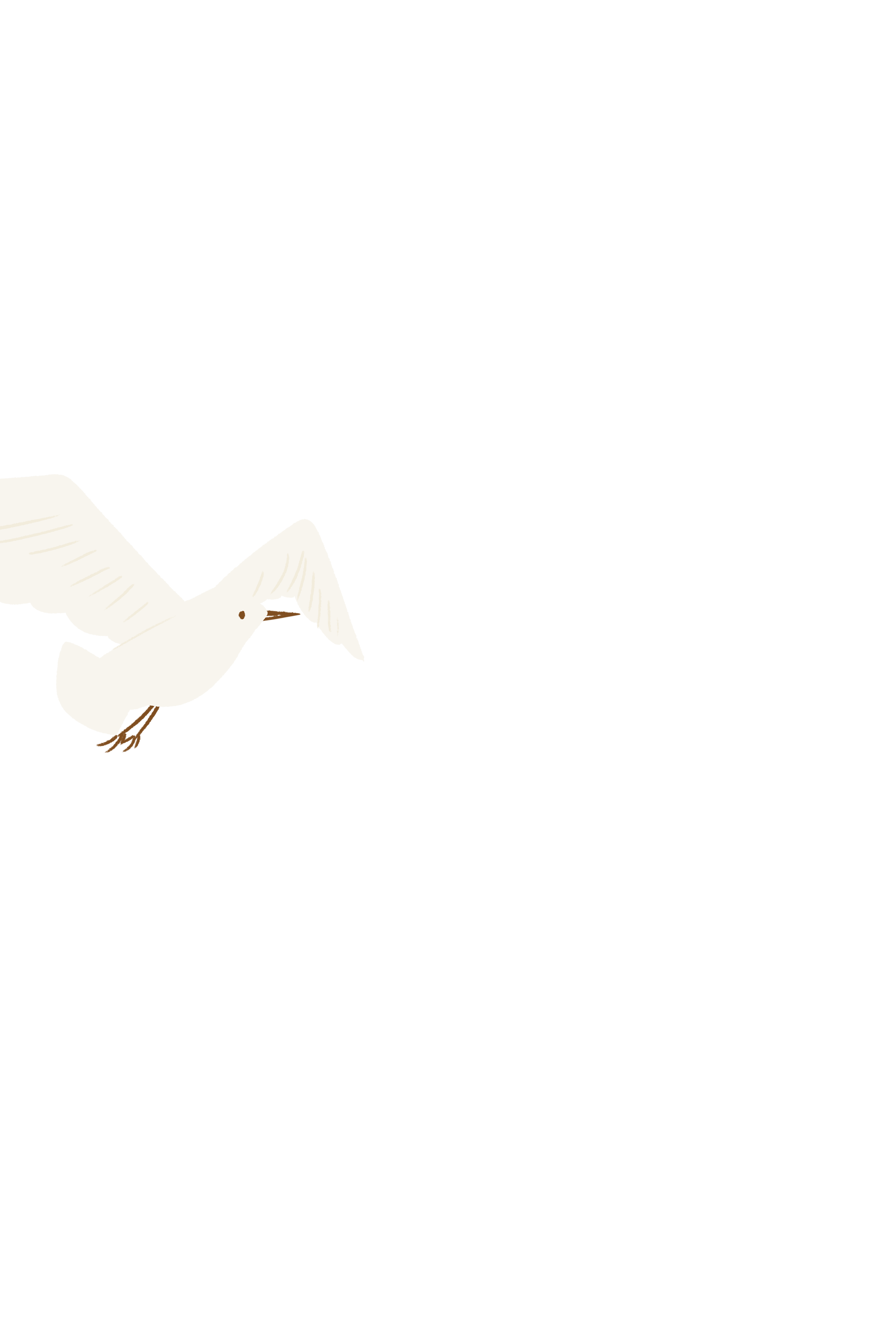 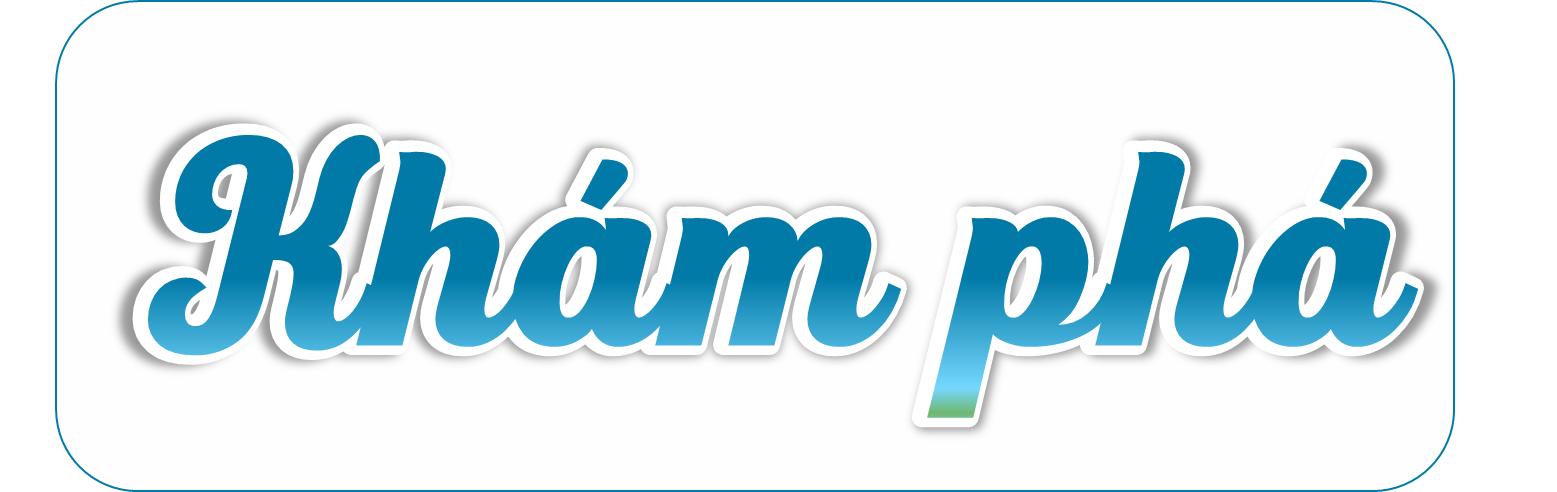 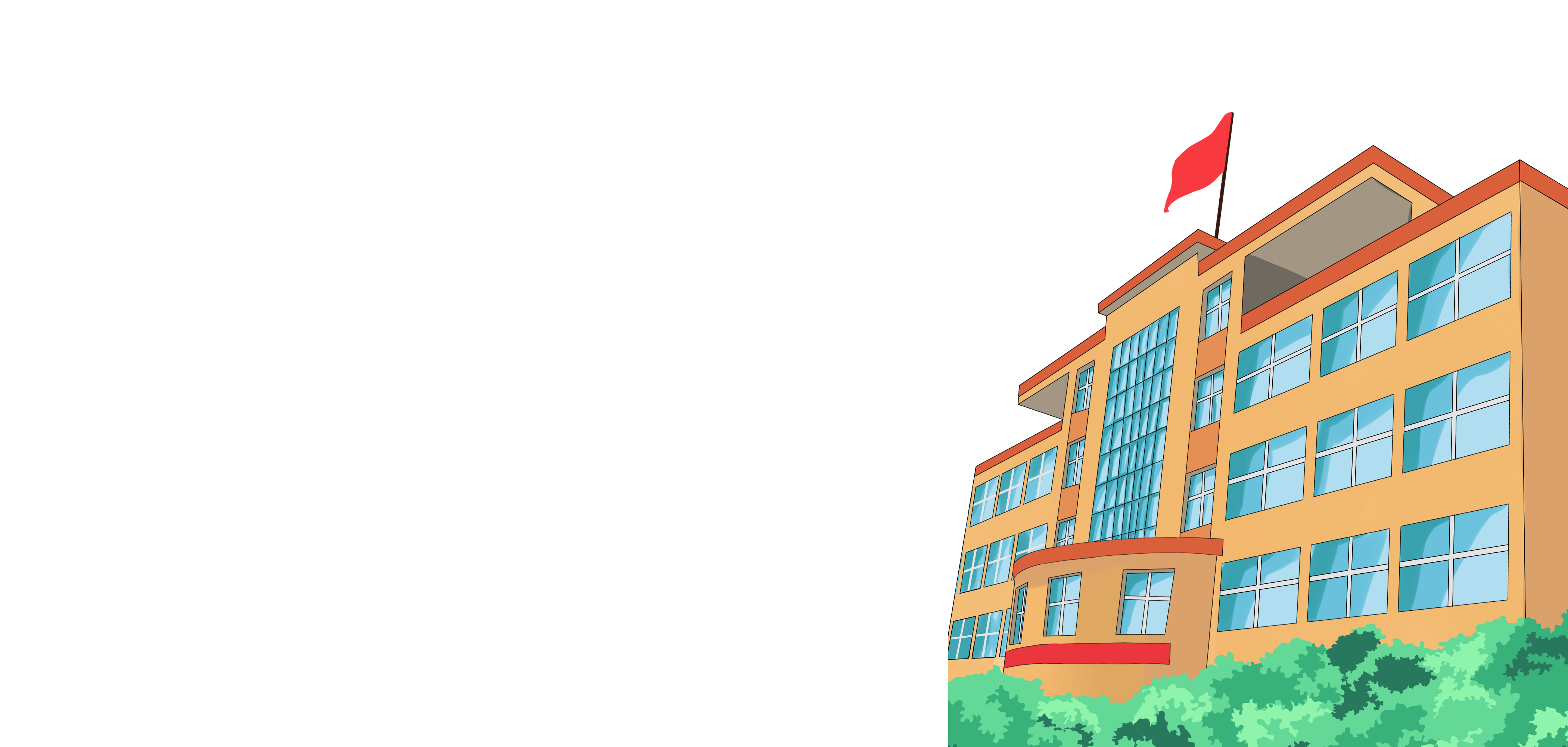 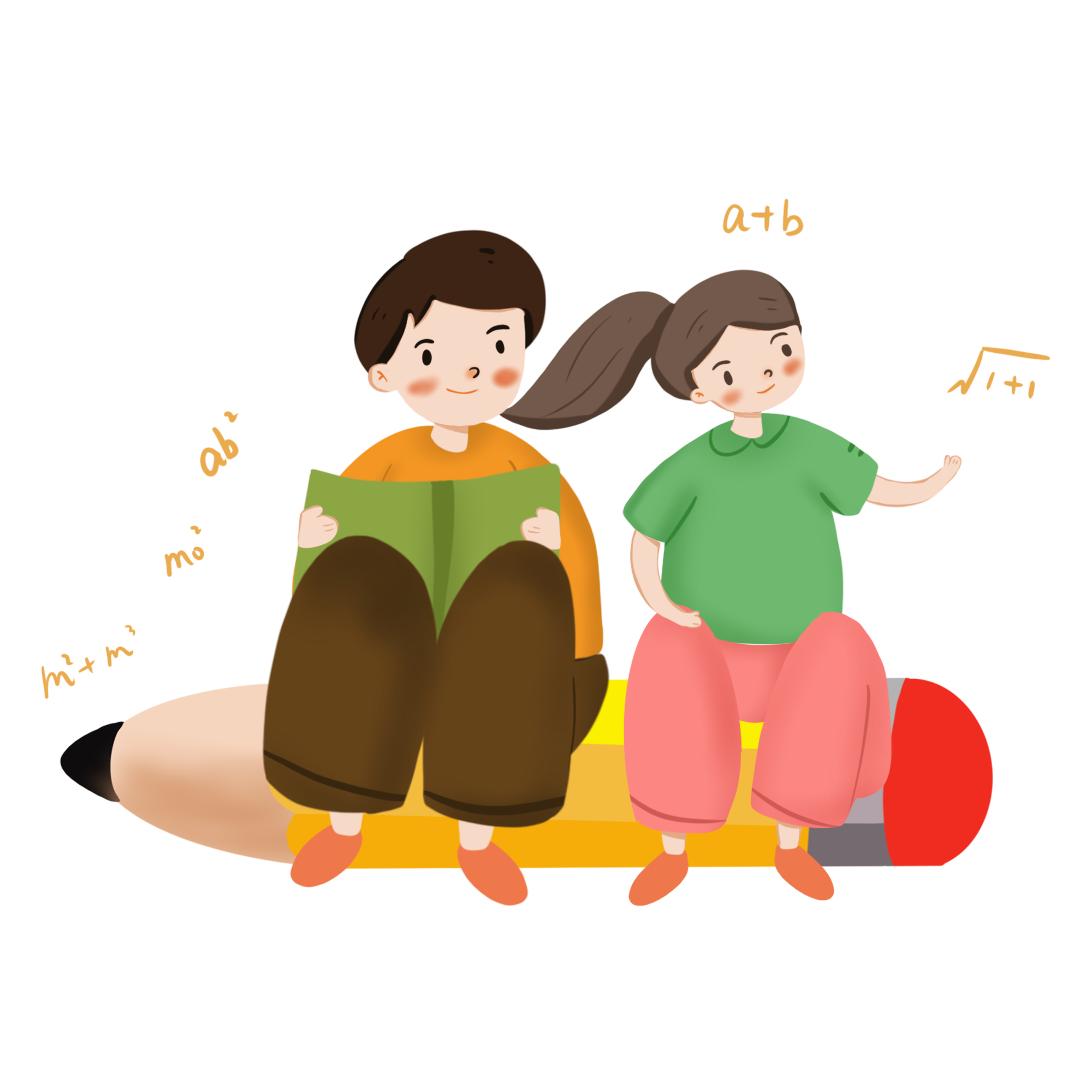 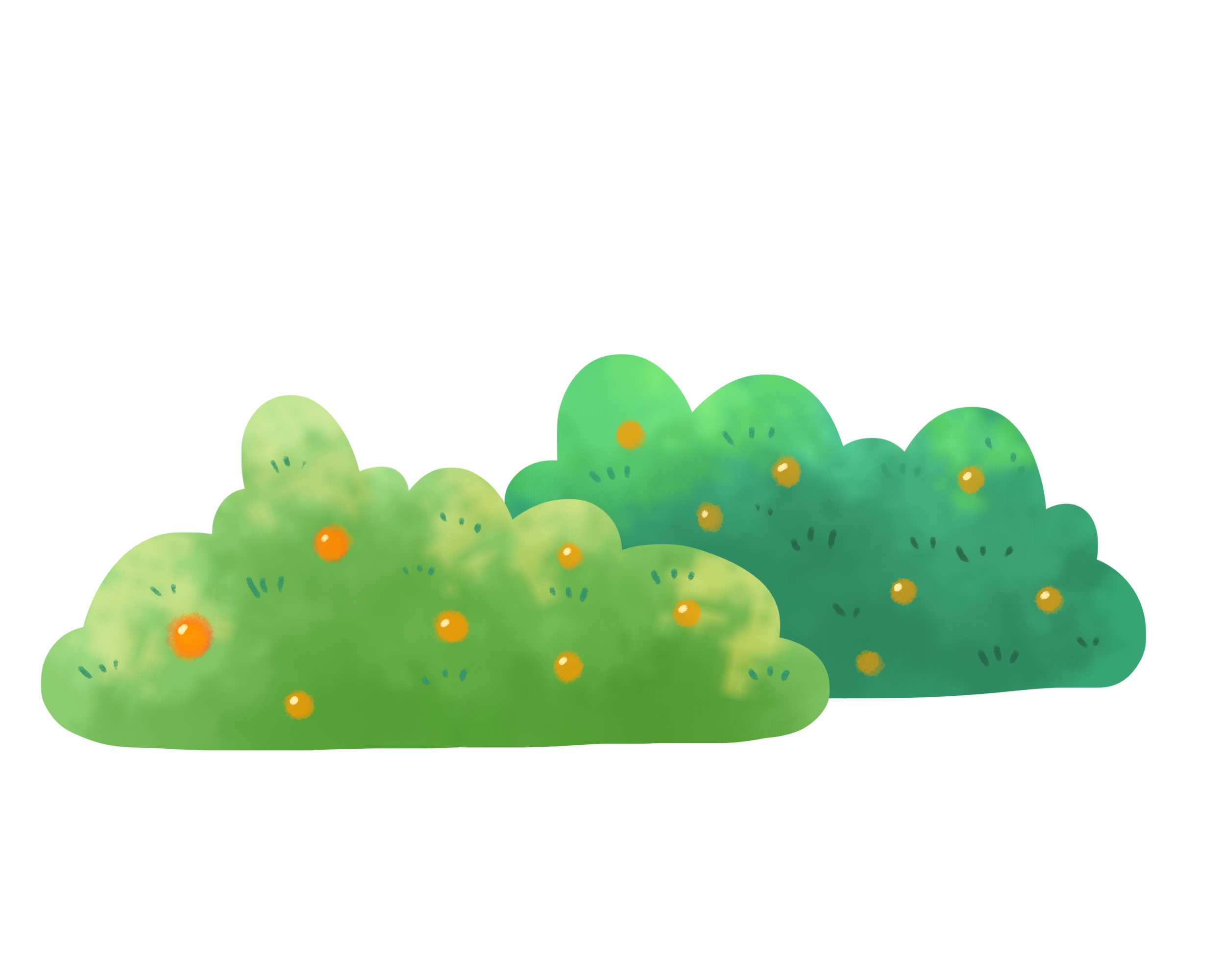 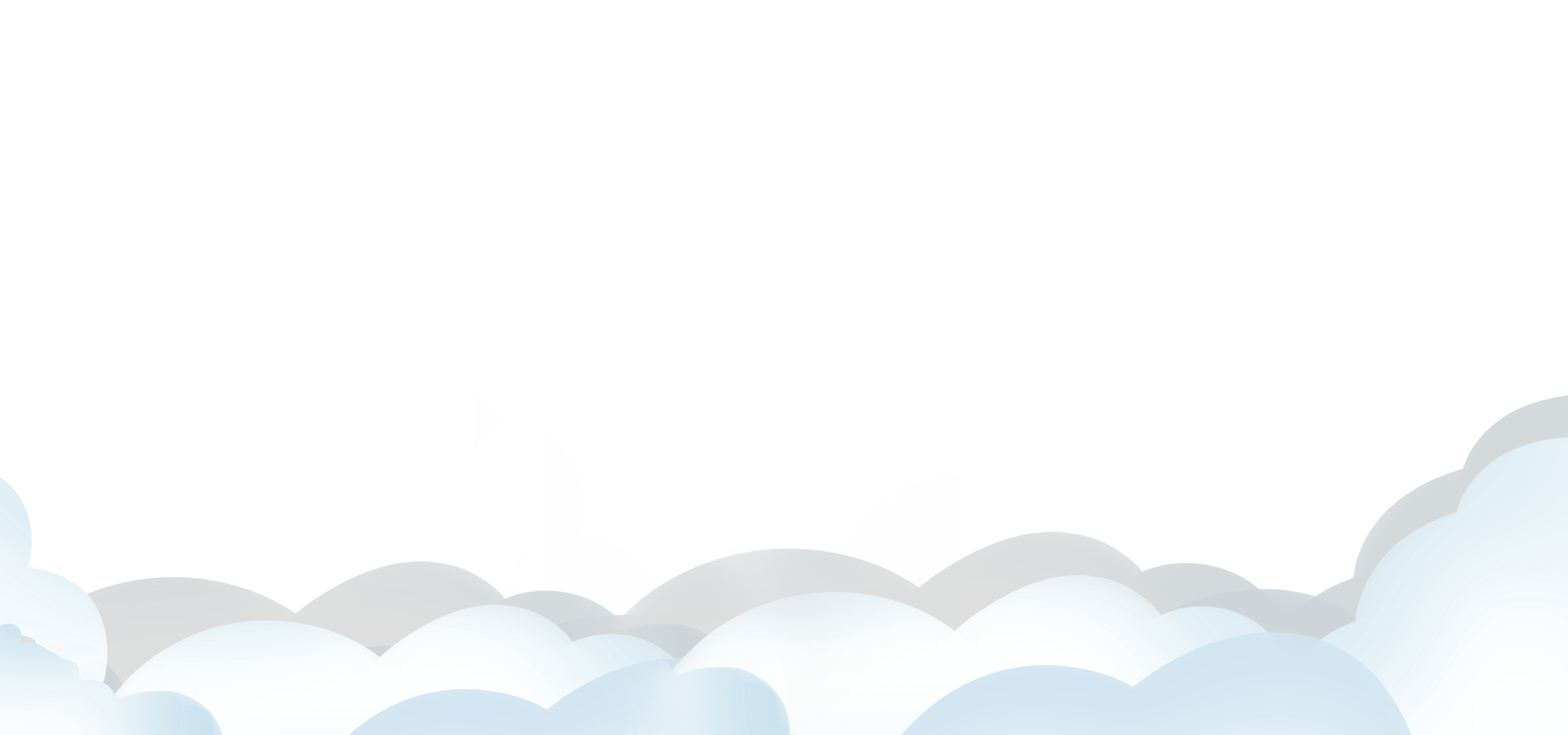 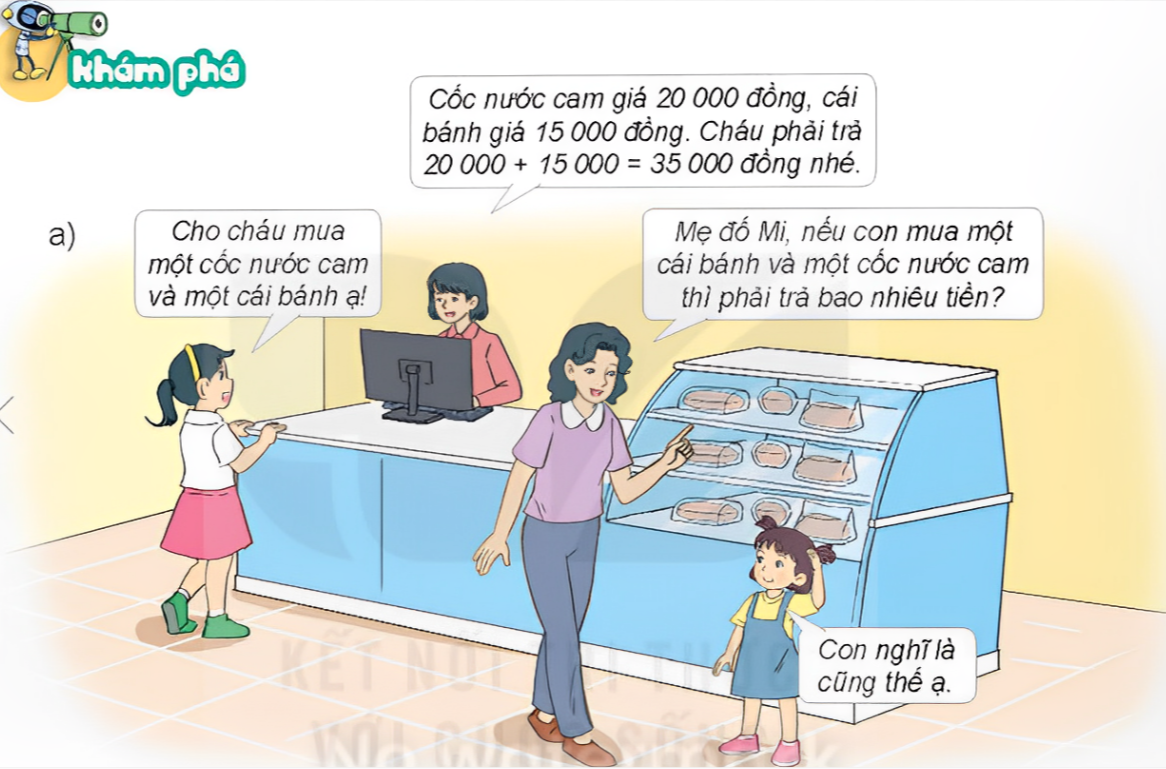 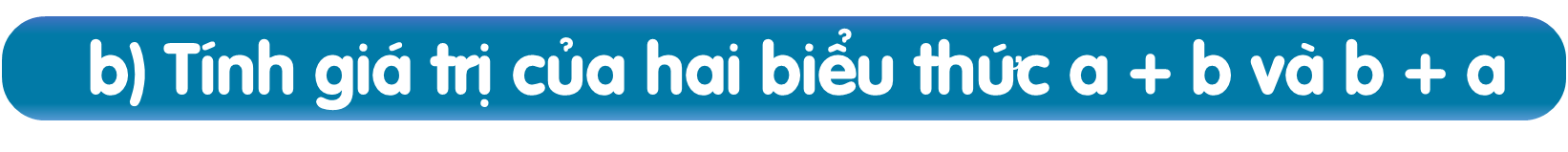 4 + 3 = 7
3 + 4 = 7
6 + 9 = 15
9 + 6 = 15
8 + 5 = 13
5 + 8 = 13
Giá trị của  a + b luôn bằng b + a
Nhận thấy giá trị của a + b và b + a luôn bằng nhau, ta viết:
a + b = b + a
Khi đổi chỗ các số hạng trong một tổng thì tổng không thay đổi.
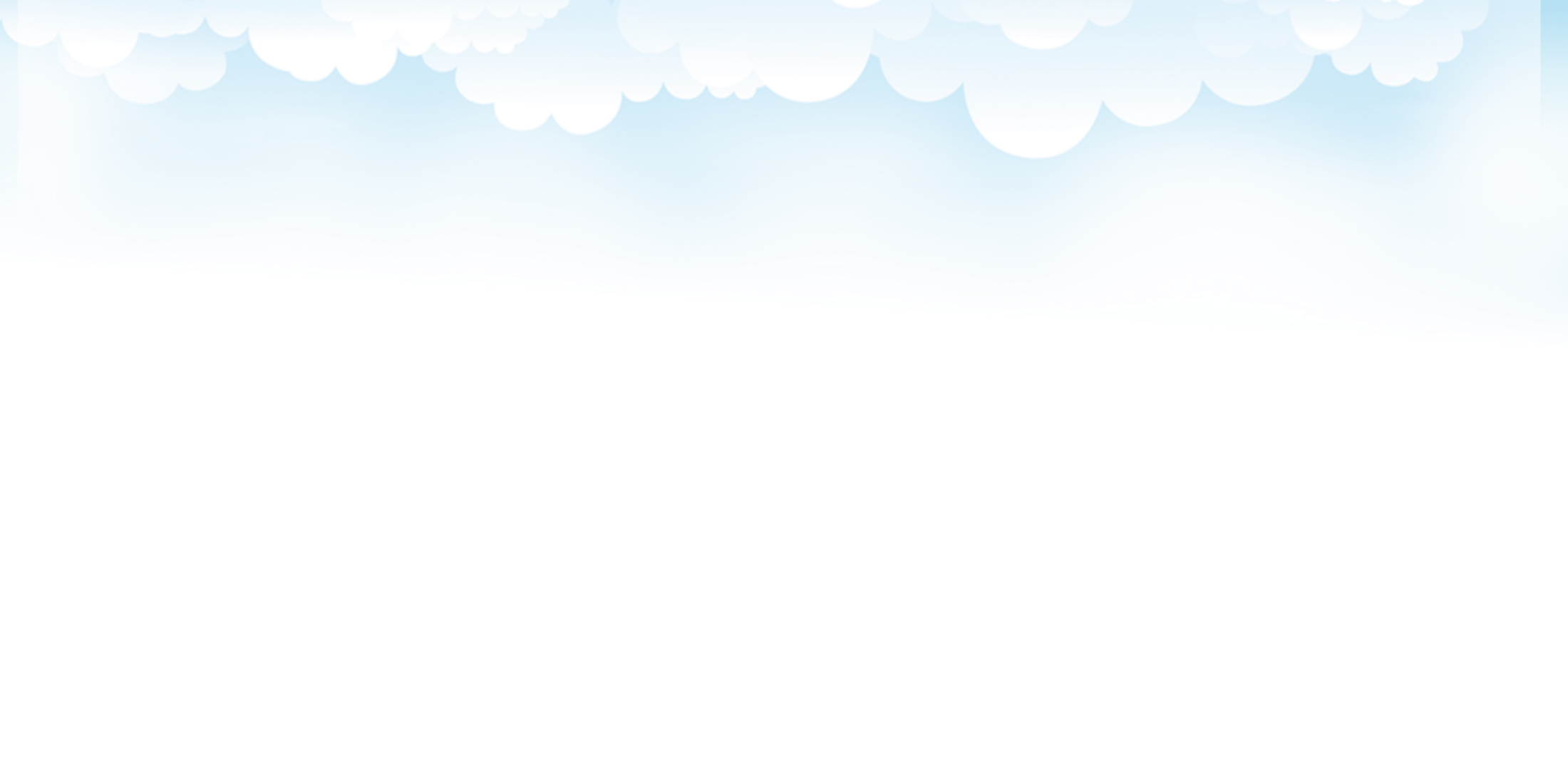 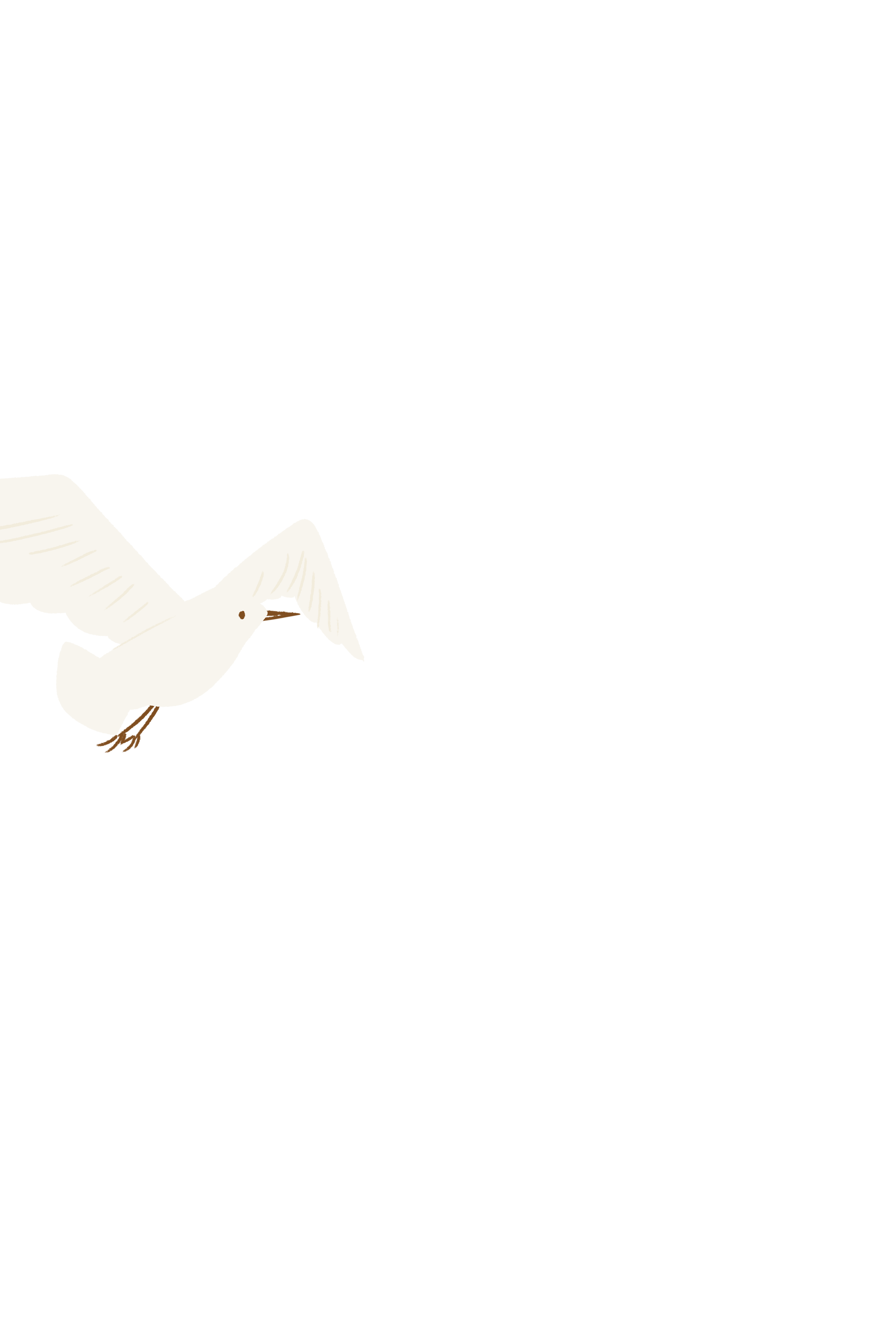 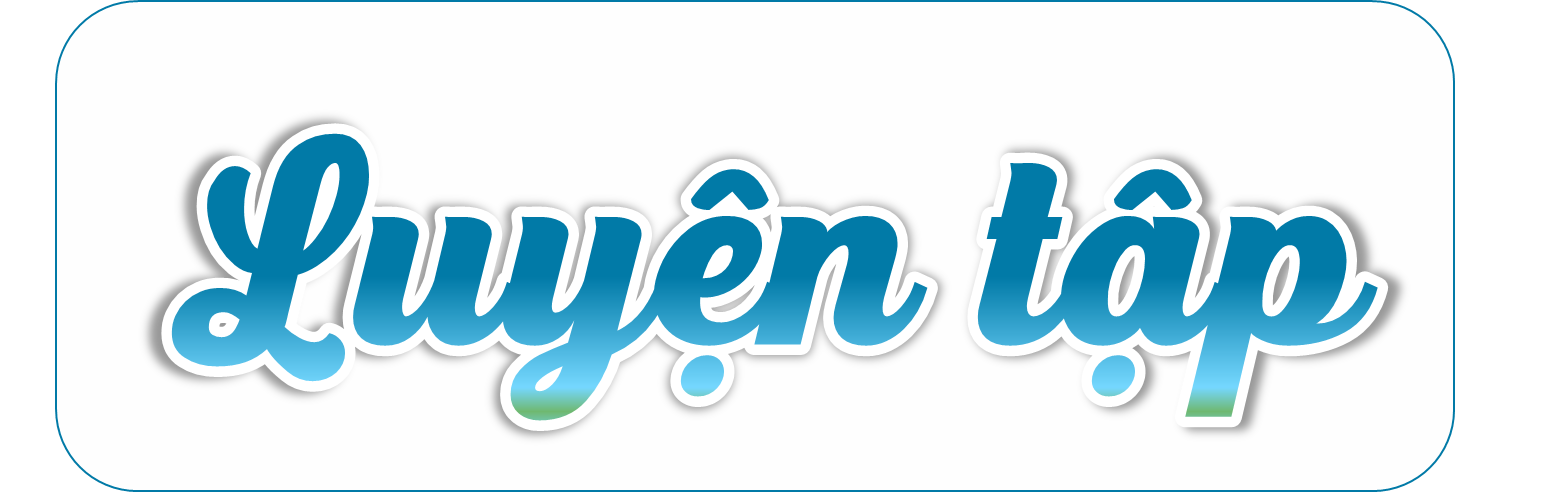 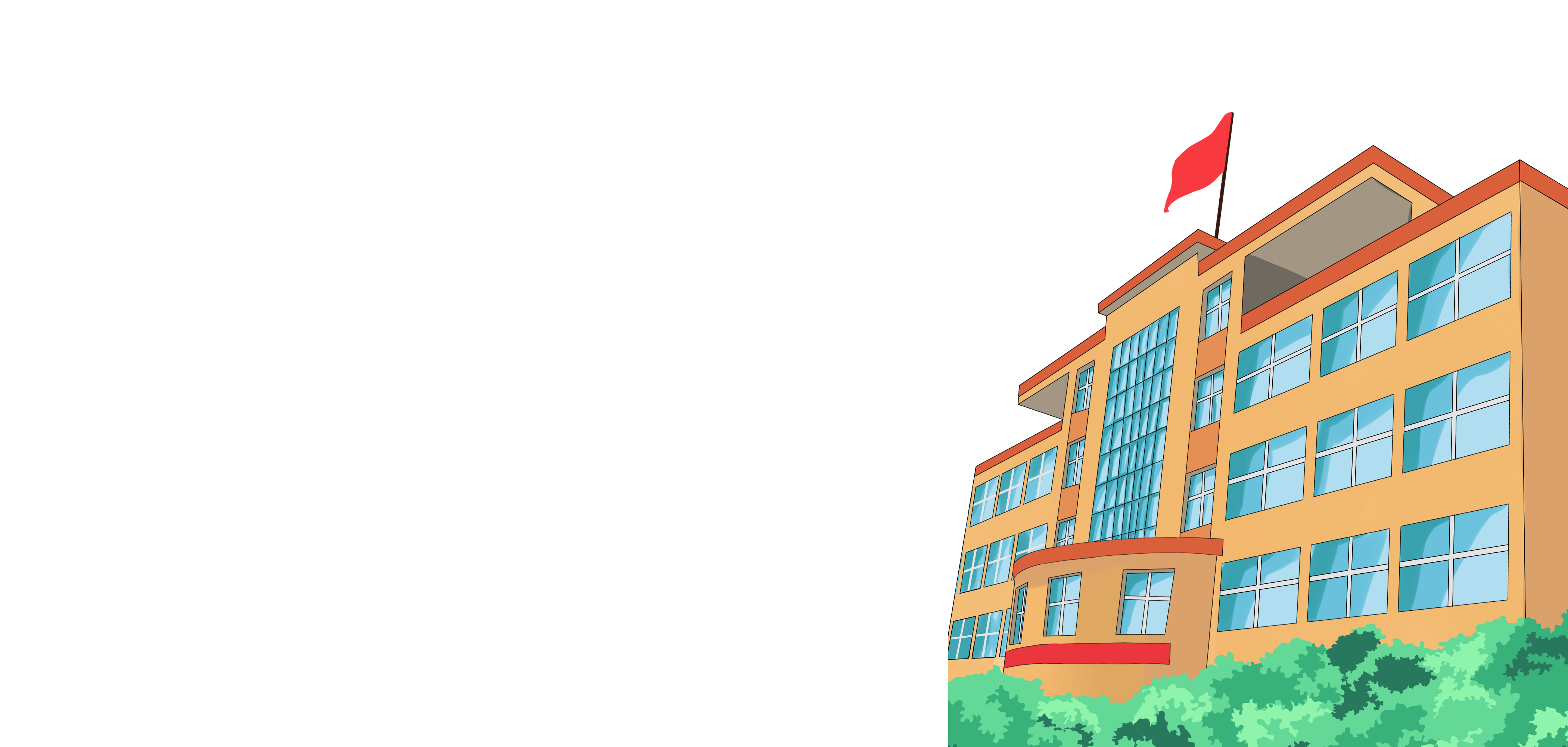 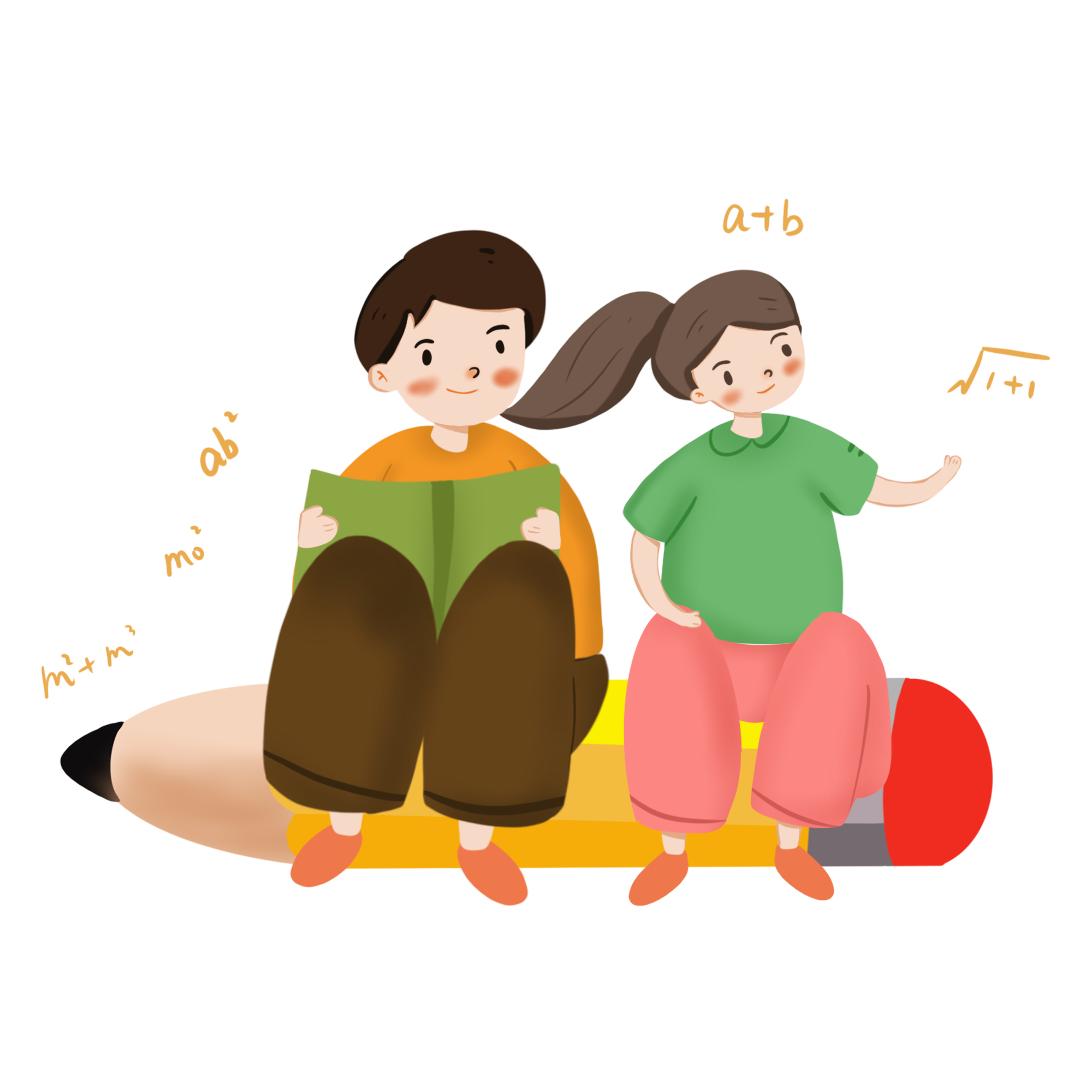 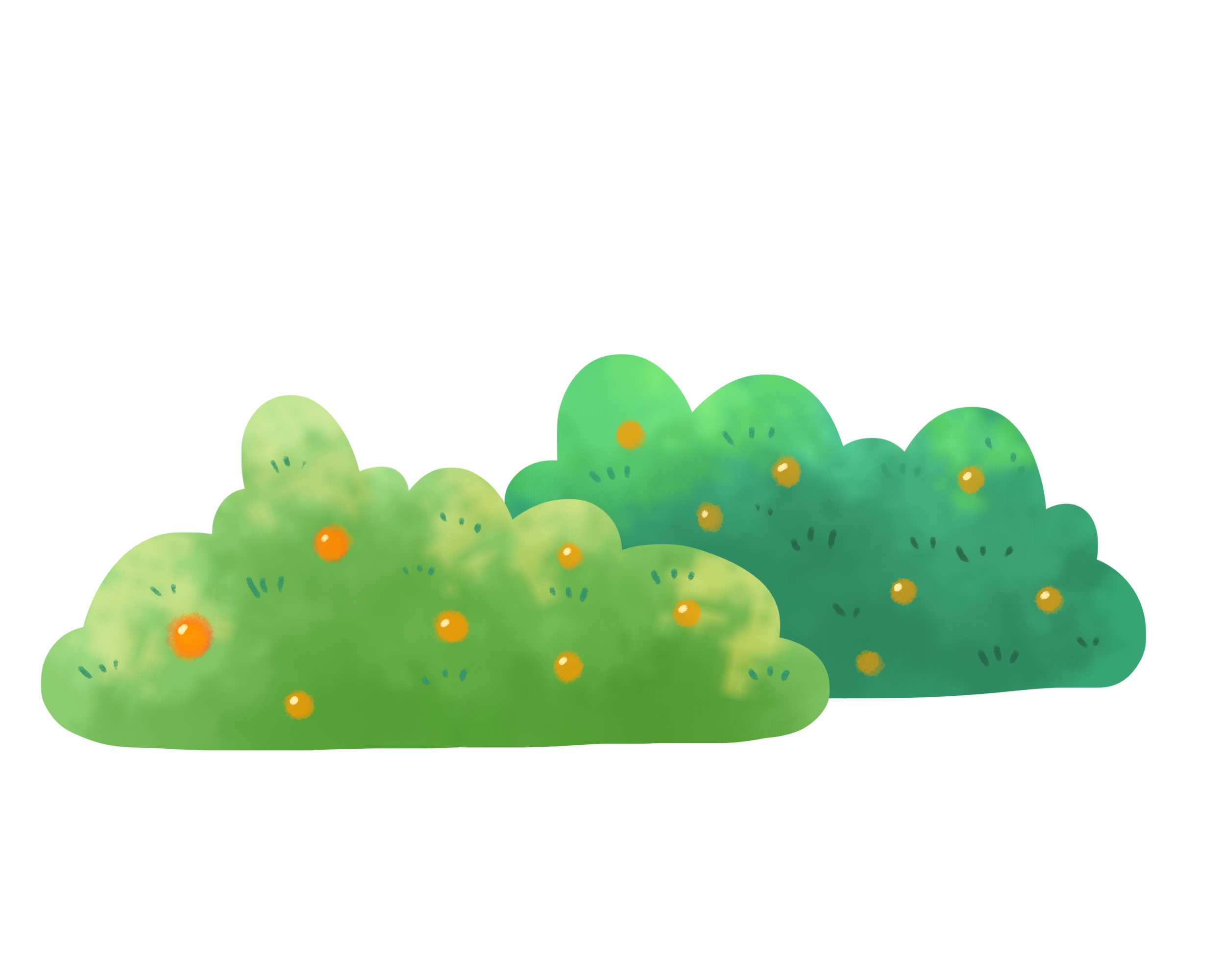 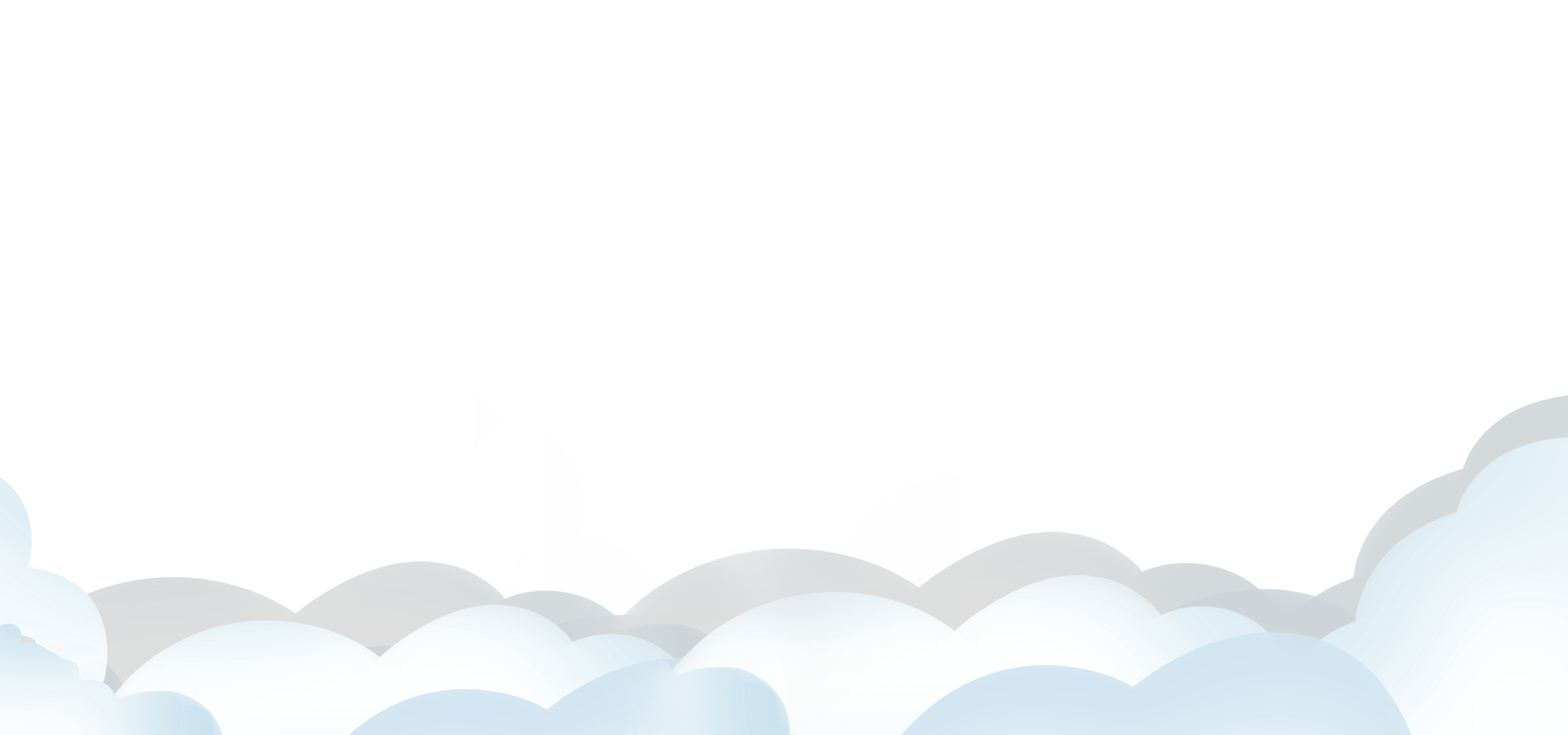 Bài 1: Số?
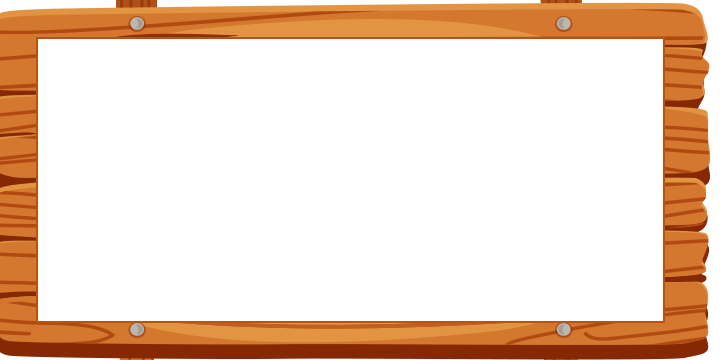 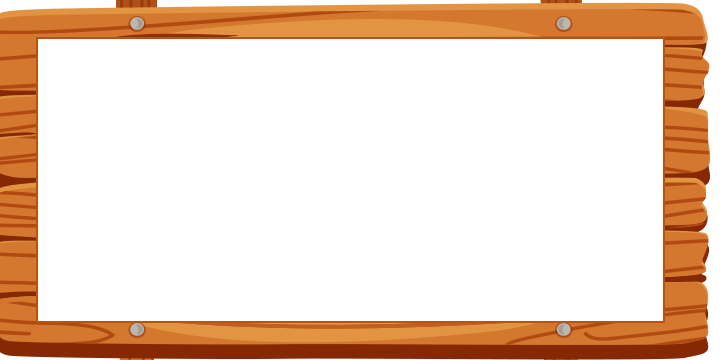 450 + 279 = 729
729 + 450 =
7 142 + 462 = 7 604
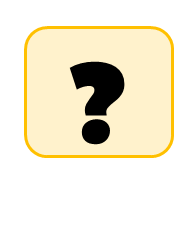 729
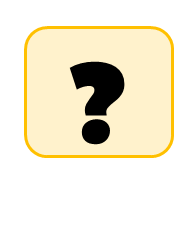 7 604
462 + 7 142 =
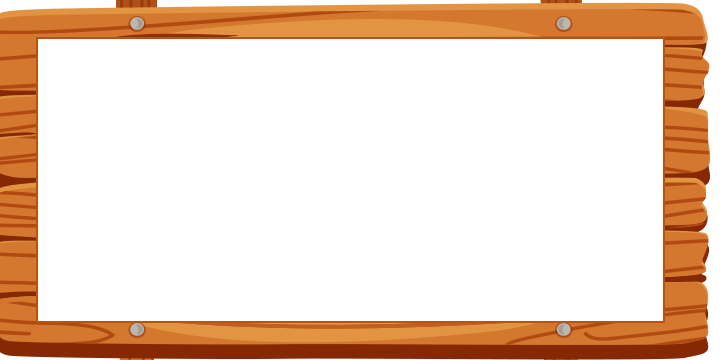 56 + 4 763 = 4 819
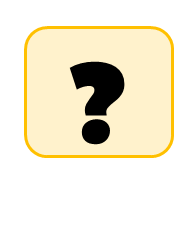 4 763 + 56 =
4 819
Rô – bốt dùng những đoạn có độ dài a, b, c để ghép được những thanh như hình dưới đây Hỏi những thanh nào có độ dài bằng nhau?
Bài 2:
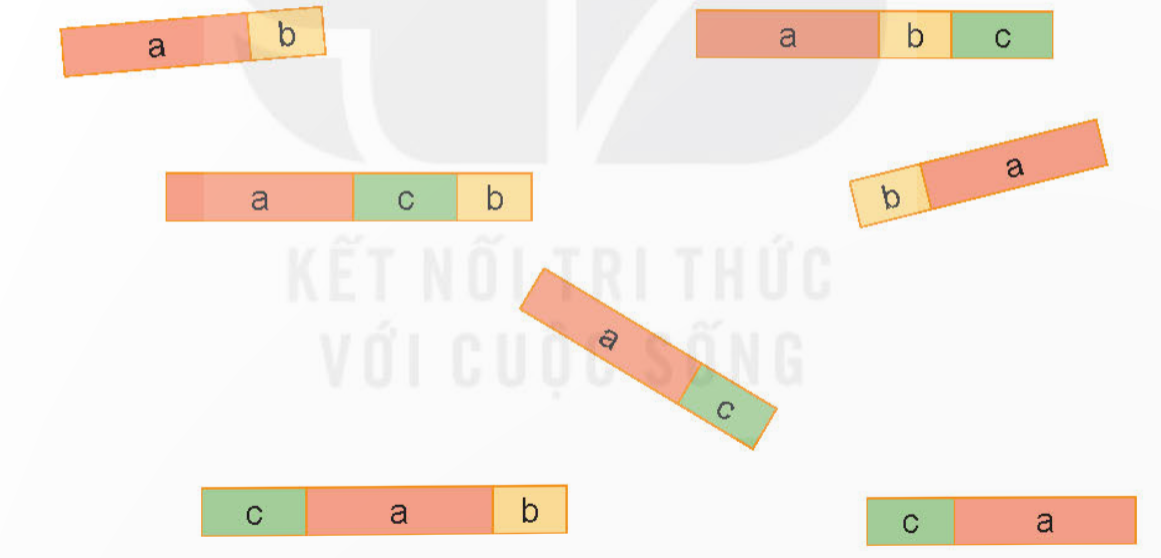 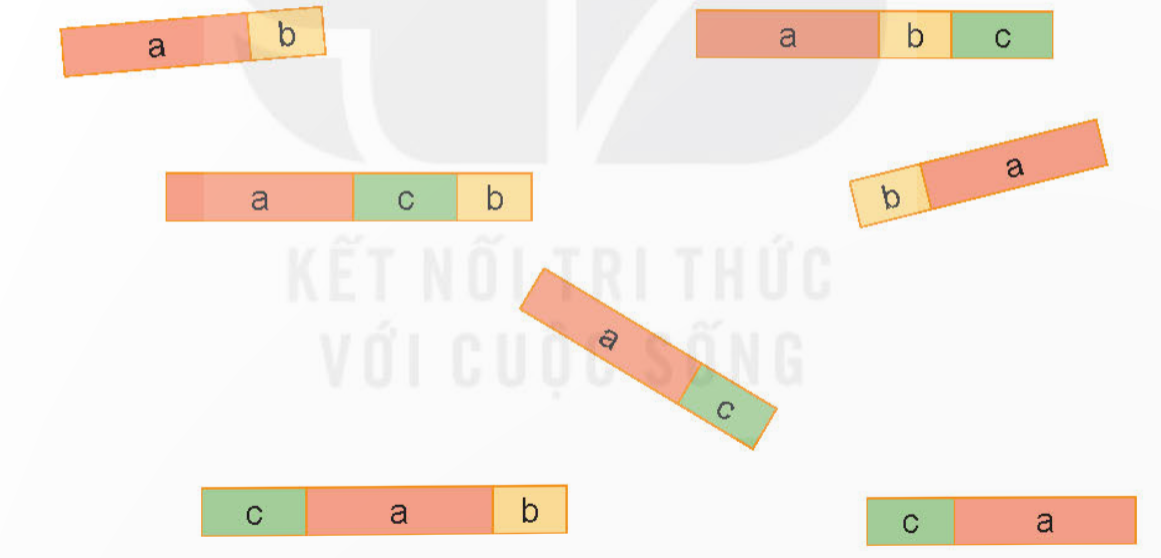 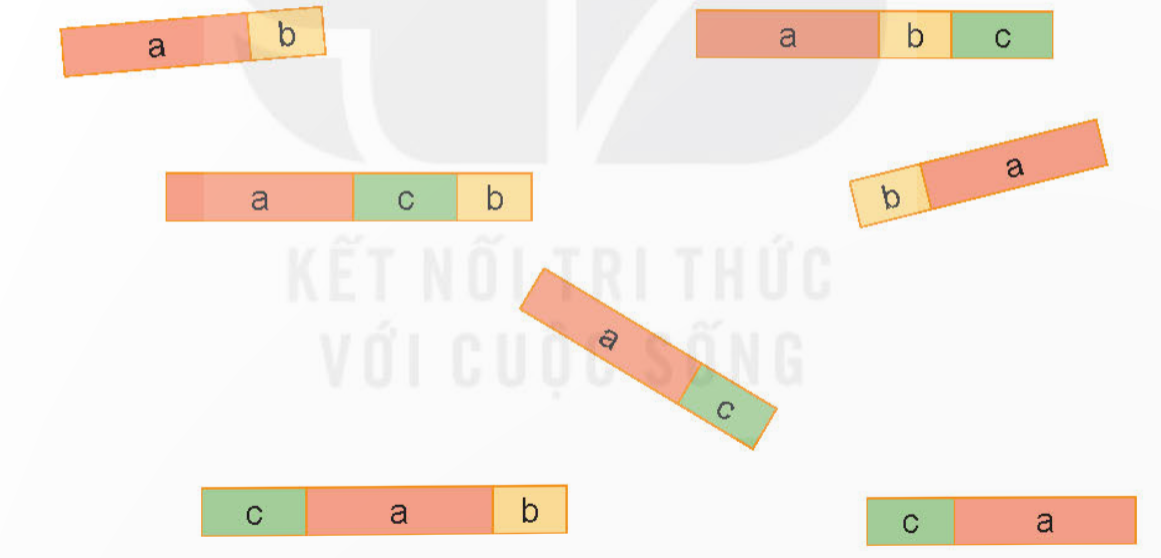 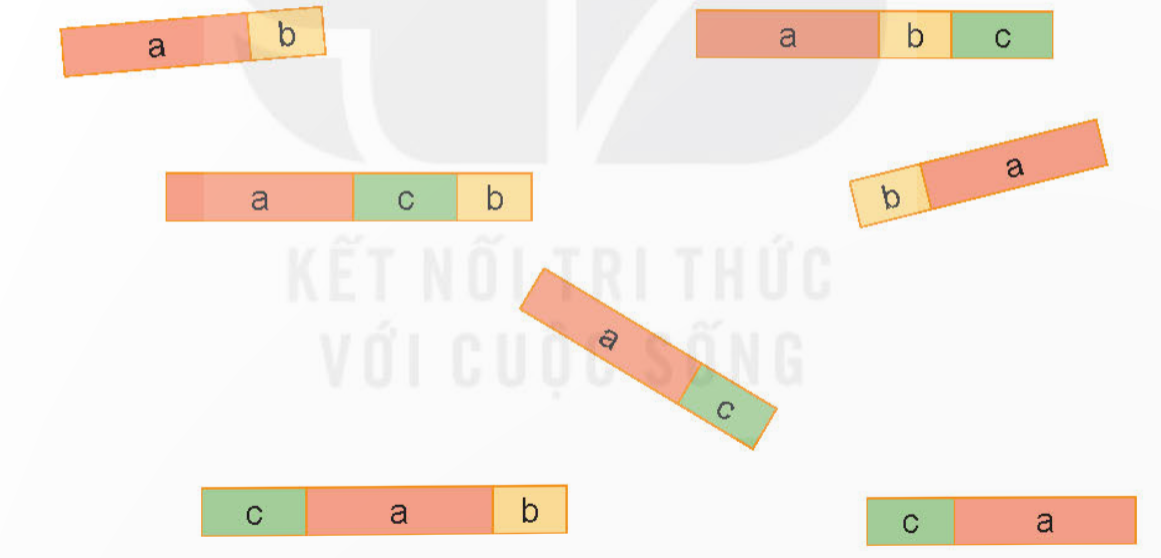 Những thanh có độ dài bằng nhau là:
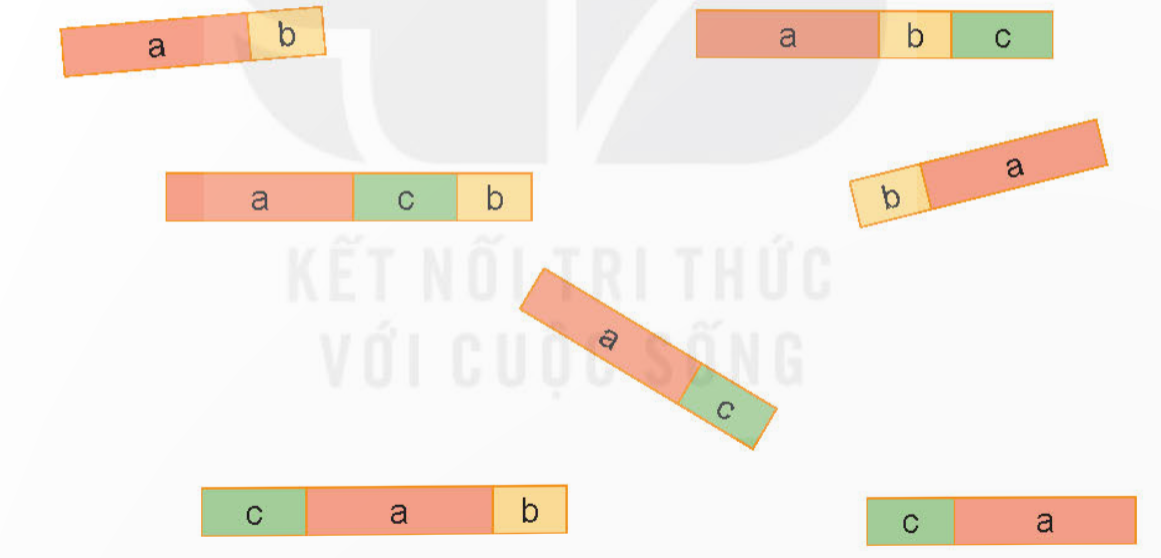 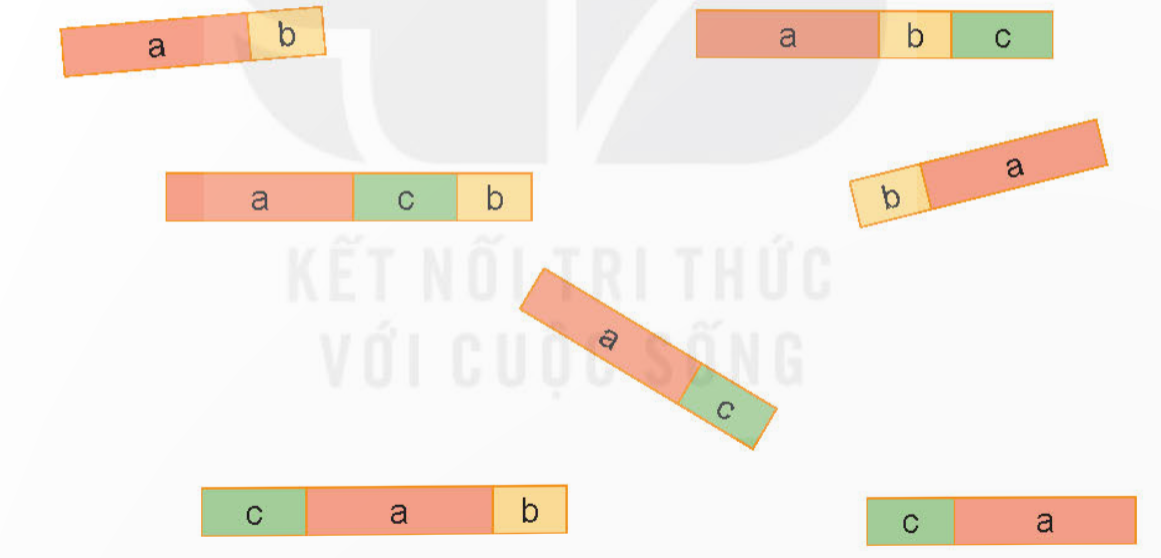 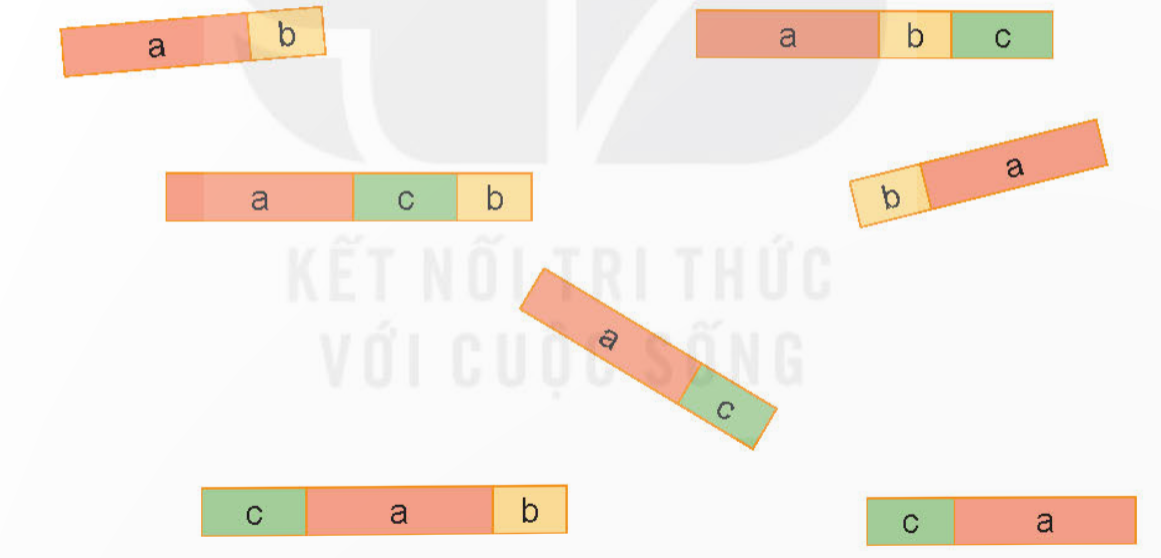 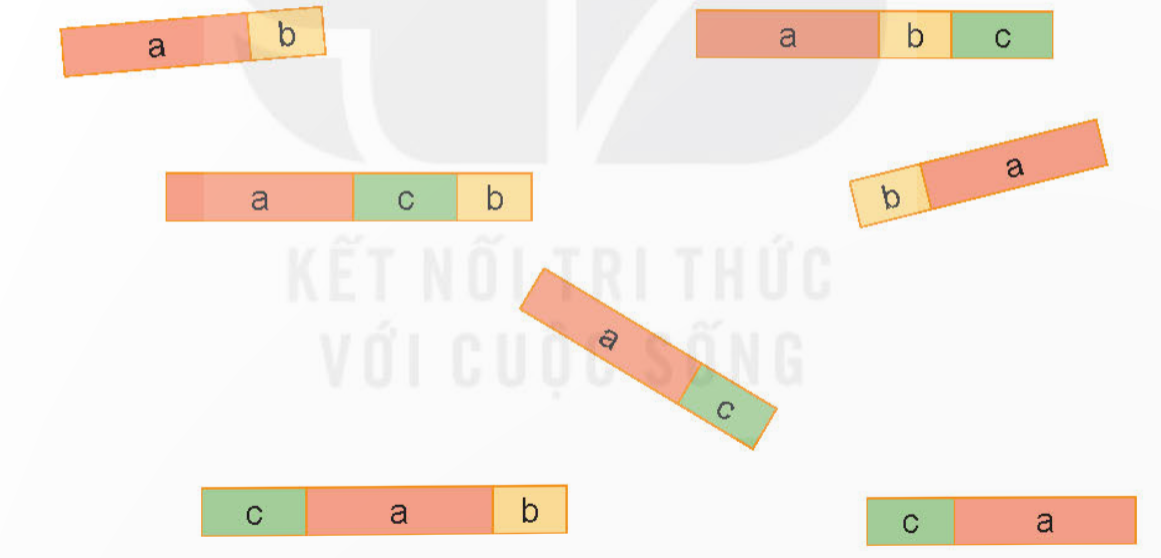 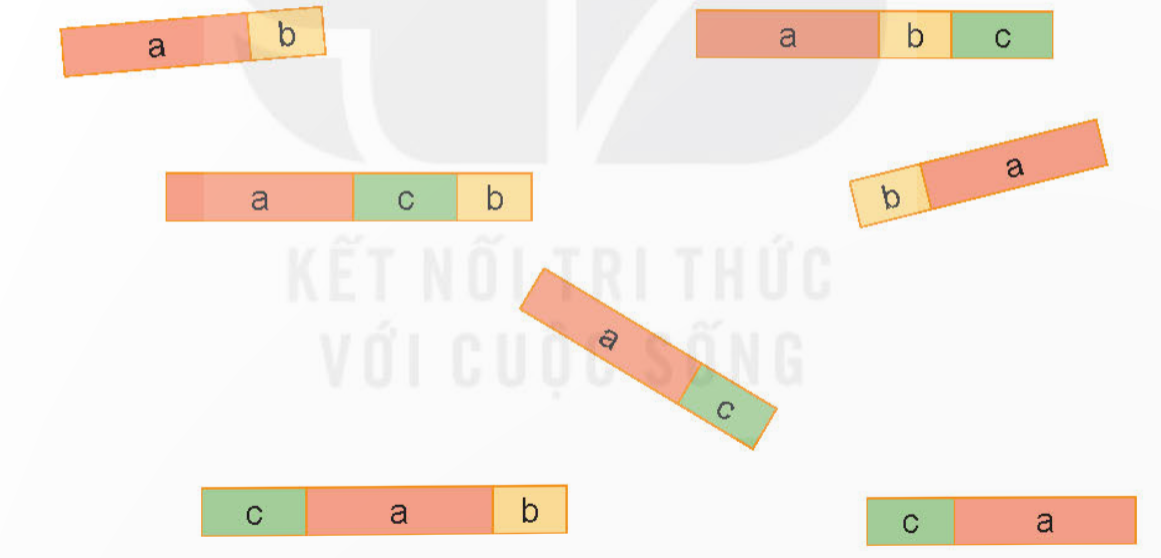 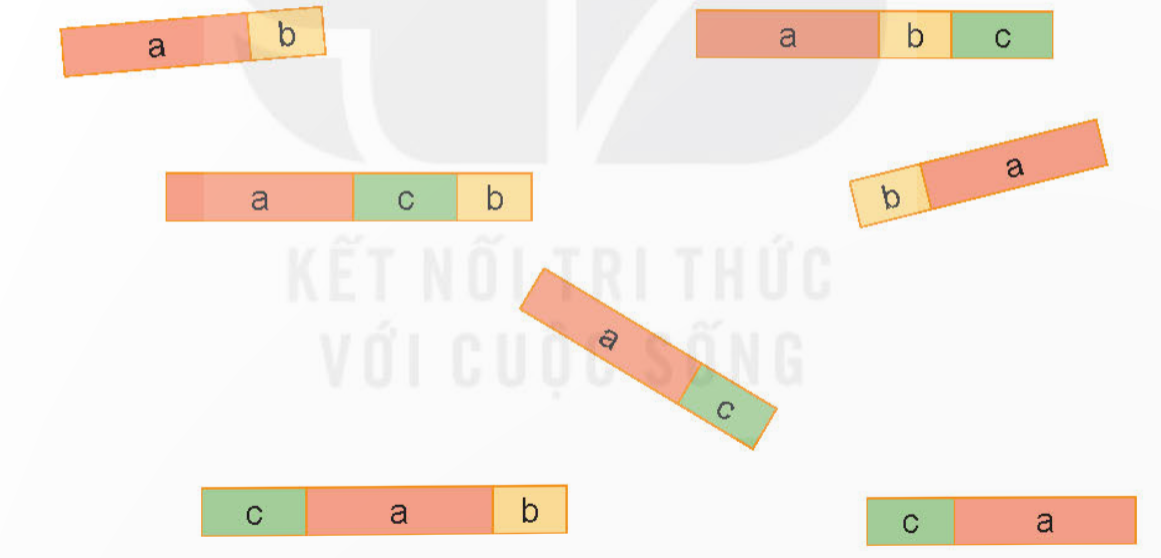 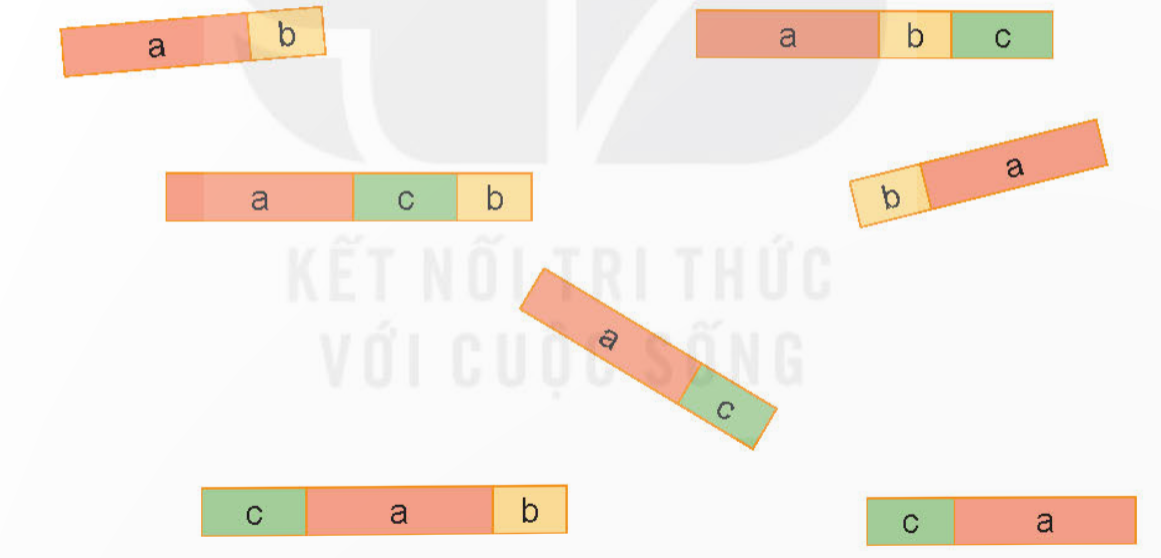 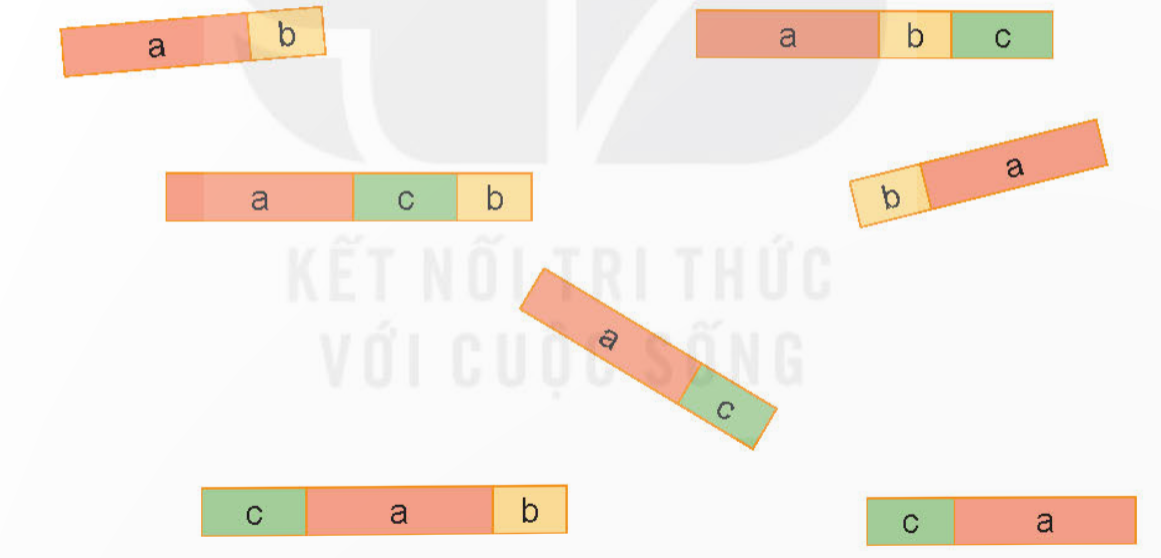 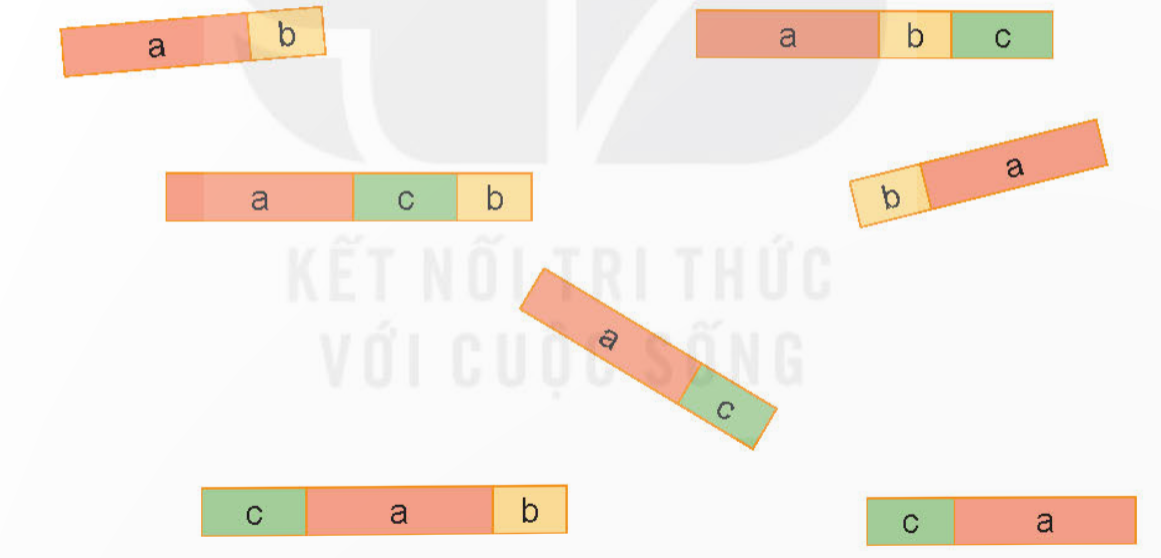 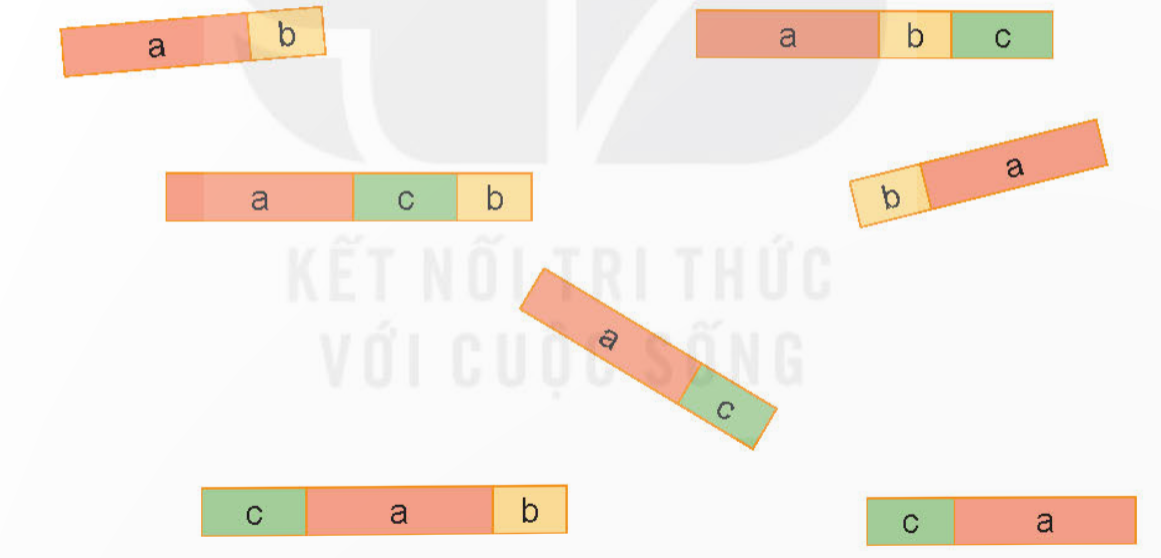 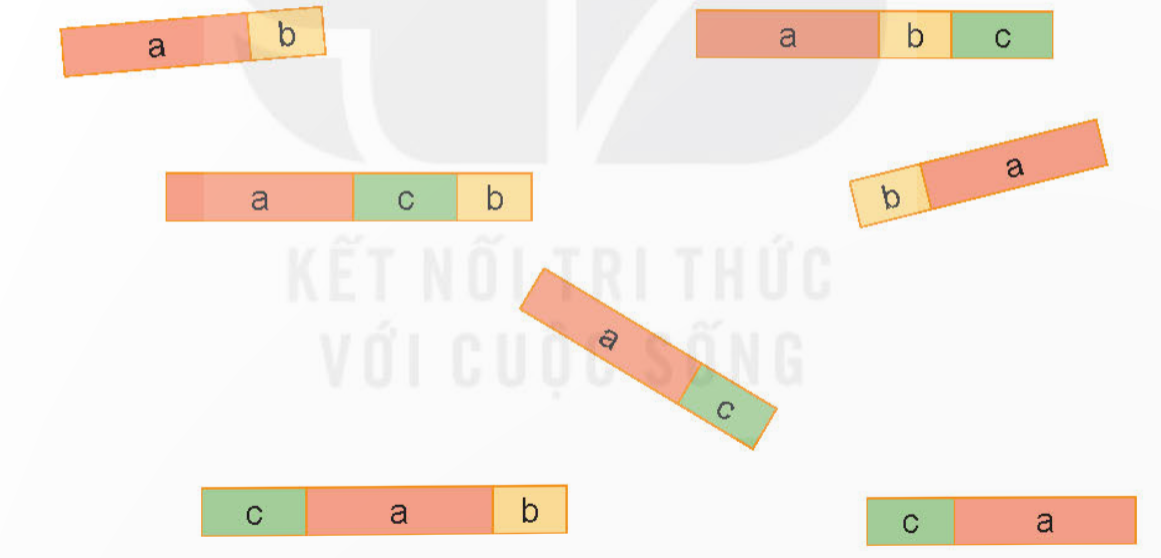 Bài 3: Tính bằng cách thuận tiện nhất (theo mẫu)
30 + 192 + 70
b) 50 + 794 + 50
c) 75 + 219 + 25
d) 425 + 199 + 175
Mẫu: 30 + 89 + 70 = 30 + 70 + 89
                                      = 100 + 89 = 189
Bài 3: Tính bằng cách thuận tiện nhất (theo mẫu)
30 + 192 + 70
b) 50 + 794 + 50
30 + 192 + 70 = 30 + 70 + 192
                             = 100 + 192 
                             = 292
50 + 794 + 50 = 50 + 50 + 794
                             = 100 + 794 
                             = 894
Bài 3: Tính bằng cách thuận tiện nhất (theo mẫu)
c) 75 + 219 + 25
d) 425 + 199 + 175
75 + 219 + 25 = 75 + 25 + 219
                             = 100 + 219
                             = 319
425 + 199 + 175 = 425 + 175 + 199
                                  = 600 + 199
                                  = 799
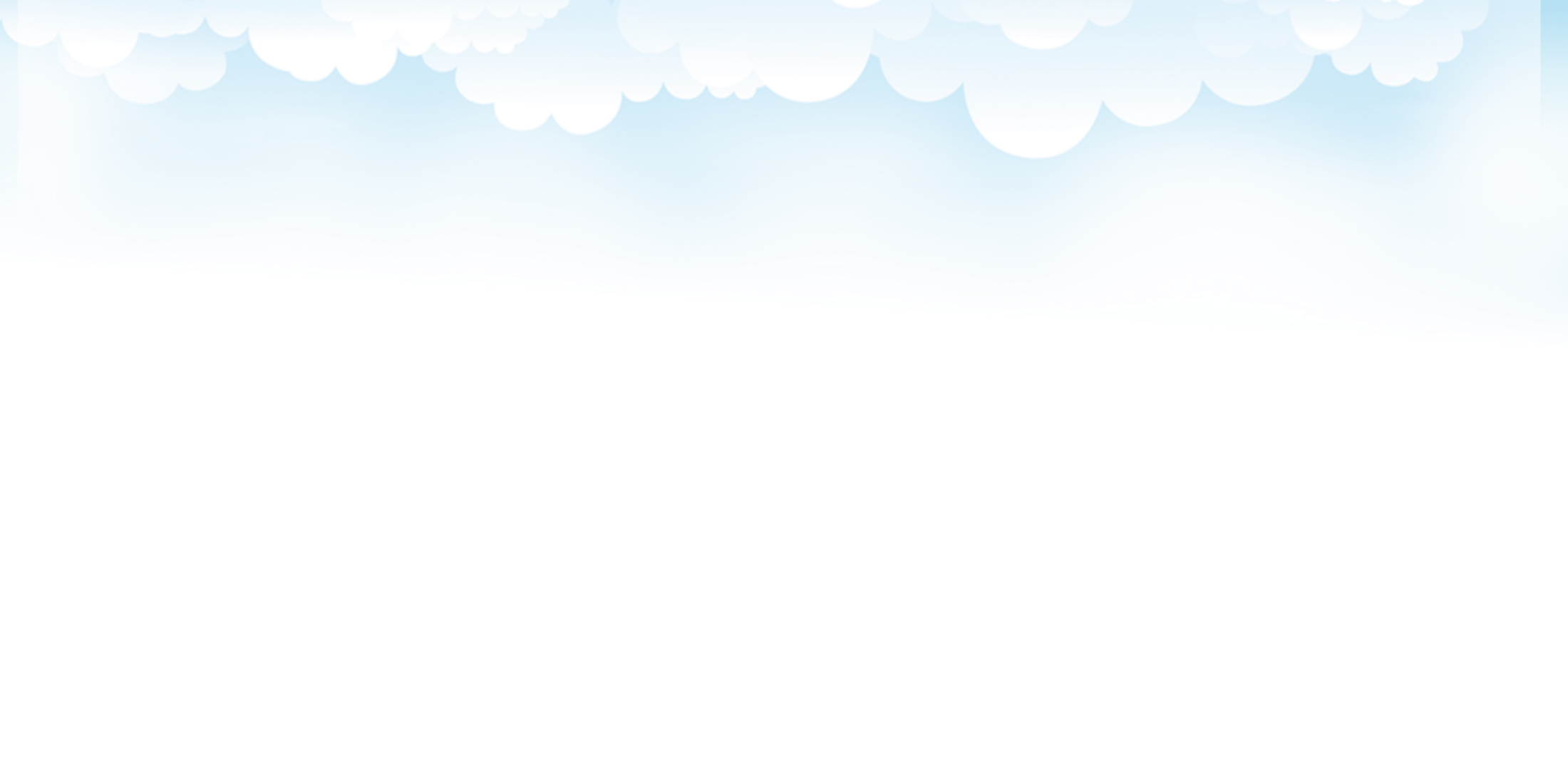 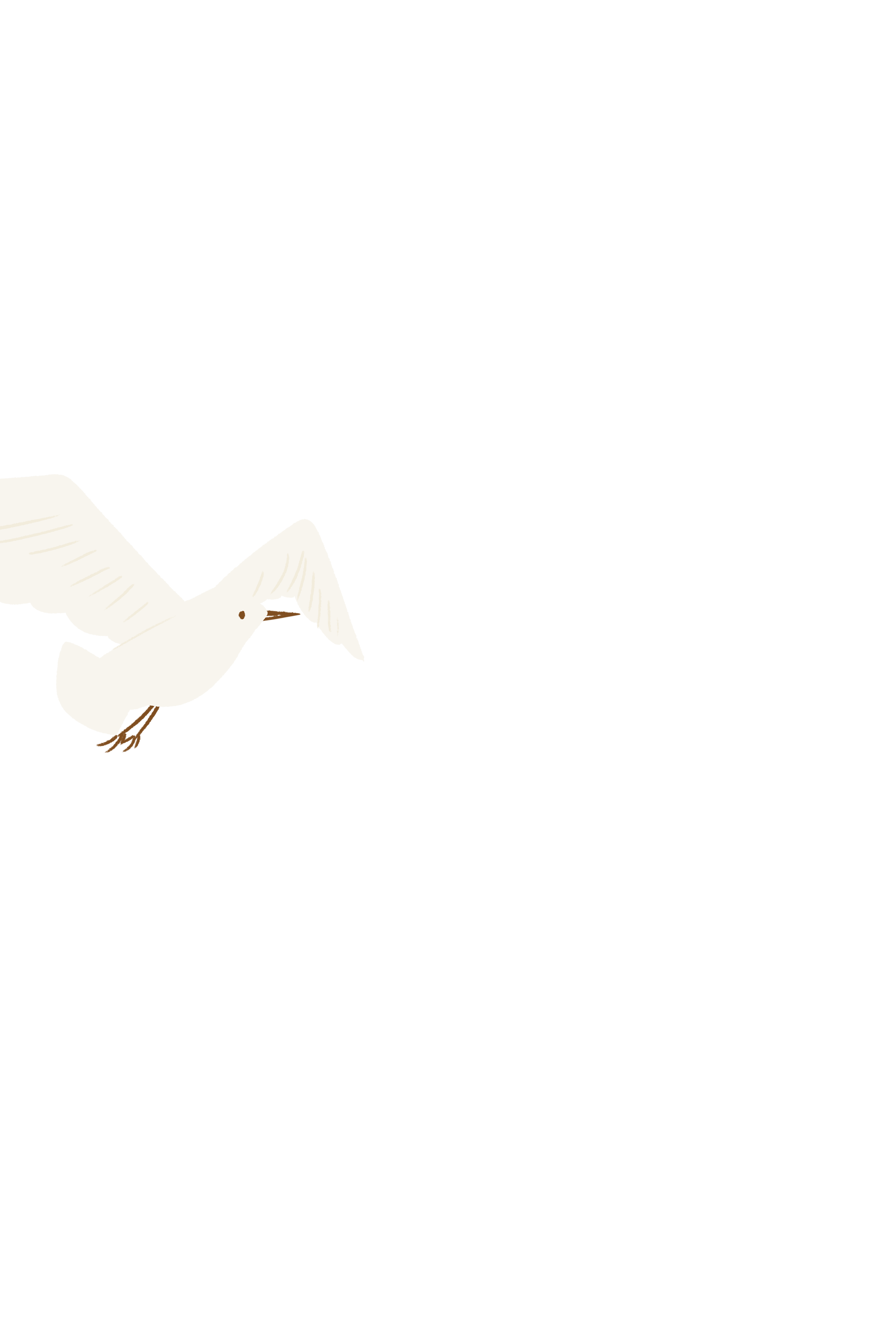 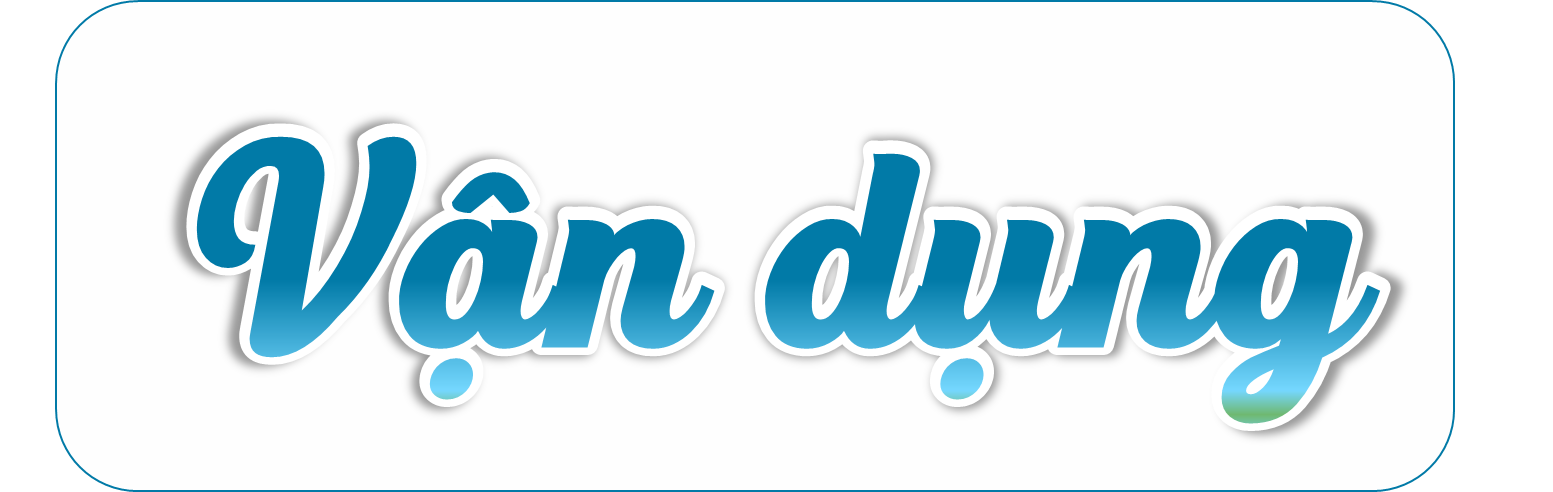 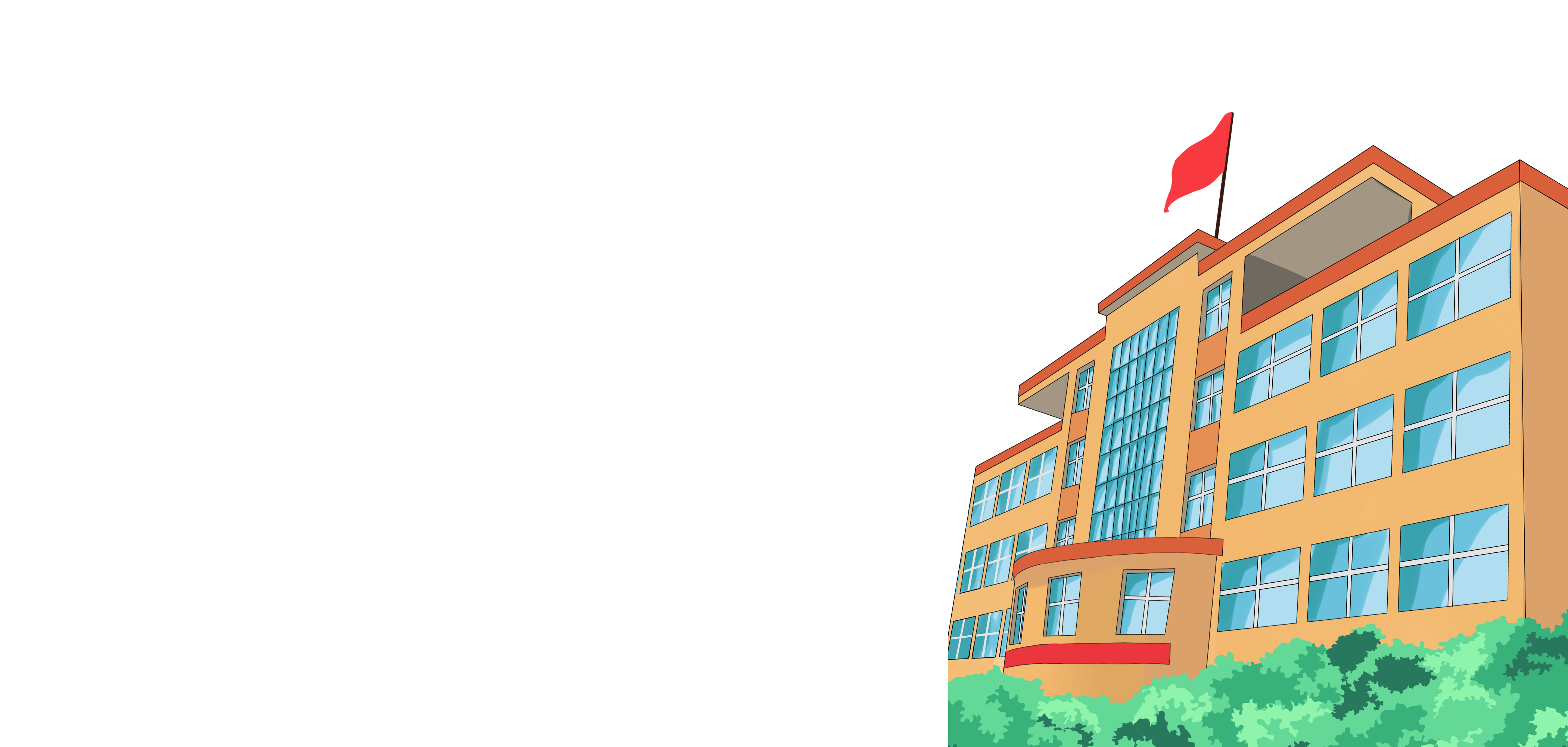 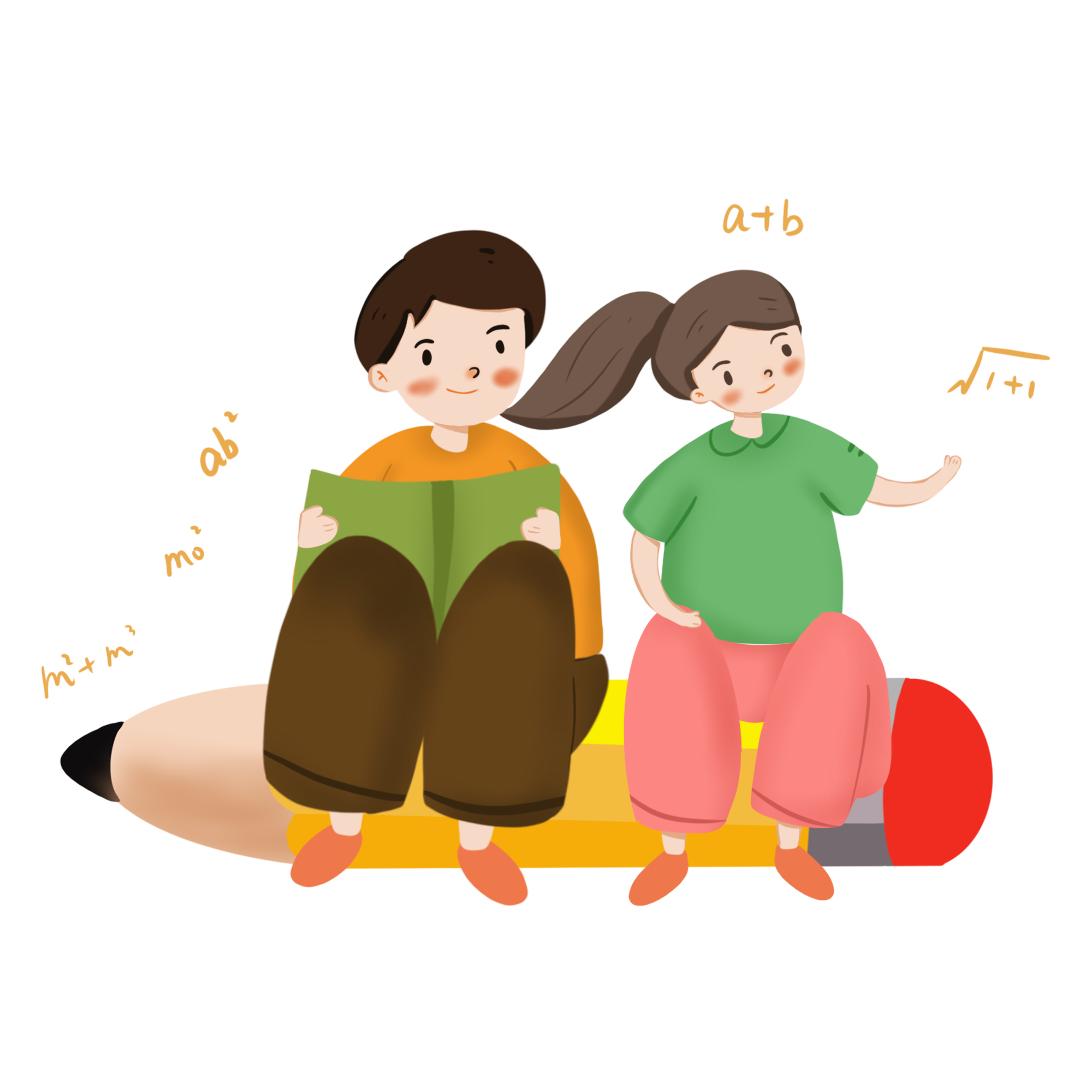 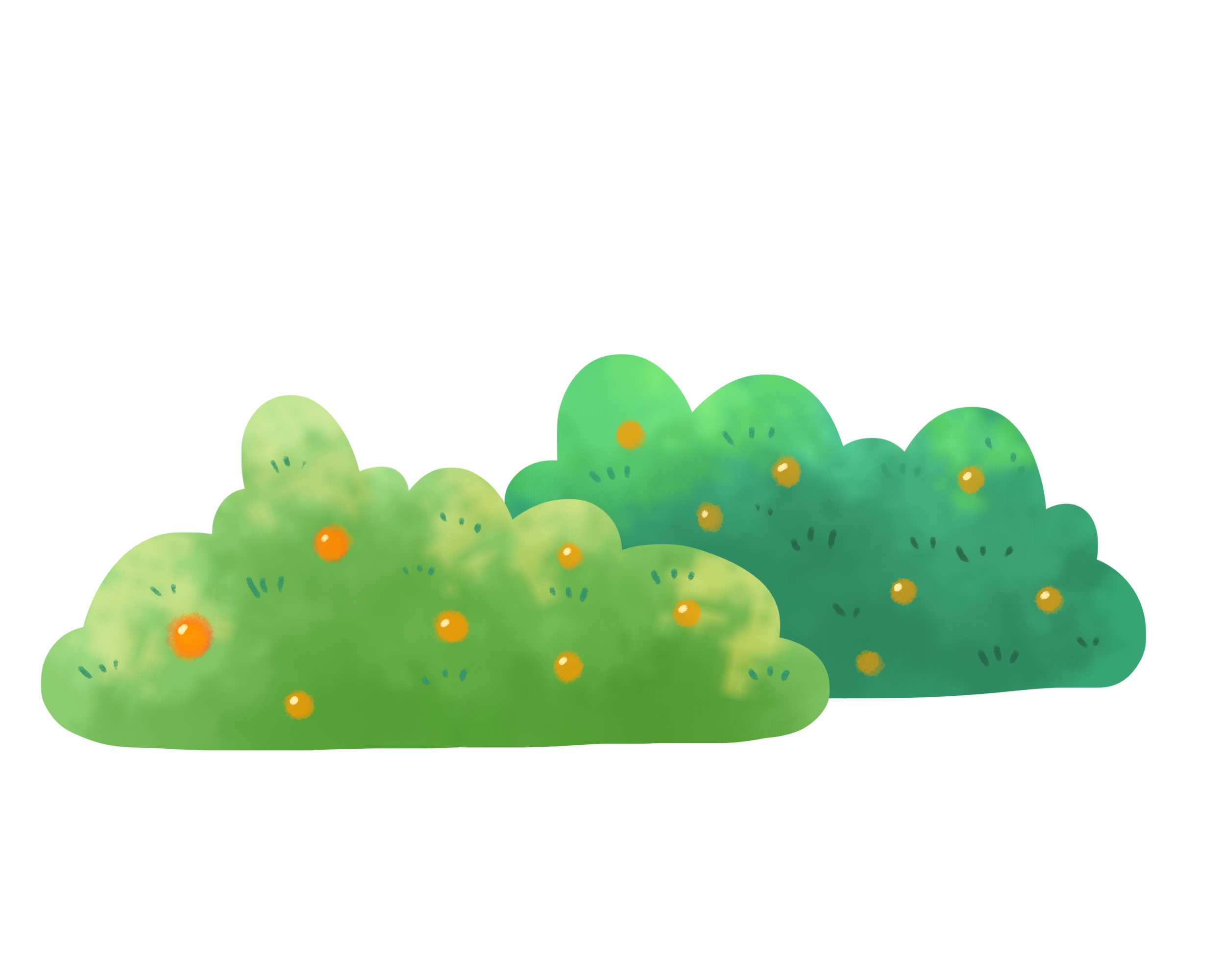 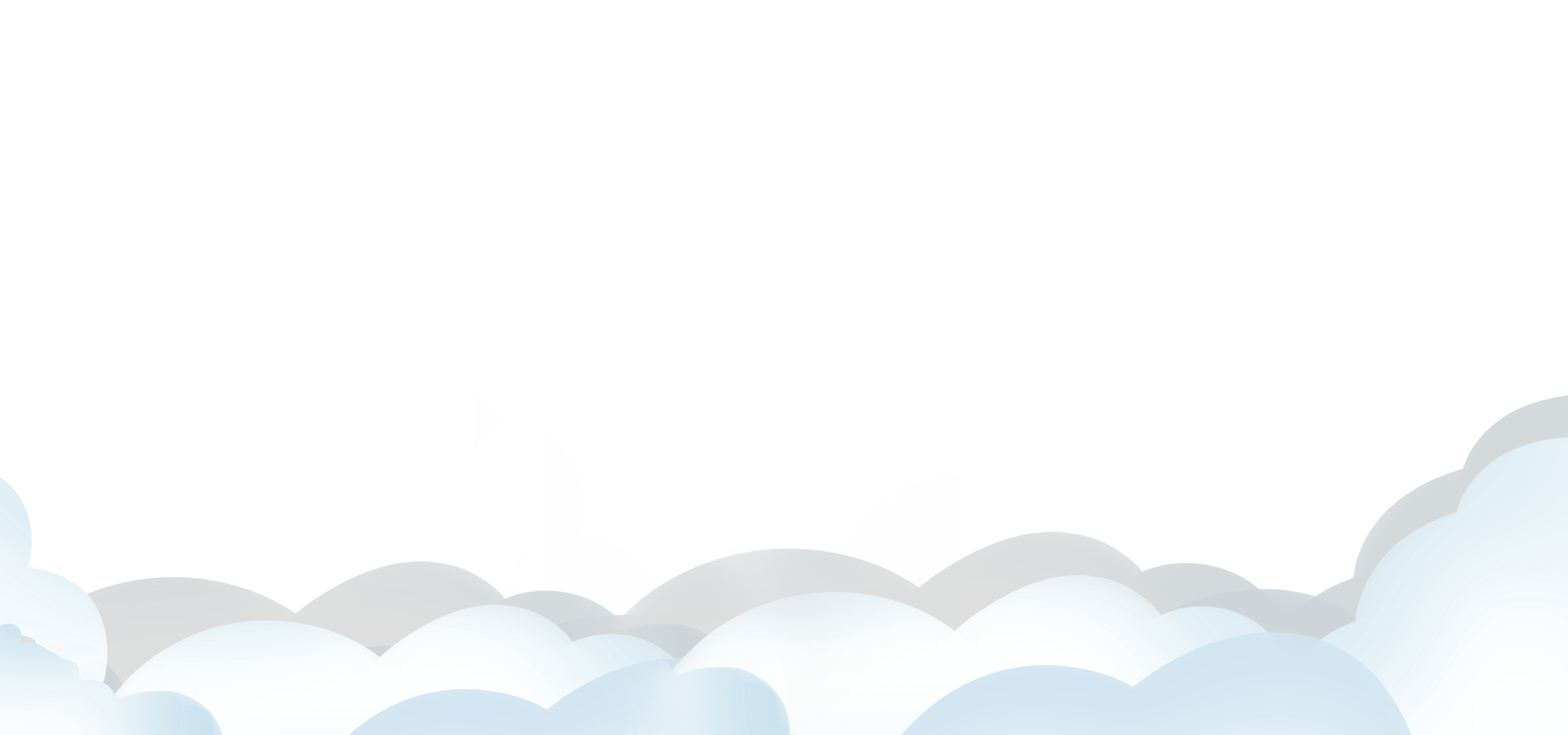 Bạn nào mua nhiều tiền hơn?
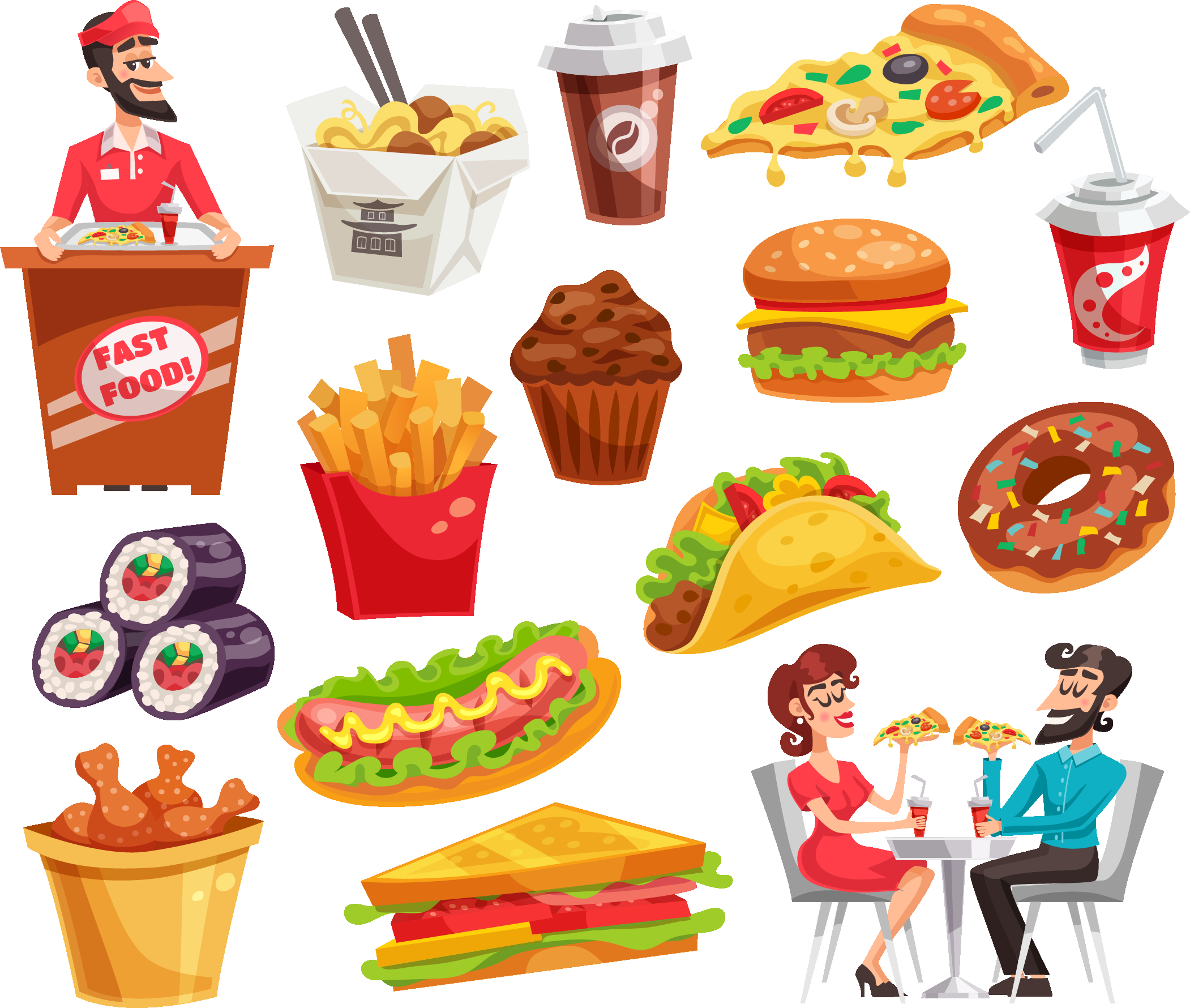 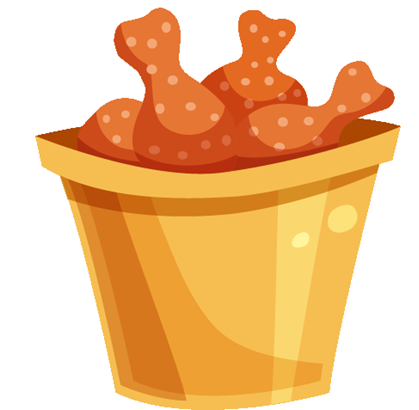 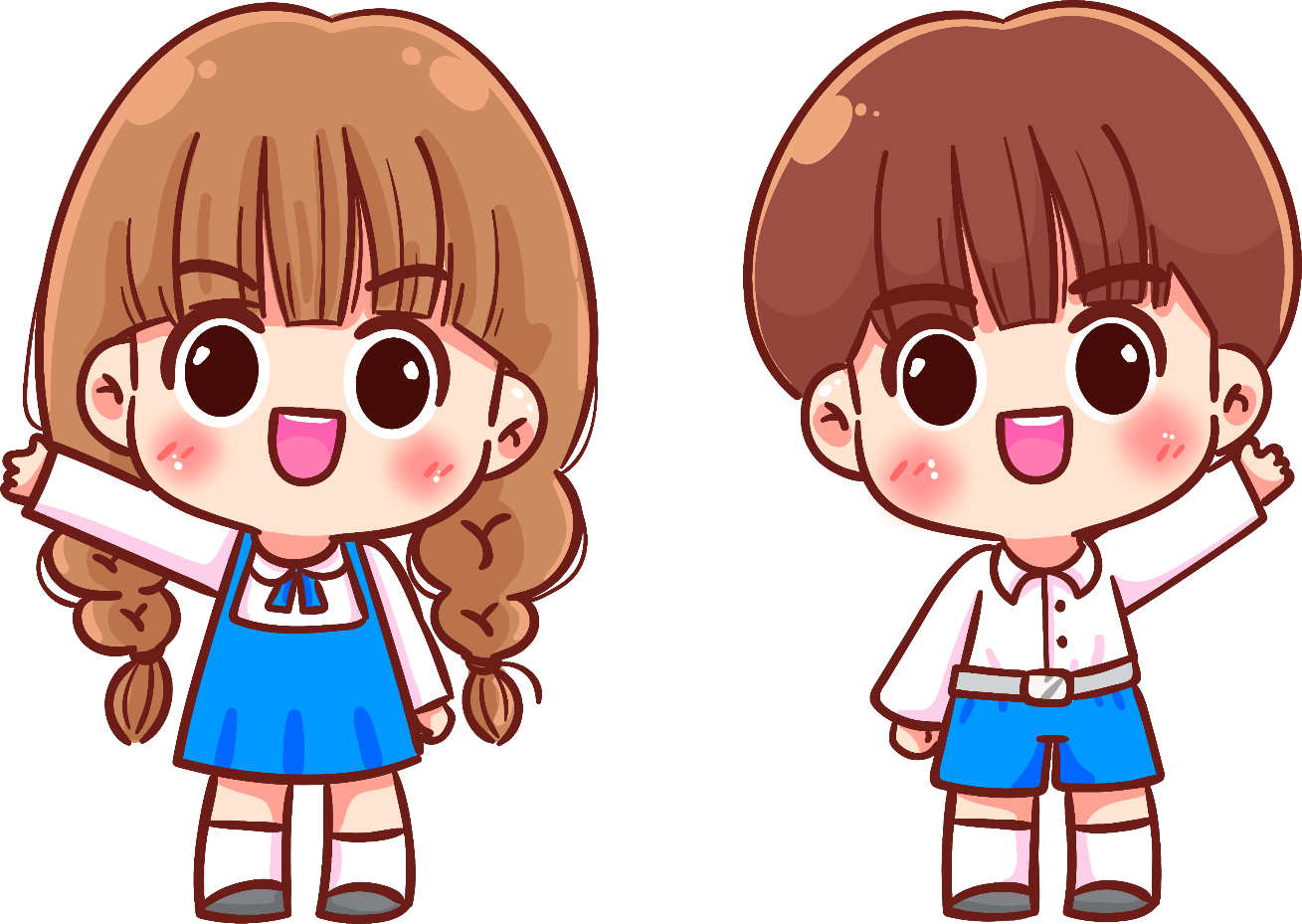 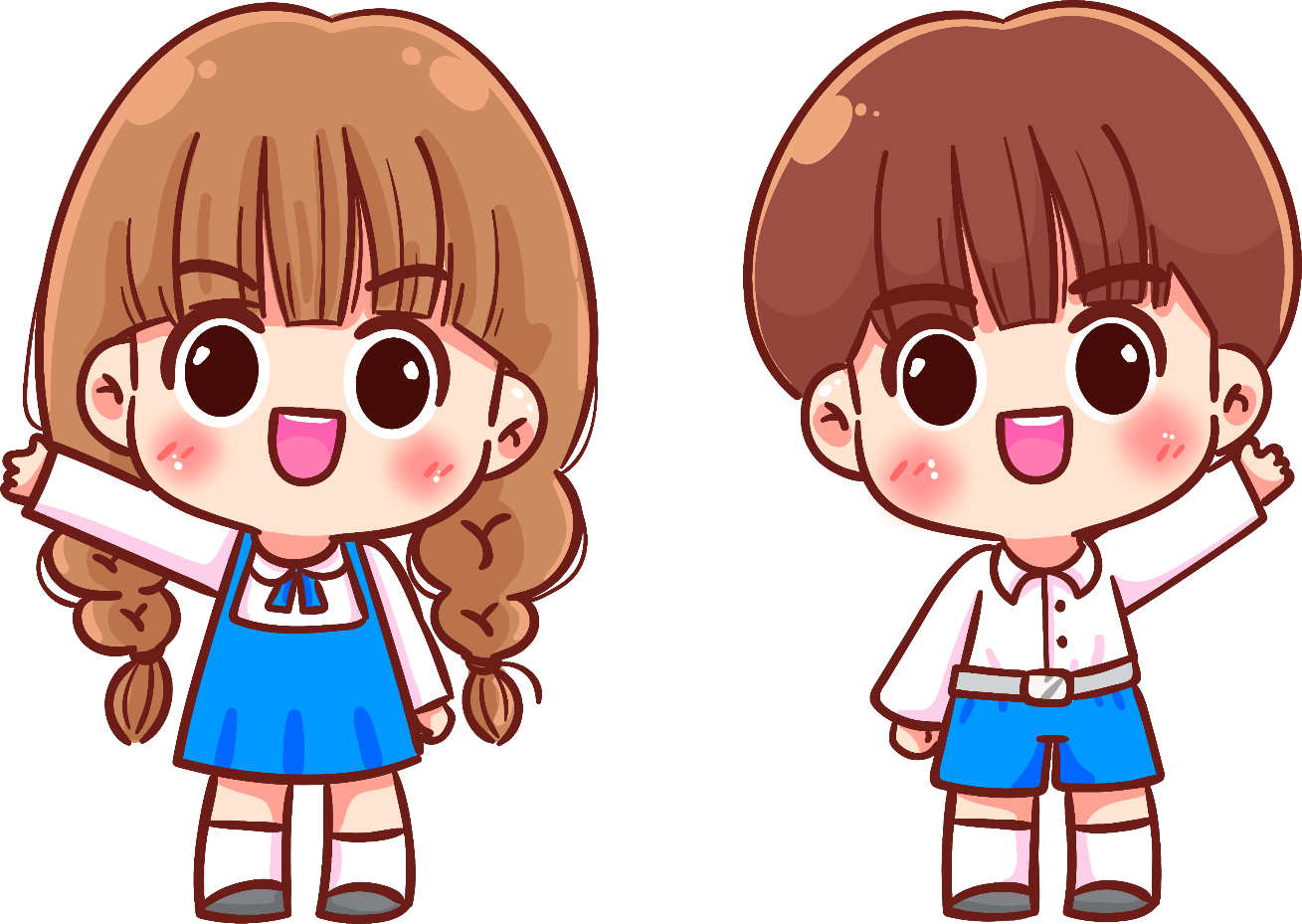 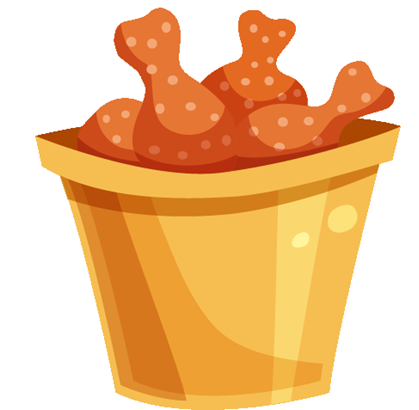 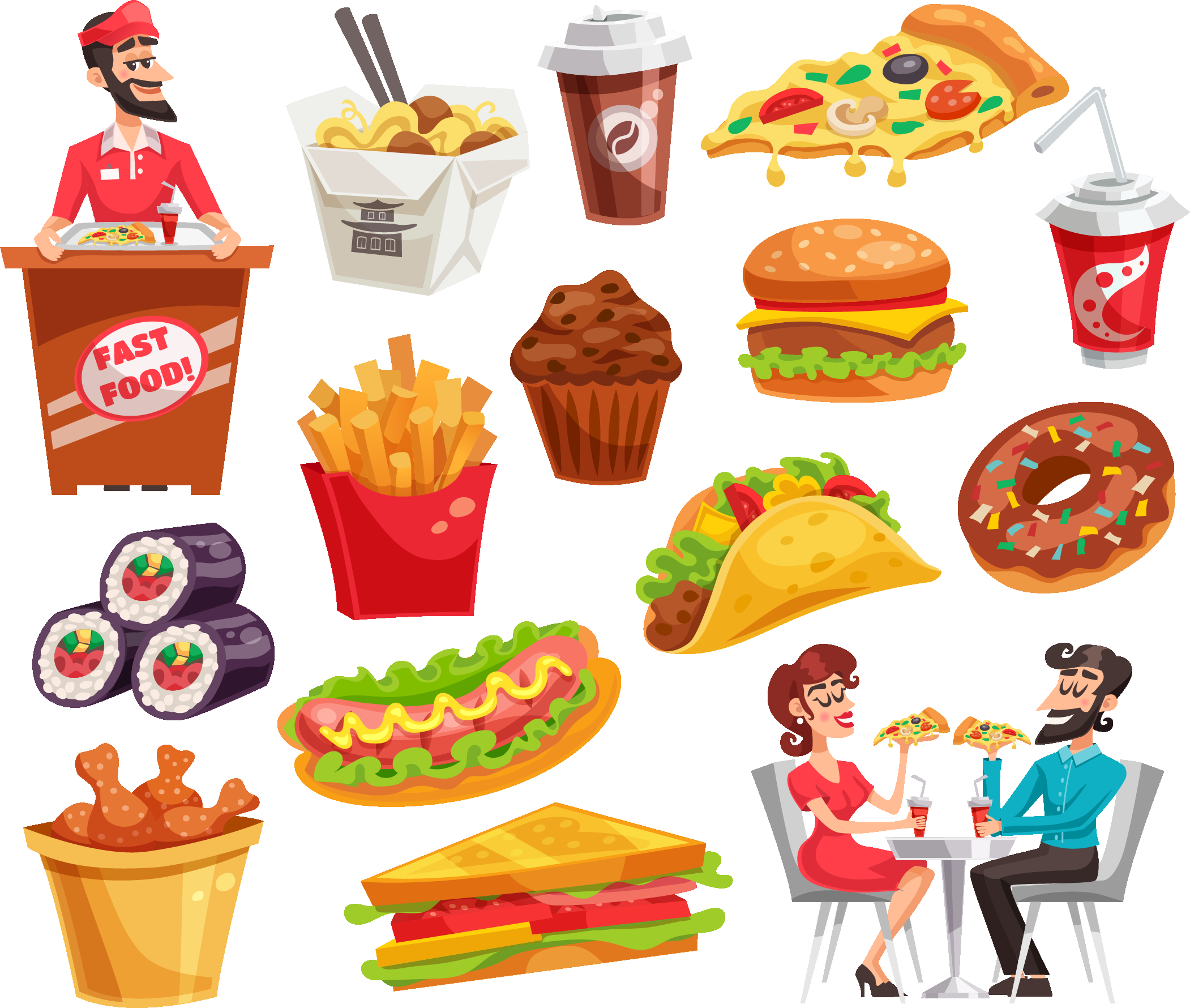 Bánh có giá 20 000 đồng
Gà rán có giá 35 000 đồng
Cả hai bạn đều mua số tiền giống nhau
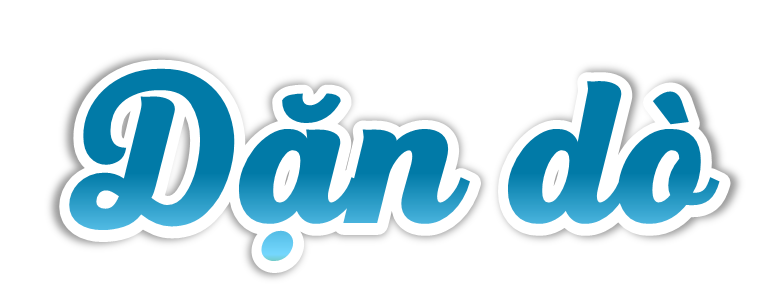 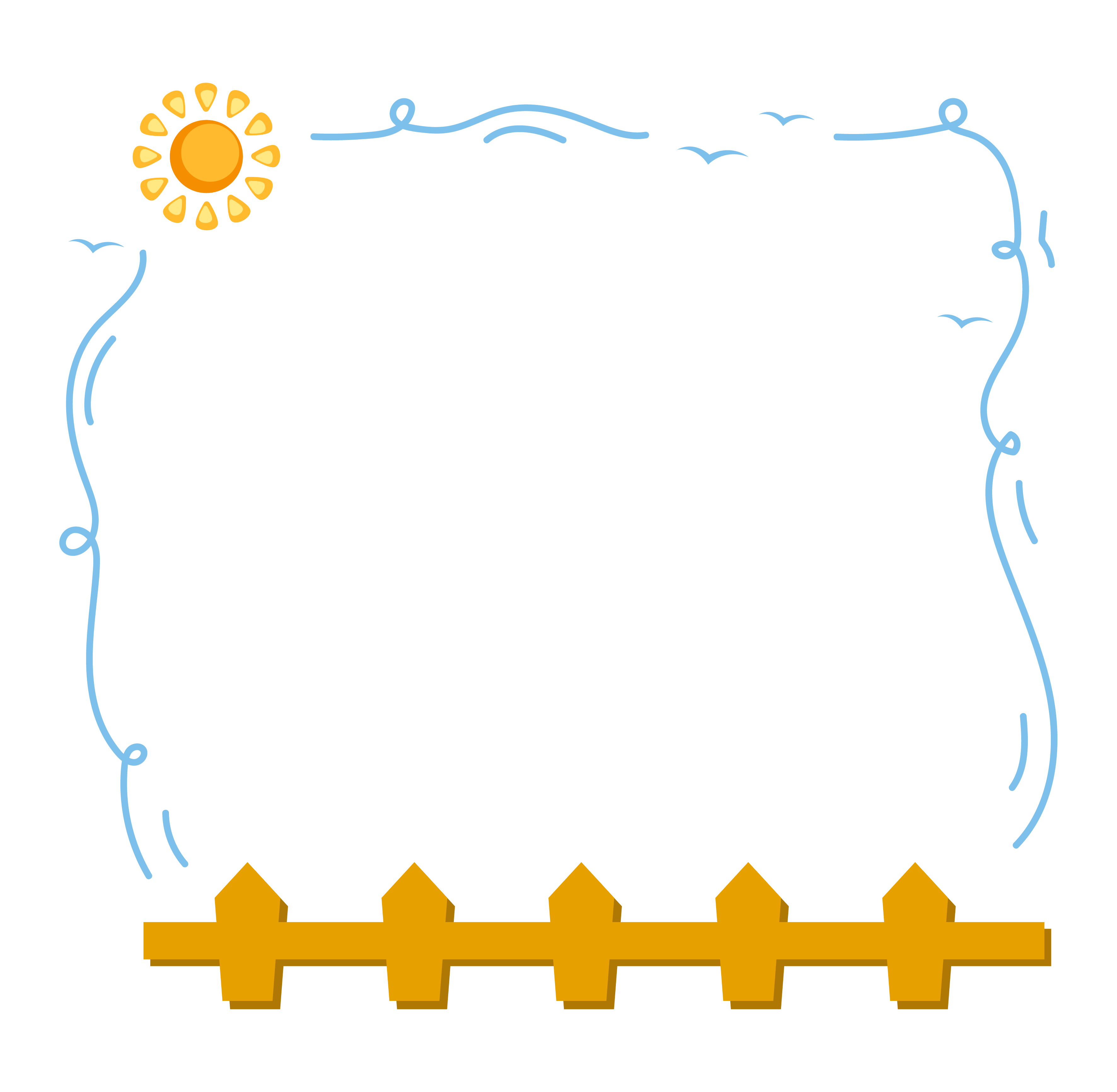 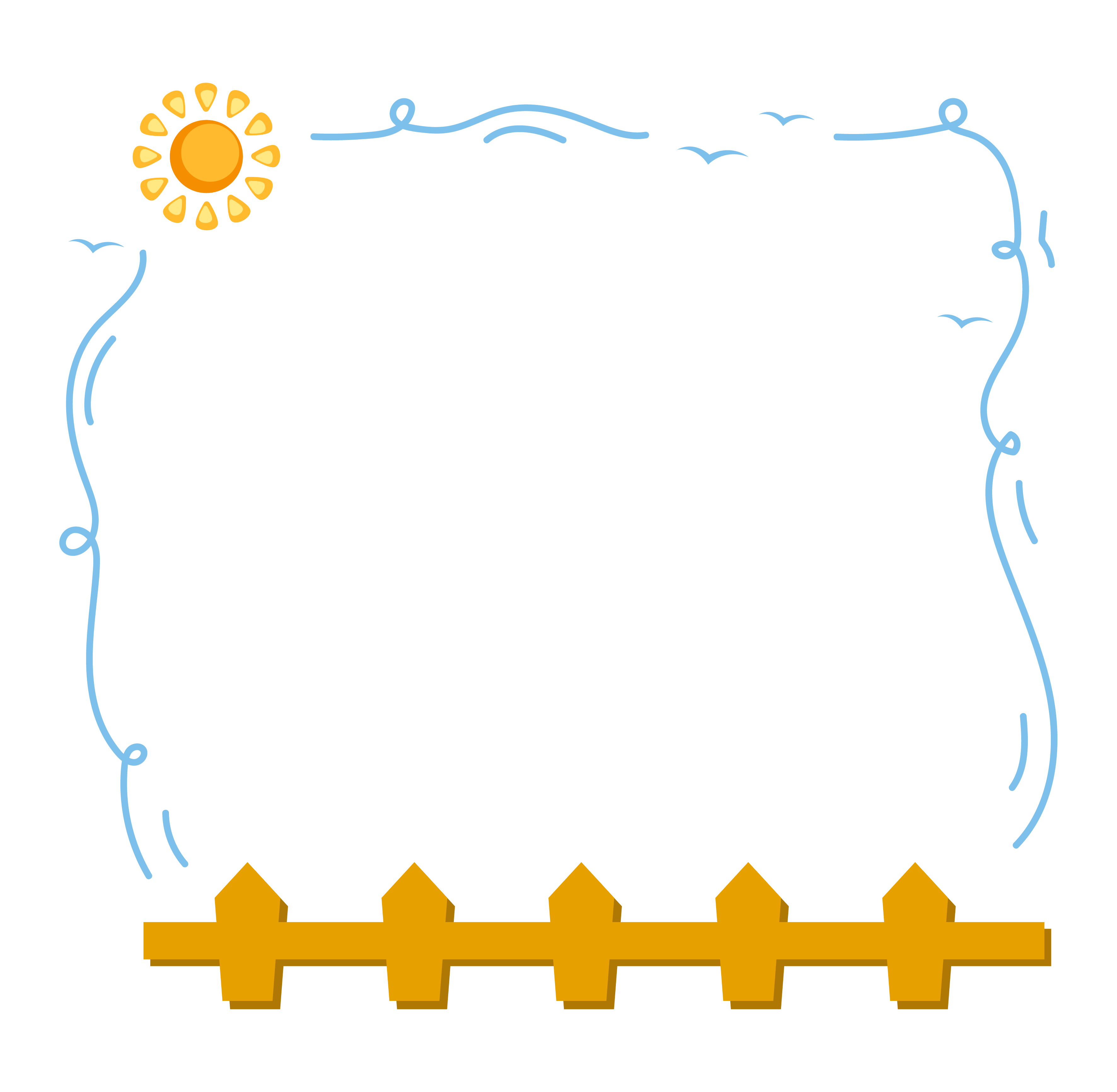 Hoàn thành bài tập
Chuẩn bị 
bài mới
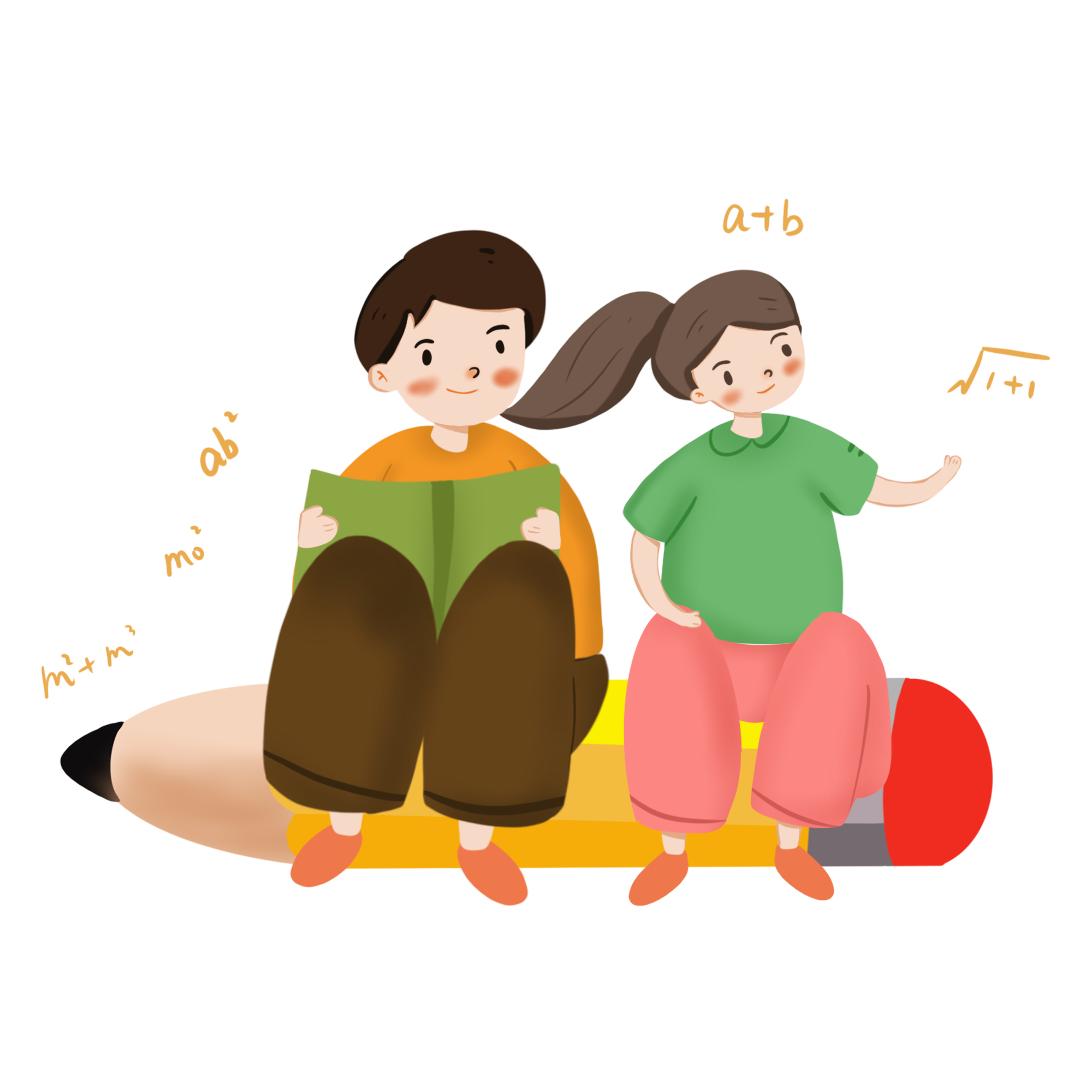 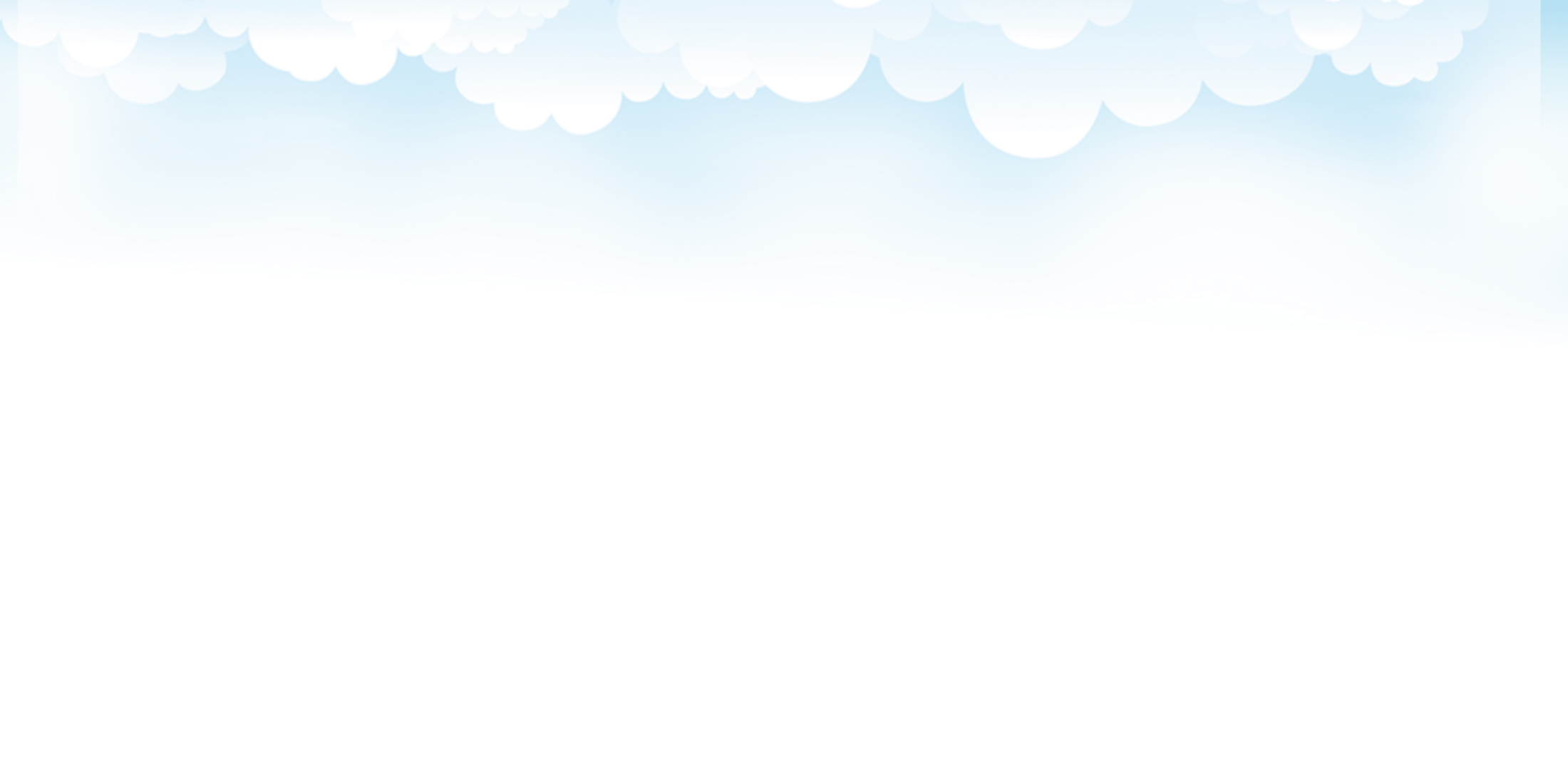 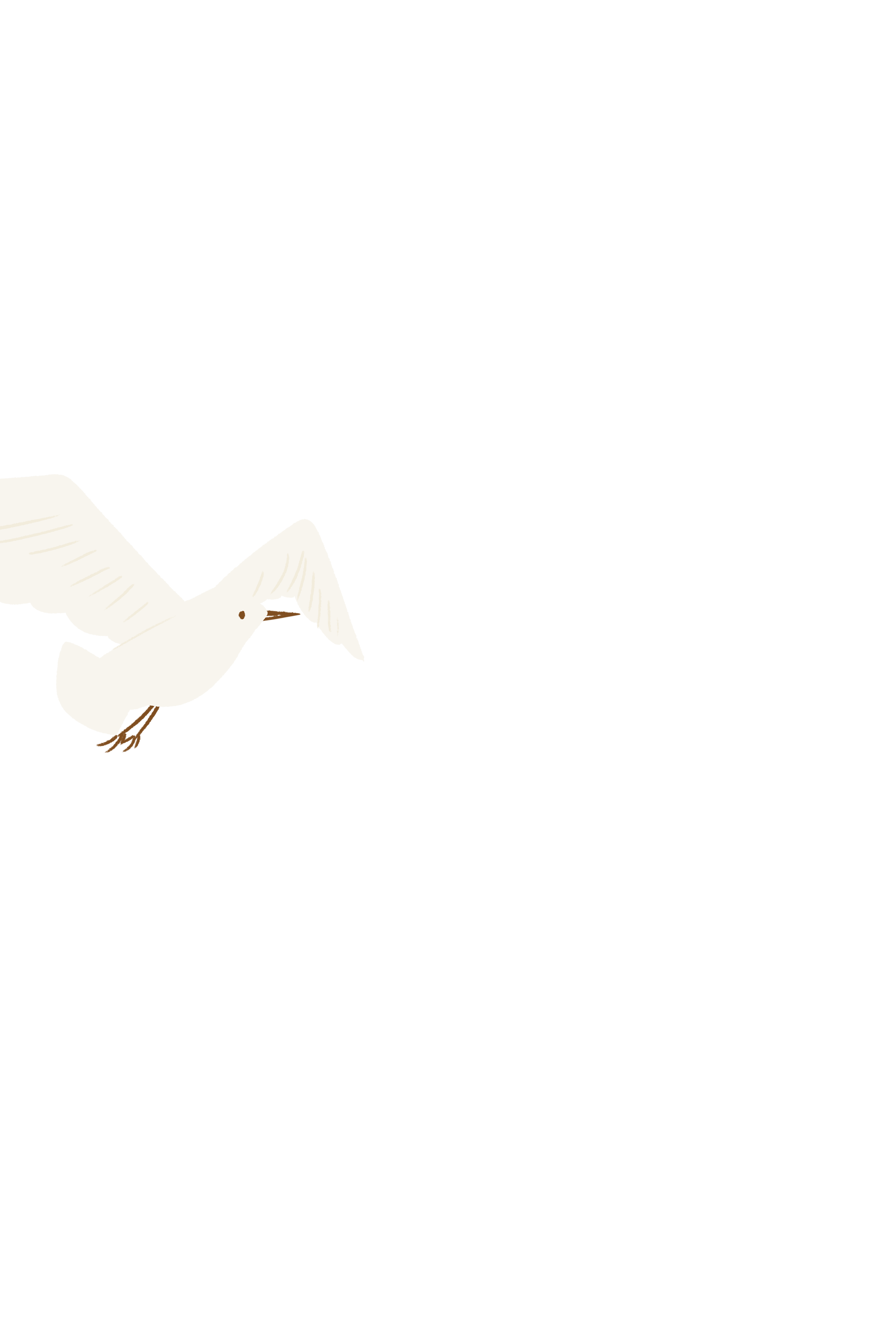 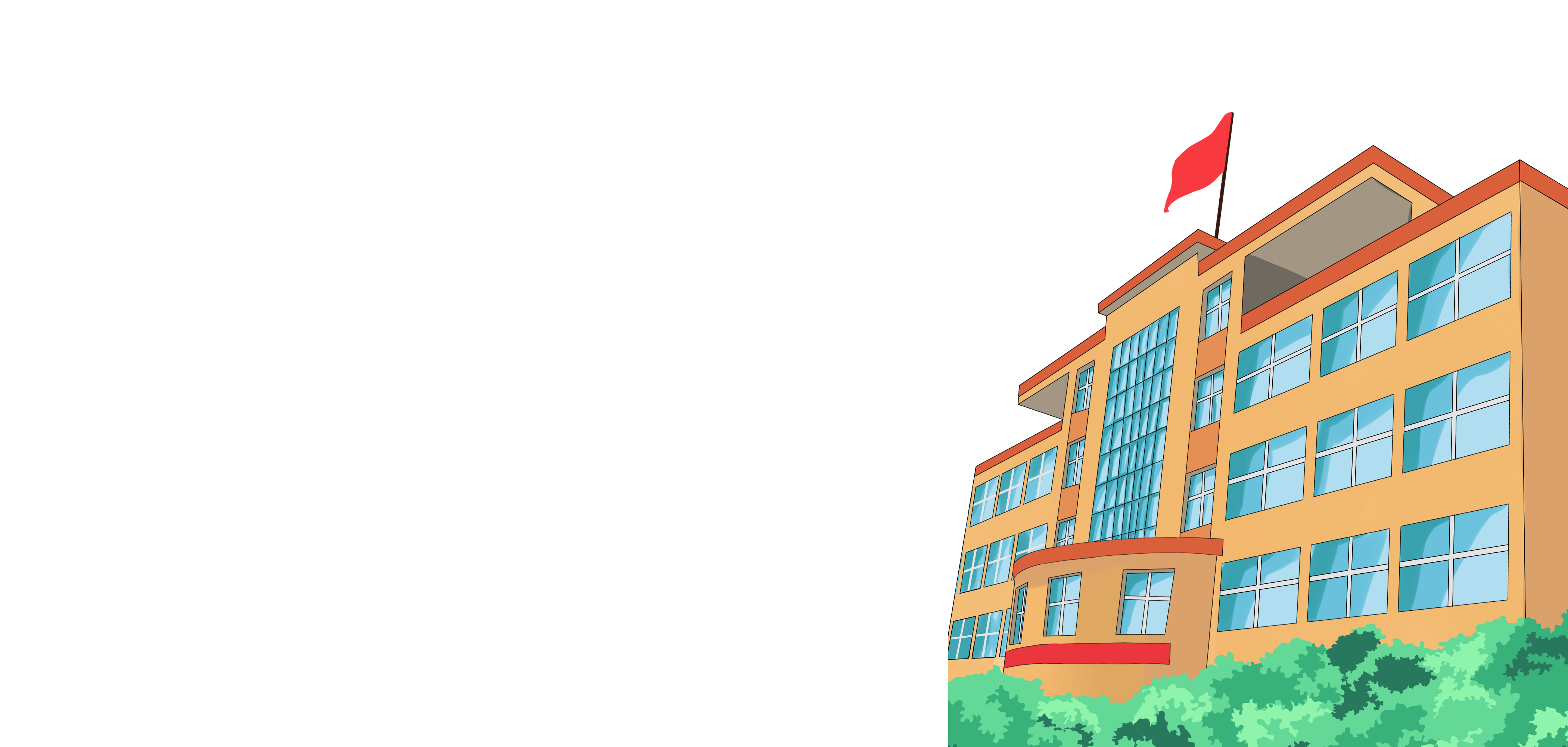 Toán
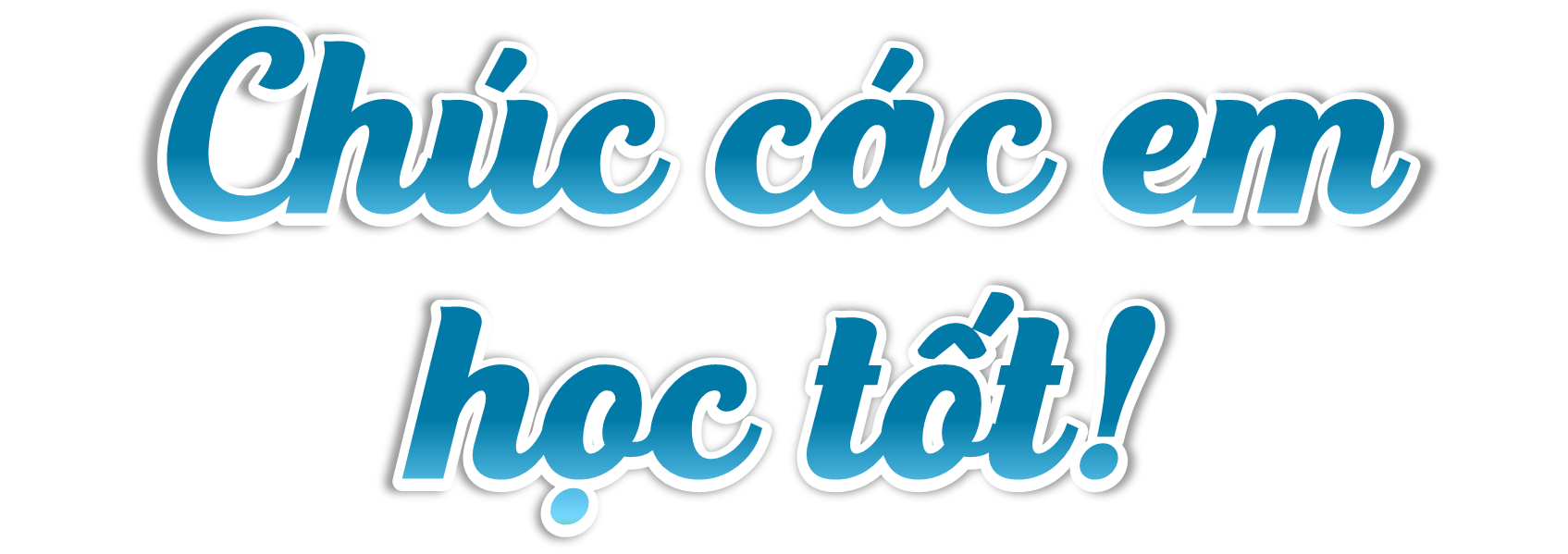 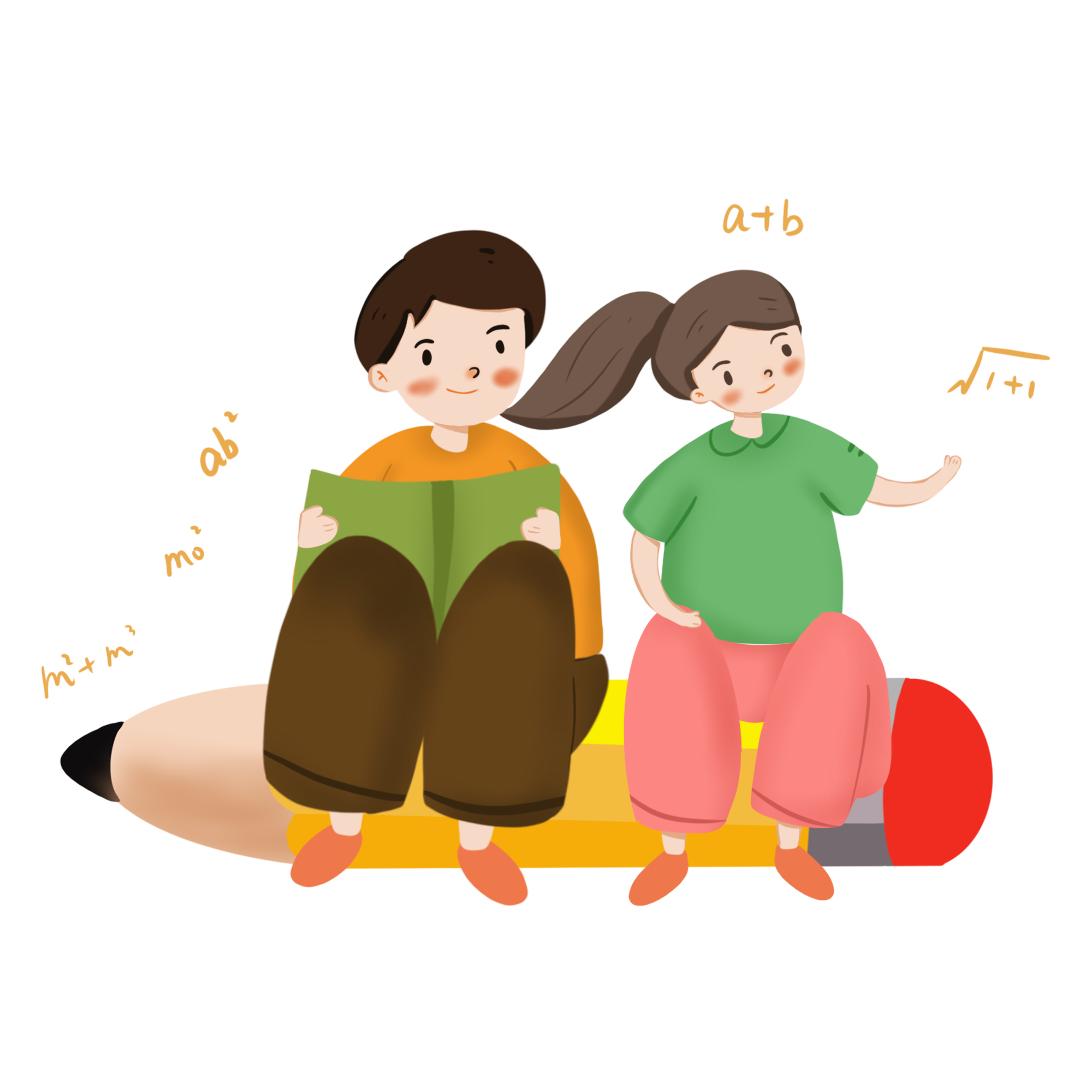 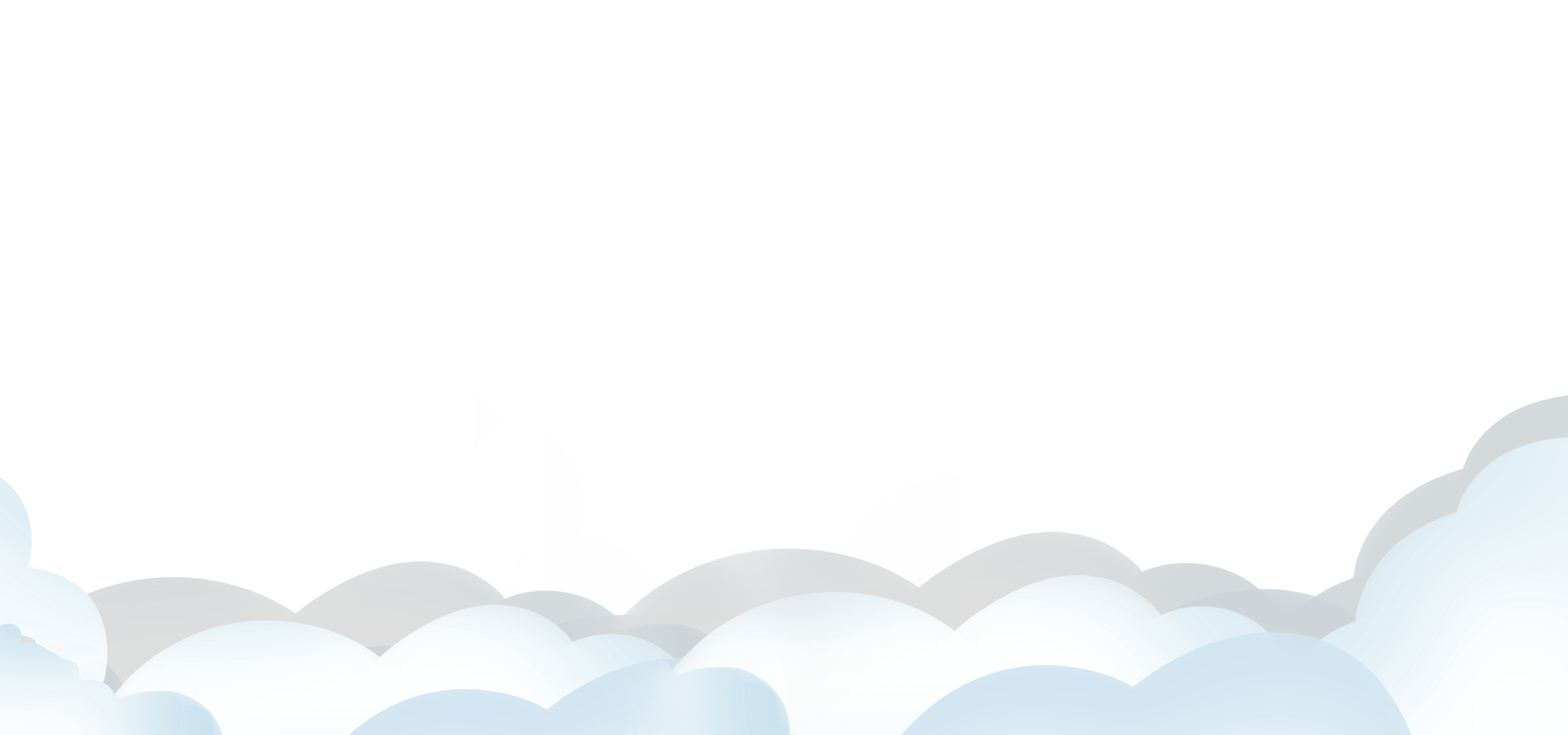 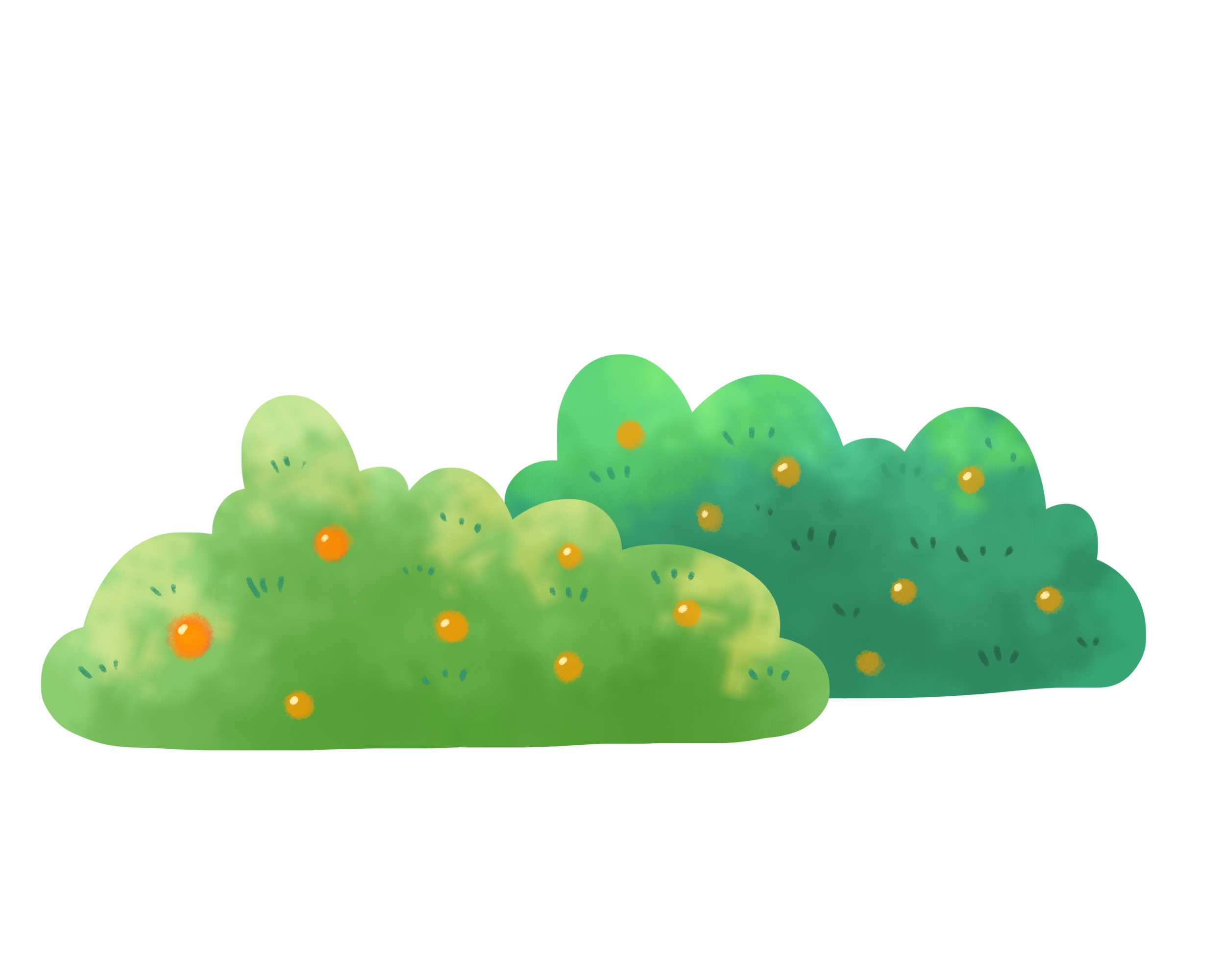